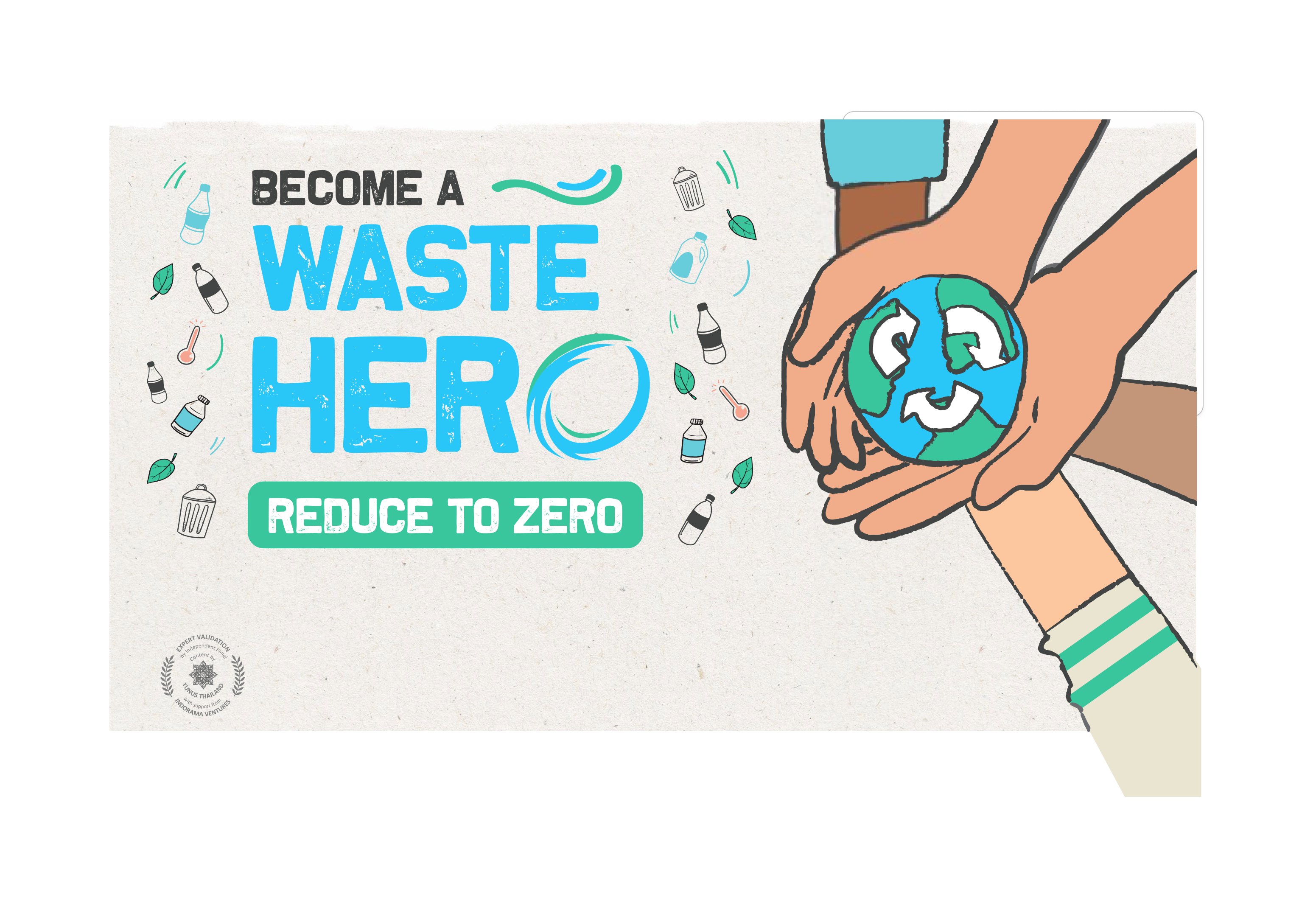 การรีไซเคิลเบื้องต้น
ระดับที่ 1: บทเรียนขั้นพื้นฐาน
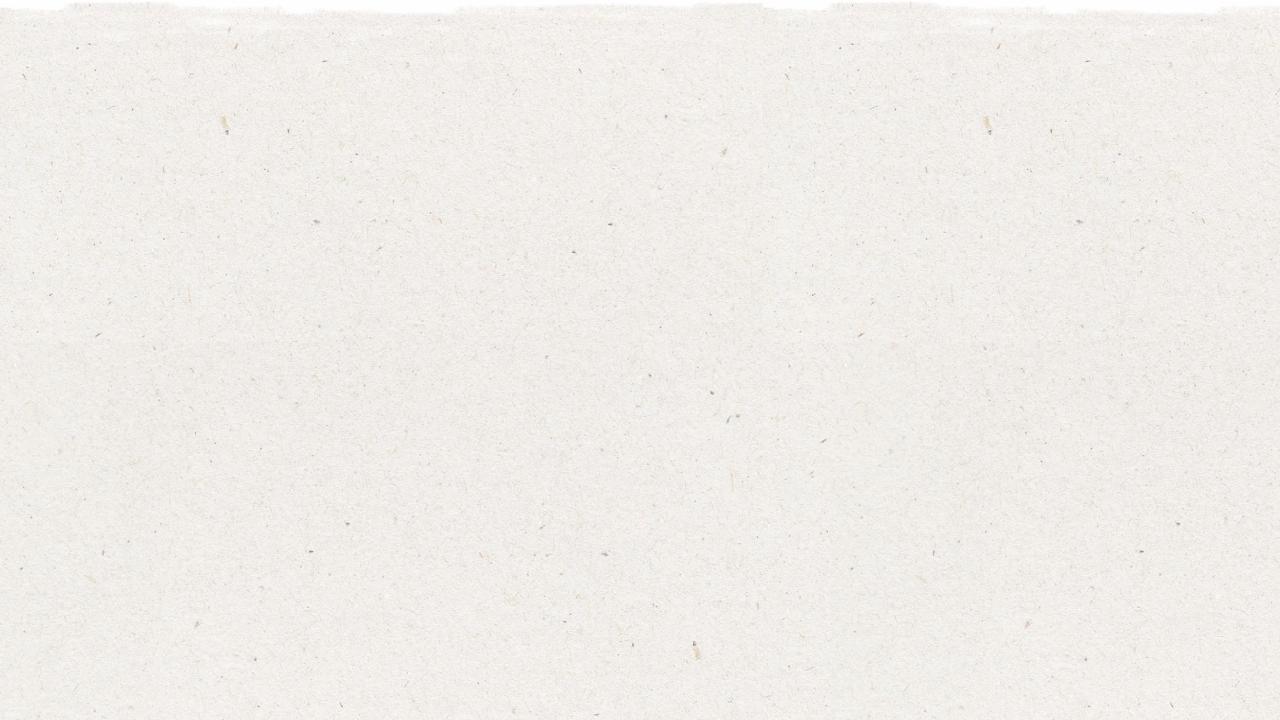 2
การเตรียมบทเรียนและความสอดคล้องของหลักสูตร
เวลาเตรียมการ : 10-15 นาที
นักเรียนจะได้เรียนรู้พื้นฐานของการรีไซเคิล ว่าทำไมจึงสำคัญ และต้องทำอย่างไร พวกเขาจะได้รับฟังและแสดงความคิดเห็น
เกี่ยวกับเรื่องราวของครอบครัวหนึ่งที่เรียนรู้การรีไซเคิลที่บ้าน และจะได้ฝึกฝนทักษะการคิดเชิงวิพากษ์ พวกเขาจะได้เขียนหรือวาดภาพที่บอกเหตุผลว่าทำไมจึงคิดว่าการรีไซเคิลสามารถช่วยโลกได้ พวกเขาจะได้รับเอกสารประกอบที่ระบุว่า
อะไรบ้างที่รีไซเคิลได้และไม่ได้
1
แสดงหรือปริ๊นท์สไลด์หัวข้อ “ได้/ไม่ได้” เพื่อเริ่มการอภิปรายในชั้นเรียน - เนื้อหาจะเริ่มต้นจากสไลด์ที่ 8
2
ปริ๊นท์แบบฝึกหัด “ได้/ไม่ได้”, ทำเครื่องหมาย “X” และ “แบบฝึกหัดระบายสี” แจกแบบฝึกหัด “ได้/ไม่ได้” ก่อนที่จะเข้าสู่เนื้อหา เพื่อพูดคุยเกี่ยวกับสิ่งของที่รีไซเคิลได้ และแจกแบบฝึกหัด “ทำเครื่องหมาย X” เมื่อจบเนื้อหา แจกแบบฝึกหัดระบายสีหลังจากที่แจกแบบฝึกหัด “ทำเครื่องหมาย X” หรือให้นักเรียนกลับไปทำเป็นการบ้าน
3
สิ่งของที่อาจเตรียมเพื่อประกอบการเรียนรู้: ขวดพลาสติก PET, ขวดแก้ว, กล่องกระดาษแข็ง, กระป๋องโลหะ และสิ่งของที่รีไซเคิลไม่ได้ เช่น กล่องน้ำผลไม้ หรือกระดาษเช็ดปากที่สกปรกจากมื้อกลางวัน
ความสอดคล้องกับ SDG
ผลลัพธ์การเรียนรู้ที่สำคัญและความสอดคล้องของหลักสูตร:
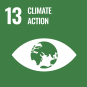 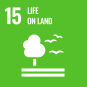 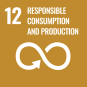 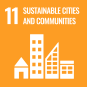 วิทยาศาสตร์ - โลกและกิจกรรมมนุษย์: สื่อสารถึงวิธีแก้ปัญหาที่จะลดผลกระทบของมนุษย์ที่มีต่อพื้นดิน น้ำ อากาศ และ/หรือสิ่งมีชีวิตอื่น ๆ ในสภาพแวดล้อมในท้องถิ่น
สังคมศึกษา - คน สถานที่ และสิ่งแวดล้อม: นักเรียนจะได้ศึกษาคน สถานที่ และสิ่งแวดล้อม และจะได้เข้าใจความสัมพันธ์ระหว่างประชากรมนุษย์กับลักษณะทางกายภาพของโลก
ทักษะและการมีความรู้ด้านภาษาอังกฤษ: สามารถถามและตอบคำถามเกี่ยวกับรายละเอียดต่าง ๆ ในเนื้อหา เติมภาพวาดหรือภาพอื่น ๆ ประกอบคำบรรยาย เพื่ออธิบายความคิด ความเห็น และความรู้สึก
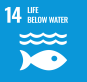 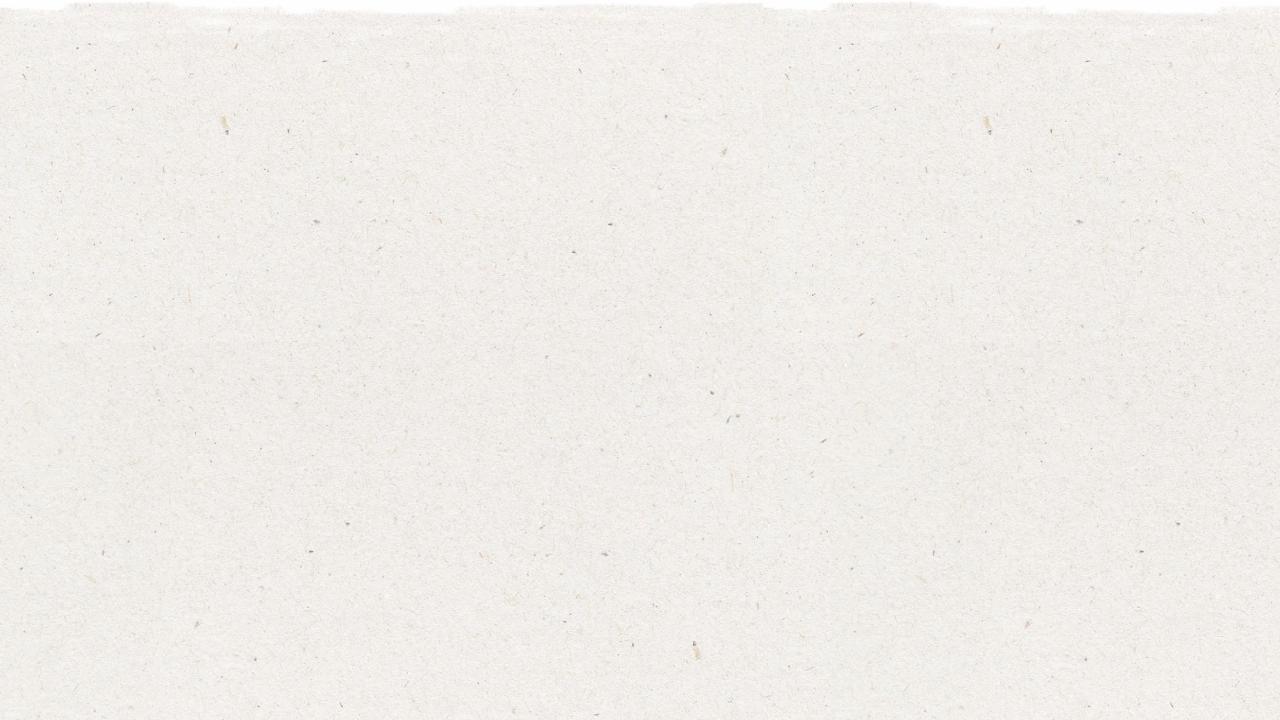 3
บทเรียน
ระยะเวลาบทเรียน: 45-60 นาที
1
แนะนำบทเรียนด้วยคำถามสำหรับนักเรียน 
ใครรู้บ้างว่า “การรีไซเคิล” คืออะไร
มีใครเคยเห็นสัญลักษณ์นี้มาก่อนไหม แล้วมันมีความหมายว่ายังไง
4
แจกเอกสารหัวข้อ ทำเครื่องหมาย “X” 
ให้นักเรียนดูภาพและวาดเครื่องหมาย X บนของที่
รีไซเคิลไม่ได้ของชิ้นไหนบ้างที่จำเป็นต้องล้างและ
ทำให้แห้งก่อนการรีไซเคิล
2
แจกหรือแสดงเอกสารหัวข้อ “ได้/ไม่ได้” 
พูดคุยถึงสิ่งที่รีไซเคิลได้และไม่ได้ โดยพิจารณาจากสิ่งของในเอกสารที่แจก มีเวอร์ชัน PDF ที่สามารถปริ๊นท์ได้ ซึ่งจะรวมอยู่ในสไลด์เพื่อแสดงให้นักเรียนดู 
นักเรียนจัดการกับขยะที่บ้านยังไง 
เอาขยะไปไว้ที่ไหน 
ถ้าเอาขยะของทุกคนมารวมกันเป็นกองใหญ่ จะมีขยะเยอะแค่ไหน มันจะมากเกินไปไหม
สิ่งของต่อไปนี้ควรถูกกากบาทในแบบฝึกหัด:
กล่องใส่น้ำผลไม้ 		
เปลือกกล้วย 
ของเล่น 
ดินสอ
รองเท้า
ถุงพลาสติก
กล่องพิซซ่า
หลอดไฟ
3
อ่านออกเสียงเรื่อง “เรเชล แรบบิท เรียนรู้การรีไซเคิล”
เชิญชวนให้นักเรียนแสดงความคิดเห็นเกี่ยวกับเรื่องดังกล่าว 
เรเชลทำอะไรผิดพลาด ทำไมการรีไซเคิลถึงมีความสำคัญ
5
แจกแบบฝึกหัดระบายสี และให้นักเรียนวาดหรือเขียนด้านหลังของกระดาษ ว่าการรีไซเคิลสามารถช่วยโลกได้อย่างไร
คำตอบที่เป็นไปได้อาจเป็น: 
ช่วยให้สัตว์ไม่ได้รับบาดเจ็บ 
ทำให้ขยะในมหาสมุทรลดลง
การรีไซเคิลช่วยให้อากาศและน้ำสะอาดอยู่เสมอ
คุณอาจยกตัวอย่างเหตุผลดังต่อไปนี้เพื่ออธิบายความสำคัญของการรีไซเคิล:
ขยะอาจเป็นอันตรายต่ออากาศและน้ำและอาจทำให้สัตว์และปลา
   เจ็บป่วยได้
เมื่อเราลดการใช้กระดาษลง เท่ากับเราช่วยกันรักษาต้นไม้และสัตว์ในป่า
เมื่อเราทำการรีไซเคิล เท่ากับเราทำให้ขยะลดน้อยลง
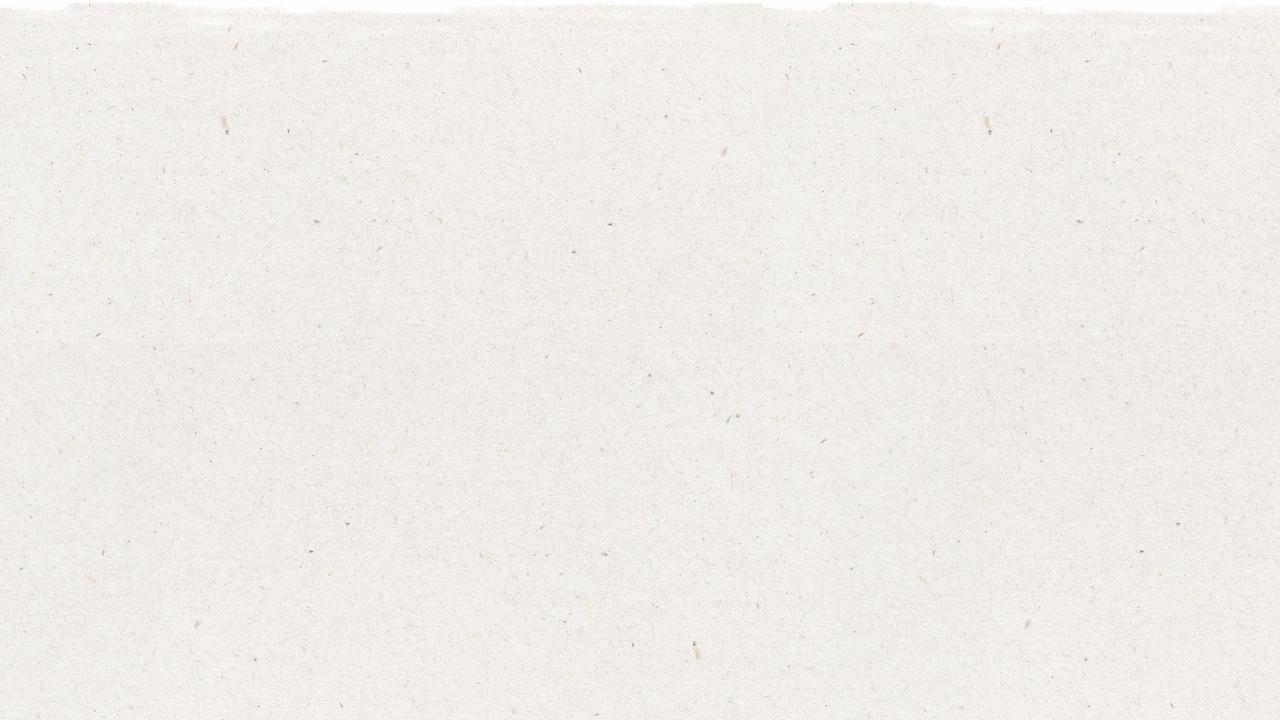 เตรียมการนำเสนอ PowerPoint
เมื่อคุณพร้อมที่จะนำเสนอบทเรียน ให้คลิก Slide Show บนแถบเมนูด้านบน แล้วเลือก Presenter View เมื่อเข้าสู่โหมด Presenter คุณสามารถดูบันทึกย่อของคุณ ในขณะที่ผู้ชมจะเห็นเฉพาะสไลด์ของคุณ
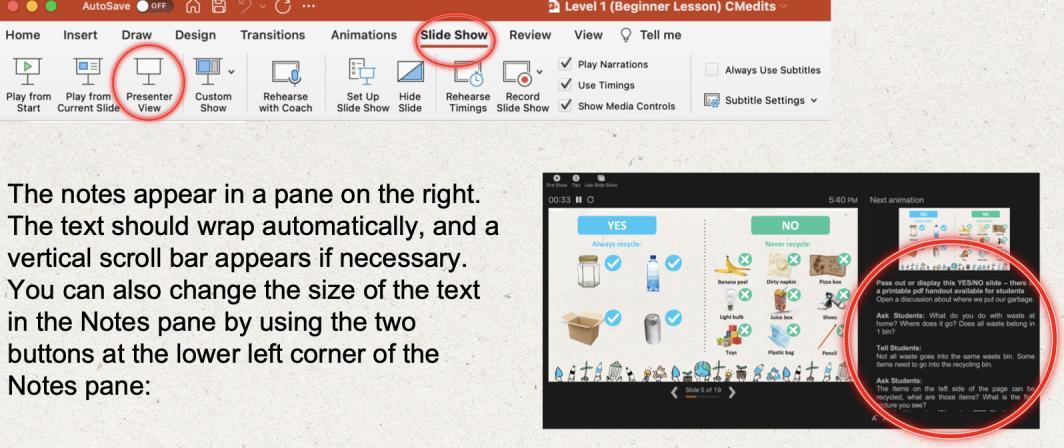 บันทึกย่อจะปรากฏในบานหน้าต่างทางด้านขวา ข้อความจะถูกตัดโดยอัตโนมัติ และแถบเลื่อนแนวตั้งจะปรากฏขึ้นถ้าจำเป็น คุณยังสามารถเปลี่ยนขนาดของข้อความในบานหน้าต่างบันทึกย่อได้โดยใช้ปุ่มสองปุ่มที่มุมซ้ายล่างของบานหน้าต่างบันทึกย่อ
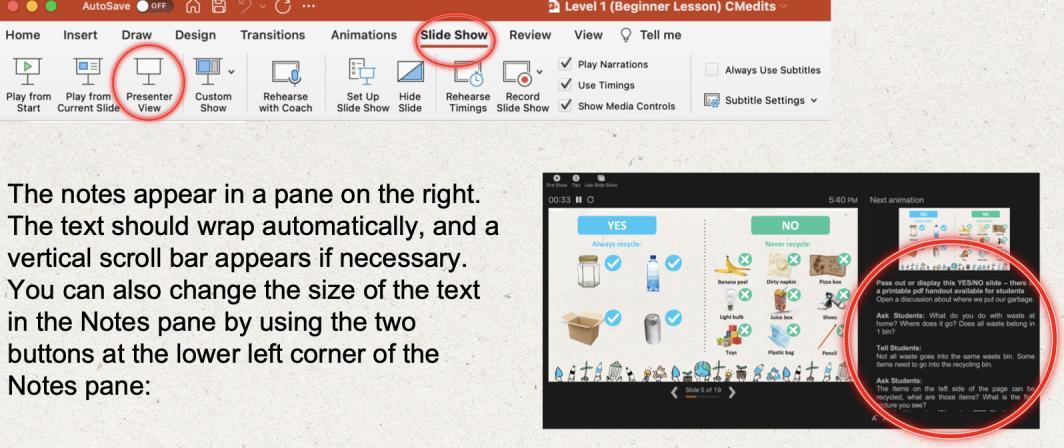 บทเรียนที่ยืดหยุ่นและปรับเปลี่ยนได้
แผนการสอนได้ออกแบบมาให้มีความยืดหยุ่นและตอบสนองต่อความต้องการที่
เปลี่ยนแปลงของห้องเรียนของคุณ   บทเรียนต่างๆสามารถแก้ไขและปรับแต่งได้ตามบริบทของนักเรียนและห้องเรียนที่แตกต่างกันไป มีเวอร์ชัน PowerPoint ที่มีคำแนะนำสำหรับครู และบทเรียน PDF ที่สามารถ
ปริ๊นท์ได้ ให้ดาวน์โหลด
4
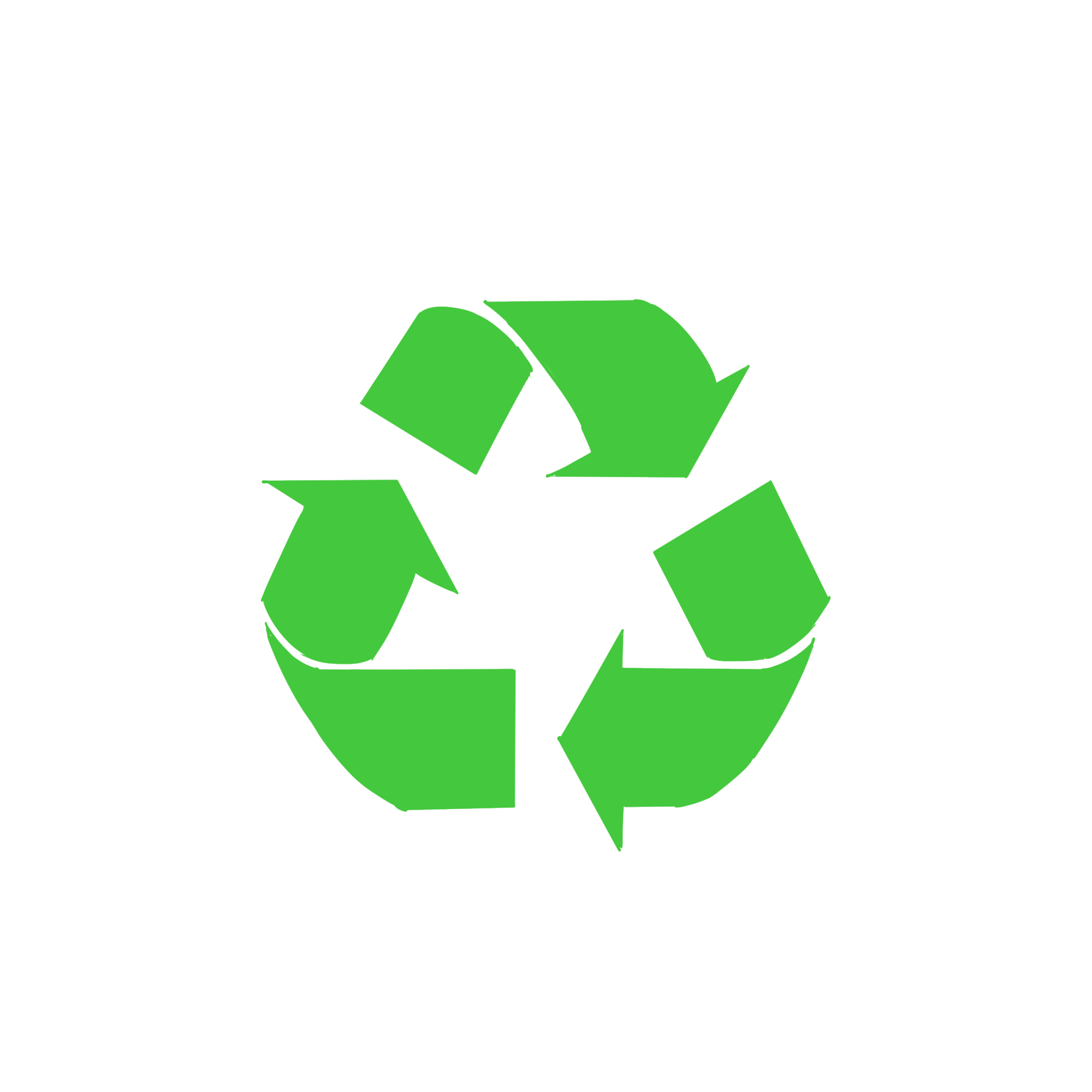 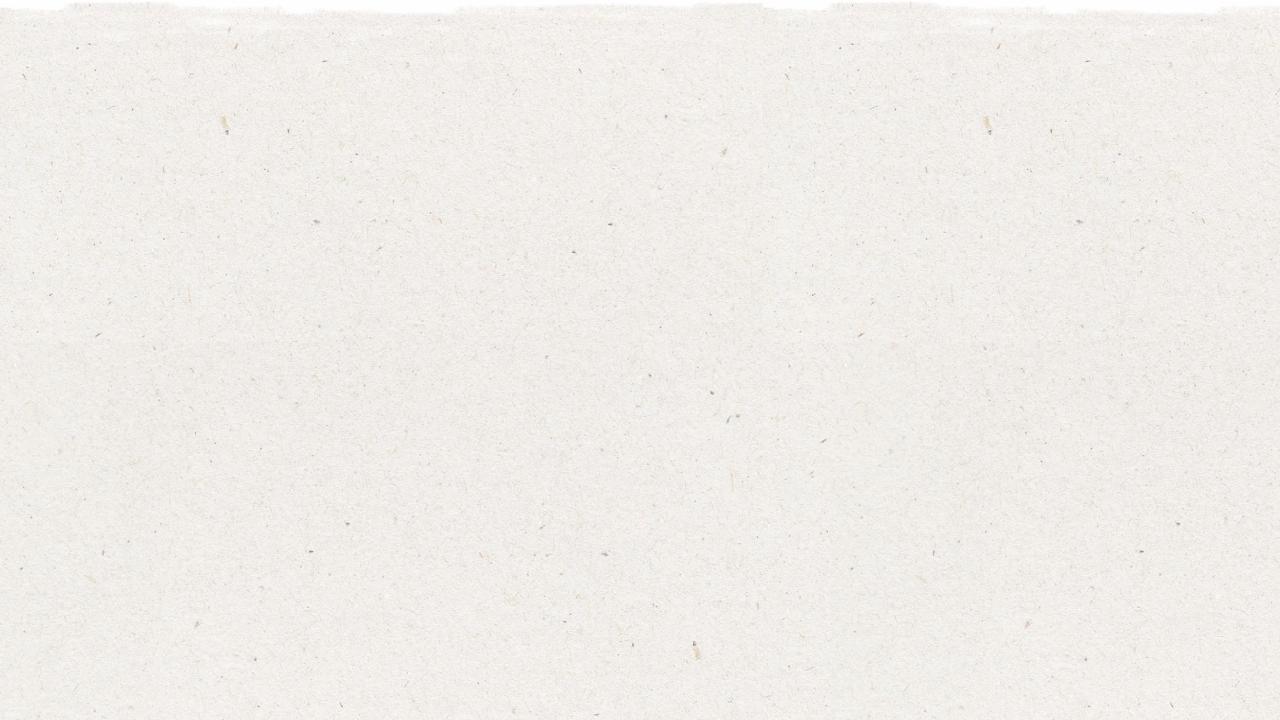 5
เคยเห็นสัญลักษณ์นี้มาก่อนไหม
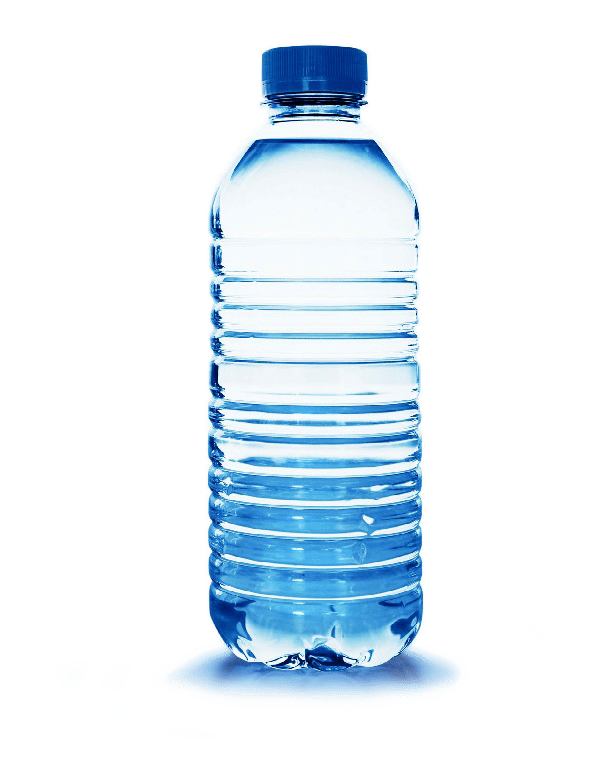 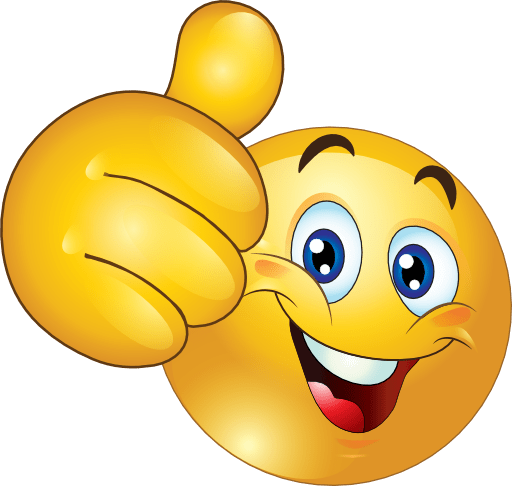 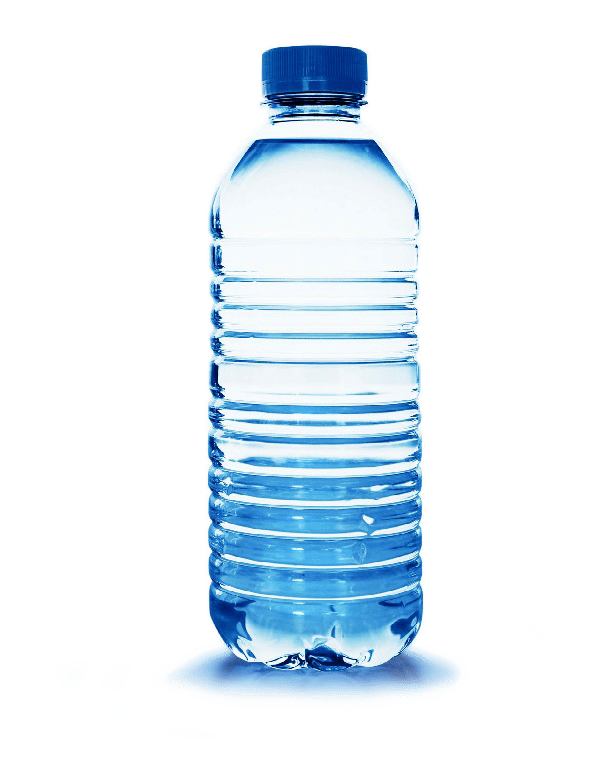 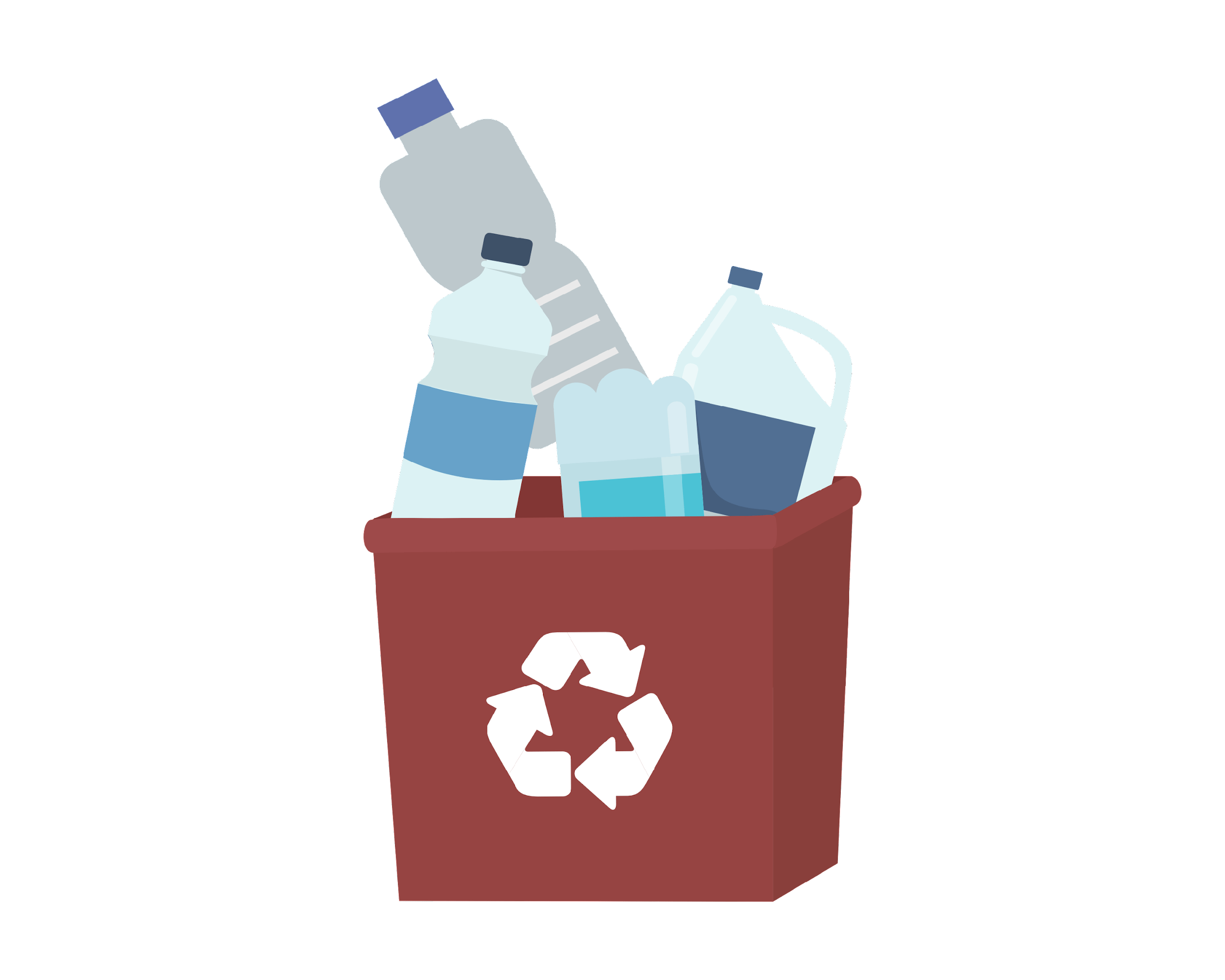 [Speaker Notes: (ความยาวสไลด์: 3-5 นาที)



คลิก 1: สัญลักษณ์รีไซเคิลปรากฏ



ถามนักเรียน:

เคยเห็นสัญลักษณ์นี้มาก่อนไหม เคยเห็นที่ไหน มีใครบอกได้ไหมว่ามันหมายถึงอะไร



สัญลักษณ์นี้หมายถึง “การรีไซเคิล” การรีไซเคิลคืออะไร 



คลิก 2: ขวดพลาสติก PET ปรากฏ คลิก 3: ถังรีไซเคิลปรากฏ คลิก 4: ขวดพลาสติก PET อีกขวดปรากฏ



บอกนักเรียน: 

การรีไซเคิลคือการเอาของสิ่งหนึ่ง เช่น ขวดพลาสติก PET ไปทำให้เป็นขวดอีกขวดหนึ่ง



ถามนักเรียน:

การรีไซเคิลเป็นสิ่งที่ดีไหม เพราะอะไร

นักเรียนทำการรีไซเคิลหรือเปล่า ช่วยกันแบ่งปันประสบการณ์ ...]
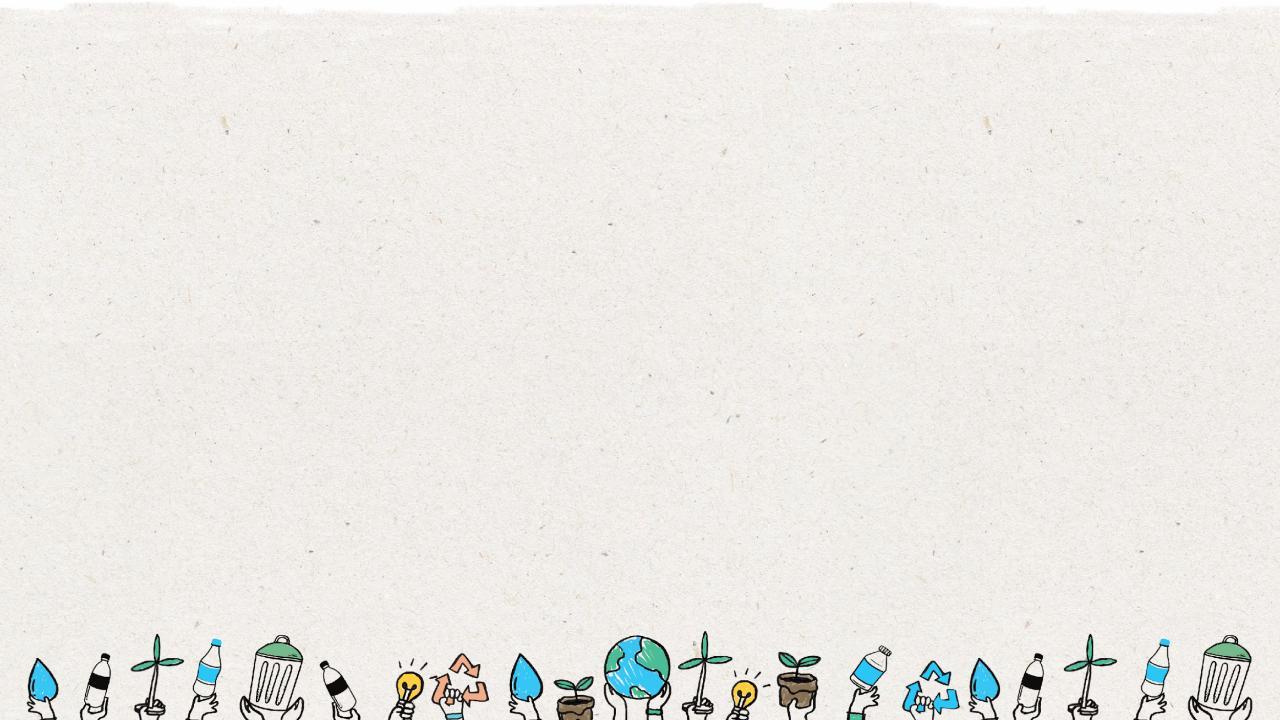 6
ได้
ไม่ได้
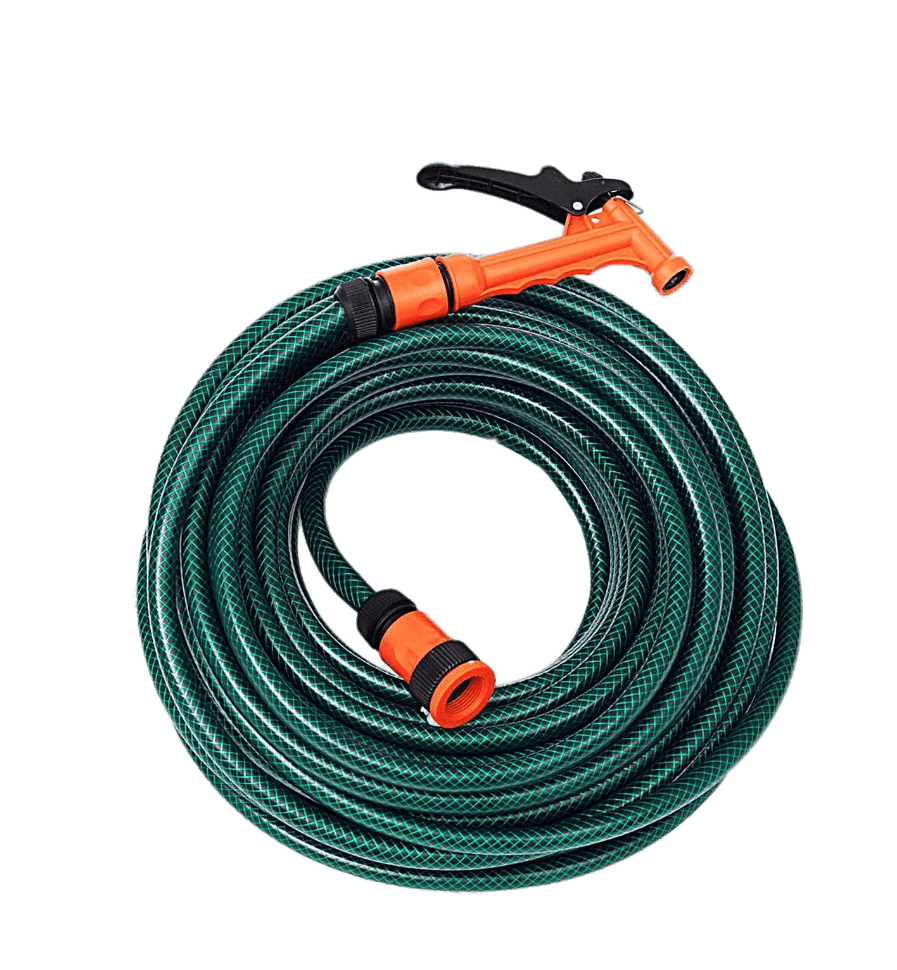 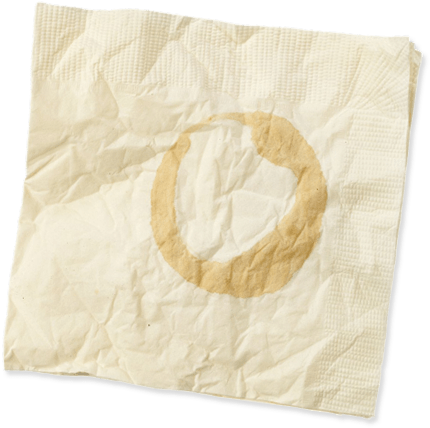 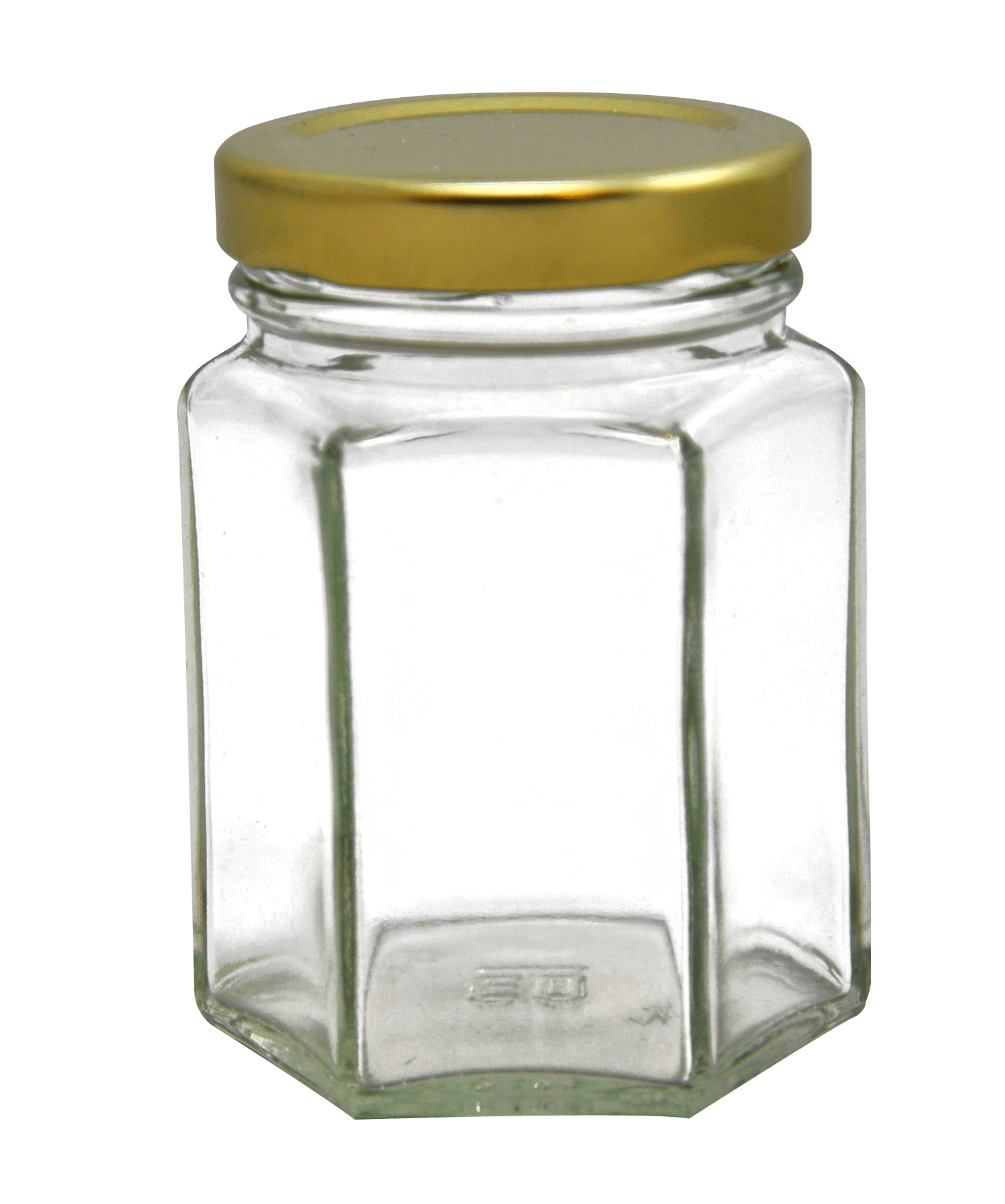 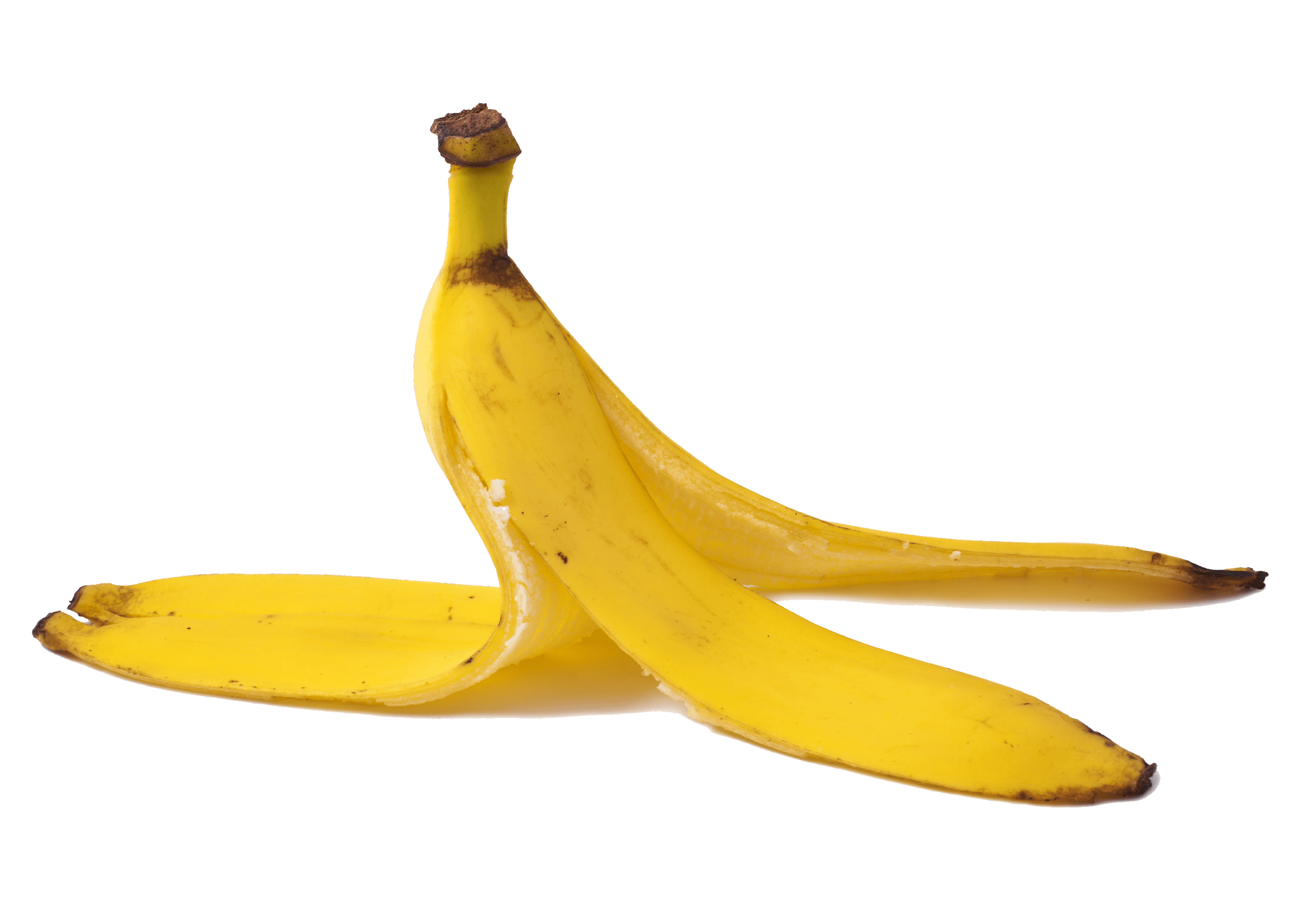 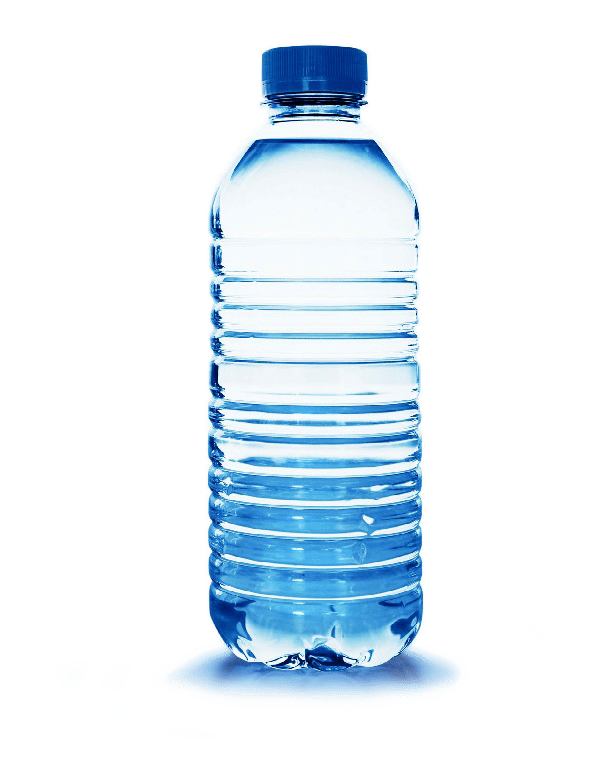 ผ้าเช็ดปากที่สกปรก
สายยางสำหรับสวน
เปลือกกล้วย
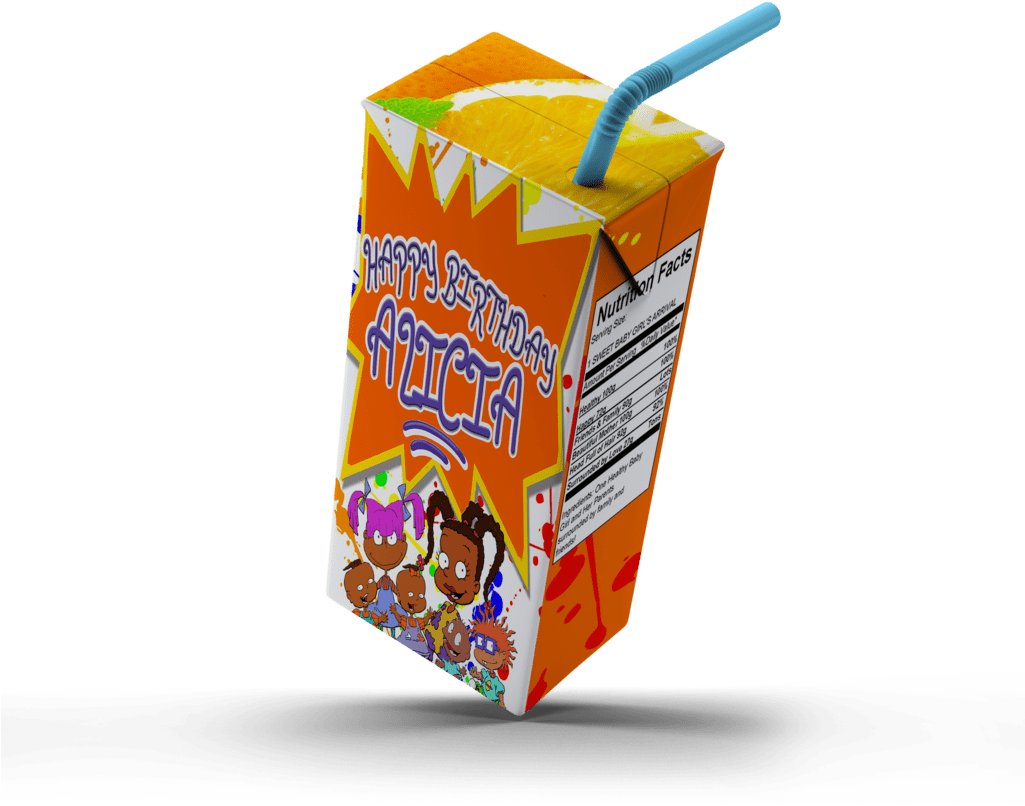 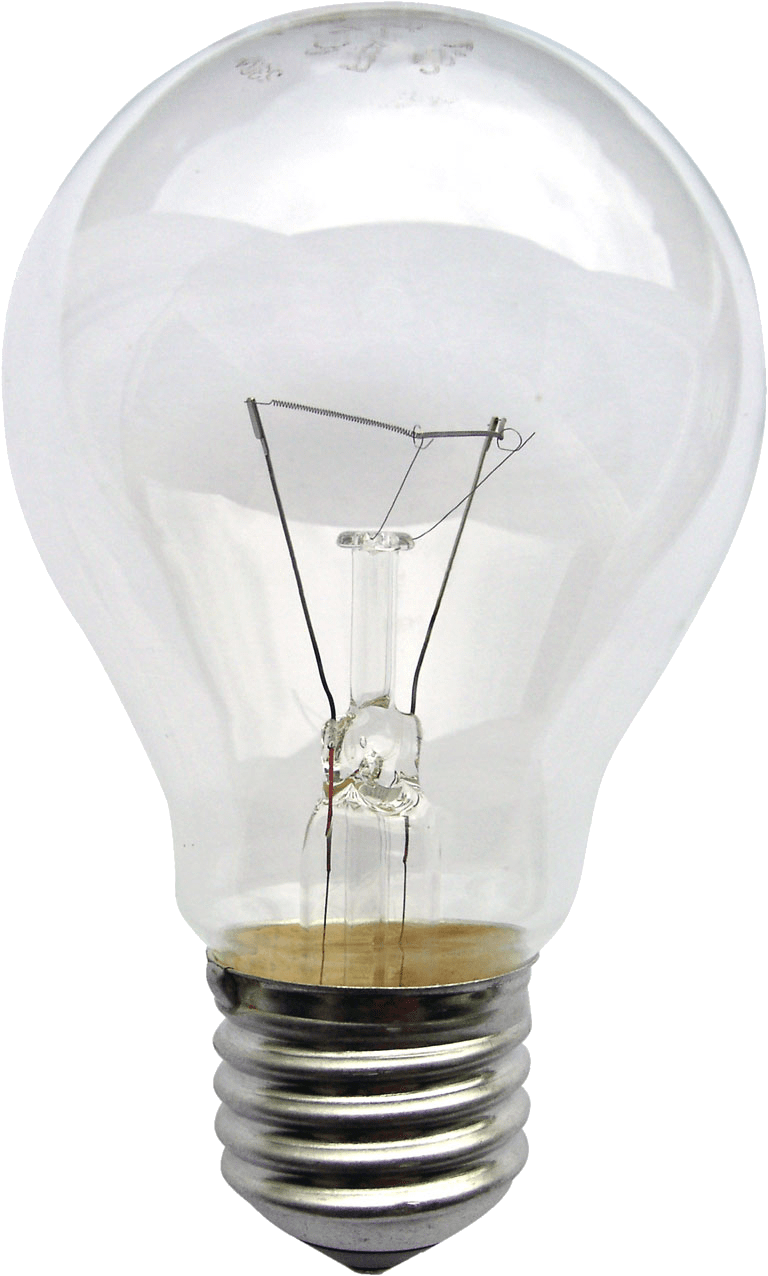 ขวดโหลแก้ว
ขวดพลาสติก PET
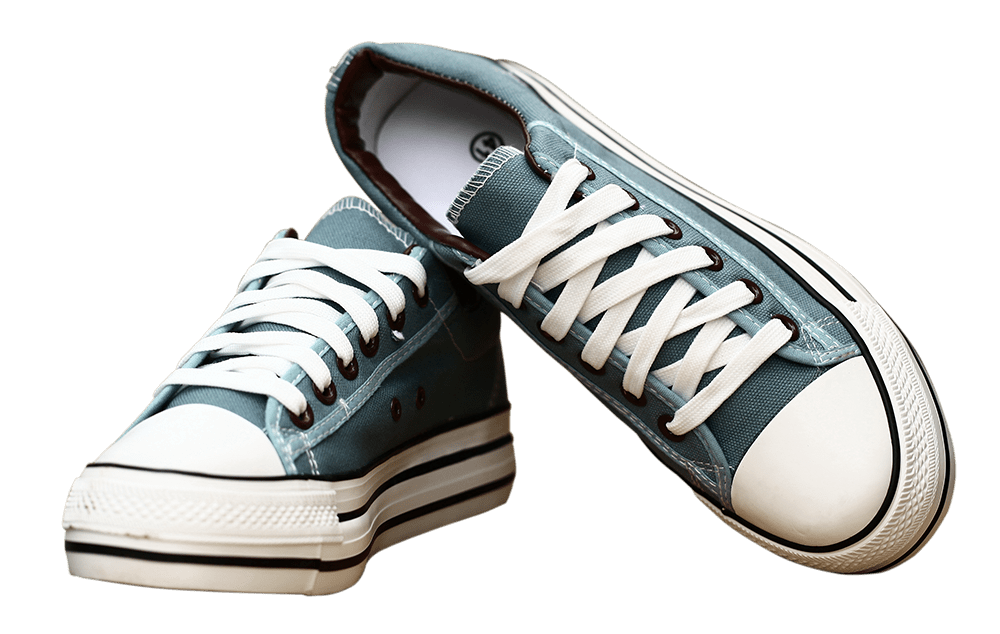 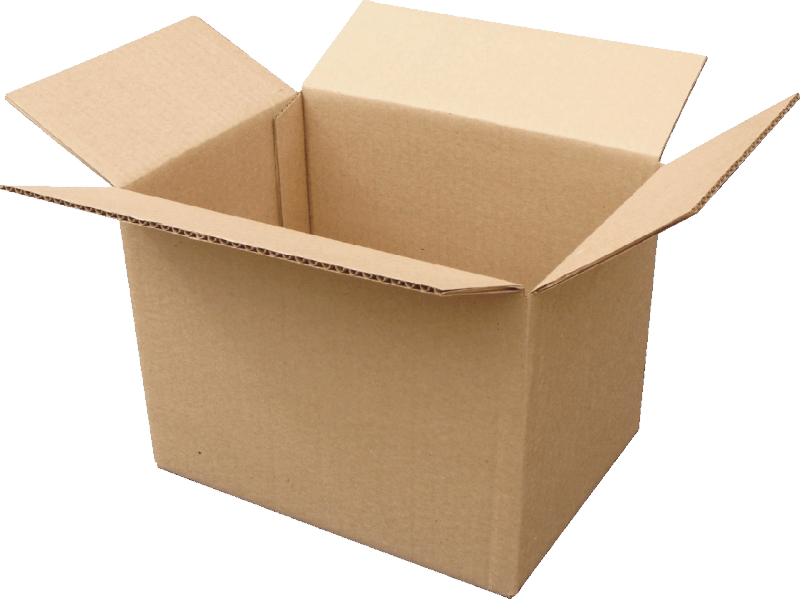 หลอดไฟ
กล่องใส่น้ำผลไม้
รองเท้า
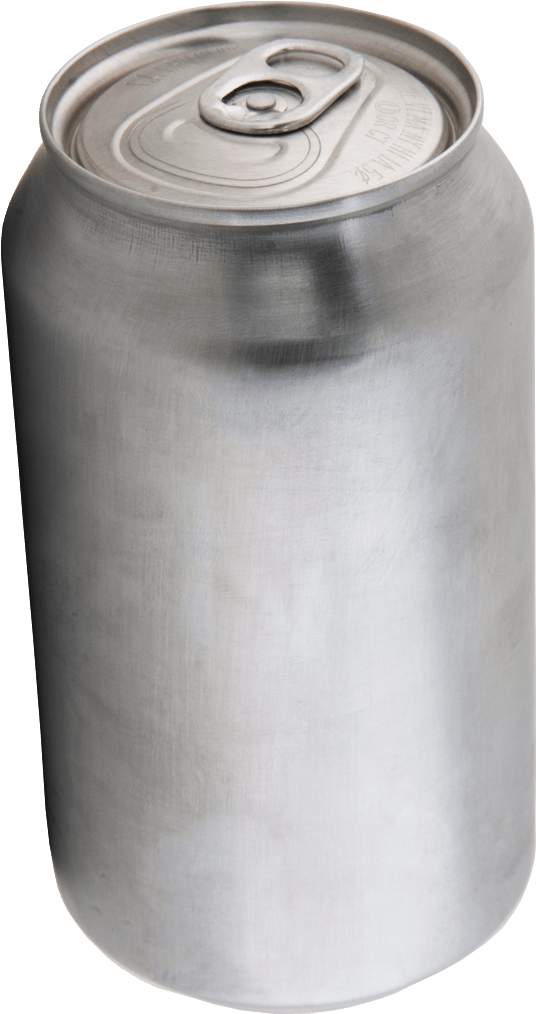 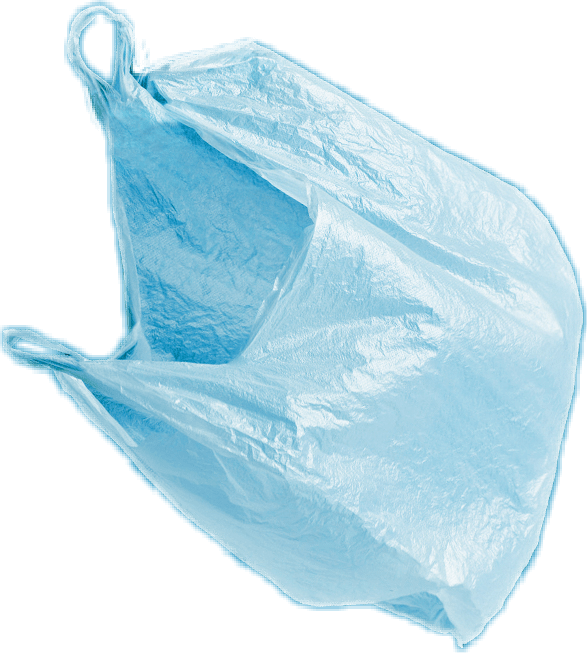 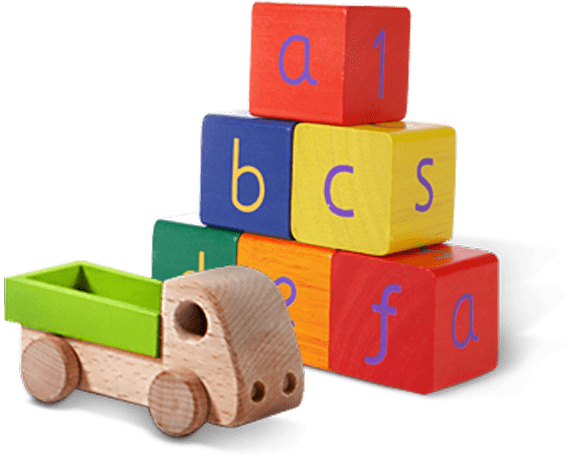 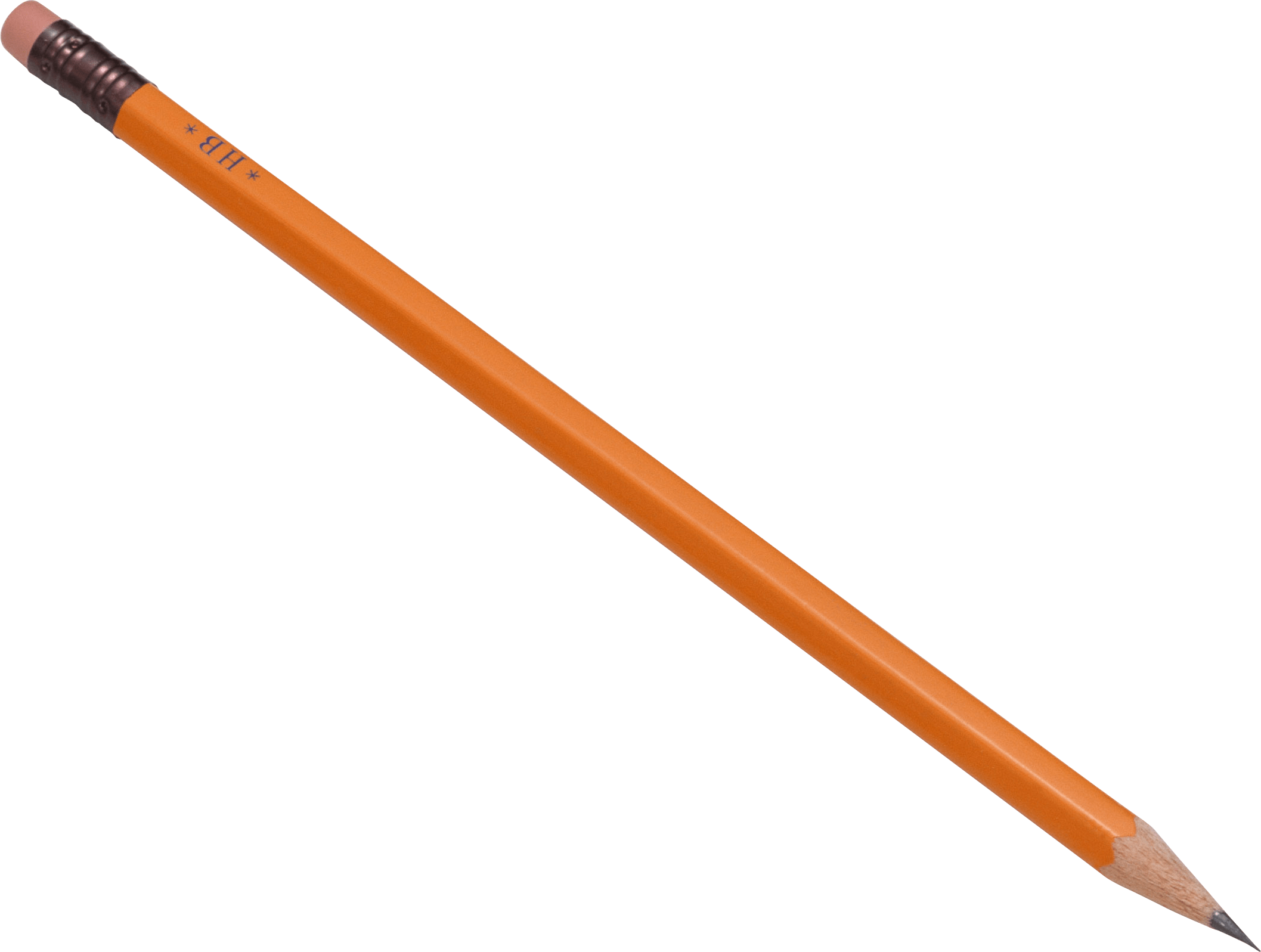 กล่องกระดาษแข็ง
กระป๋องโลหะ
ของเล่น
ถุงพลาสติก
ดินสอ
[Speaker Notes: (ความยาวสไลด์: 3-5 นาที)



แบบฝึกหัดก่อนเข้าสู่บทเรียน

ถามนักเรียน:

มีใครเคยได้ยินเกี่ยวกับการรีไซเคิลบ้าง ถ้าเคย ช่วยบอกเพื่อน ๆ หน่อยว่ารู้อะไรบ้าง



บอกนักเรียน:

การรีไซเคิลคือกระบวนการในการเก็บและแปรรูปวัสดุที่อาจถูกทิ้งเป็นขยะ โดยเปลี่ยนให้เป็นผลิตภัณฑ์ใหม่ การรีไซเคิลเป็นประโยชน์ต่อชุมชนและสิ่งแวดล้อม 



ให้อ่านรูปจากซ้ายไปขวาโดยเริ่มจากแถวบนสุด เพื่อทดสอบความรู้นักเรียนเกี่ยวกับสิ่งที่รีไซเคิลได้ และรีไซเคิลไม่ได้ ถามนักเรียนว่าสามารถรีไซเคิลสิ่งของแต่ละอย่างได้หรือไม่ ก่อนที่คุณจะคลิกเพื่อแสดงคำตอบ



ลำดับของภาพที่จะปรากฏขึ้นเมื่อคลิกแต่ละครั้ง 

คลิก 1: ขวดโหลแก้ว

คลิก 2: ขวดพลาสติก PET

คลิก 3: รองเท้า

คลิก 4: กระป๋องโลหะ

คลิก 5: หลอดไฟ

คลิก 6: กล่องใส่น้ำผลไม้

คลิก 7: ผ้าเช็ดปากที่สกปรก

คลิก 8: ดินสอ

คลิก 9: ถุงพลาสติก

คลิก 10: ของเล่น

คลิก 11: กล่องกระดาษแข็ง

คลิก 12: สายยางสำหรับสวน

คลิก 13: เปลือกกล้วย]
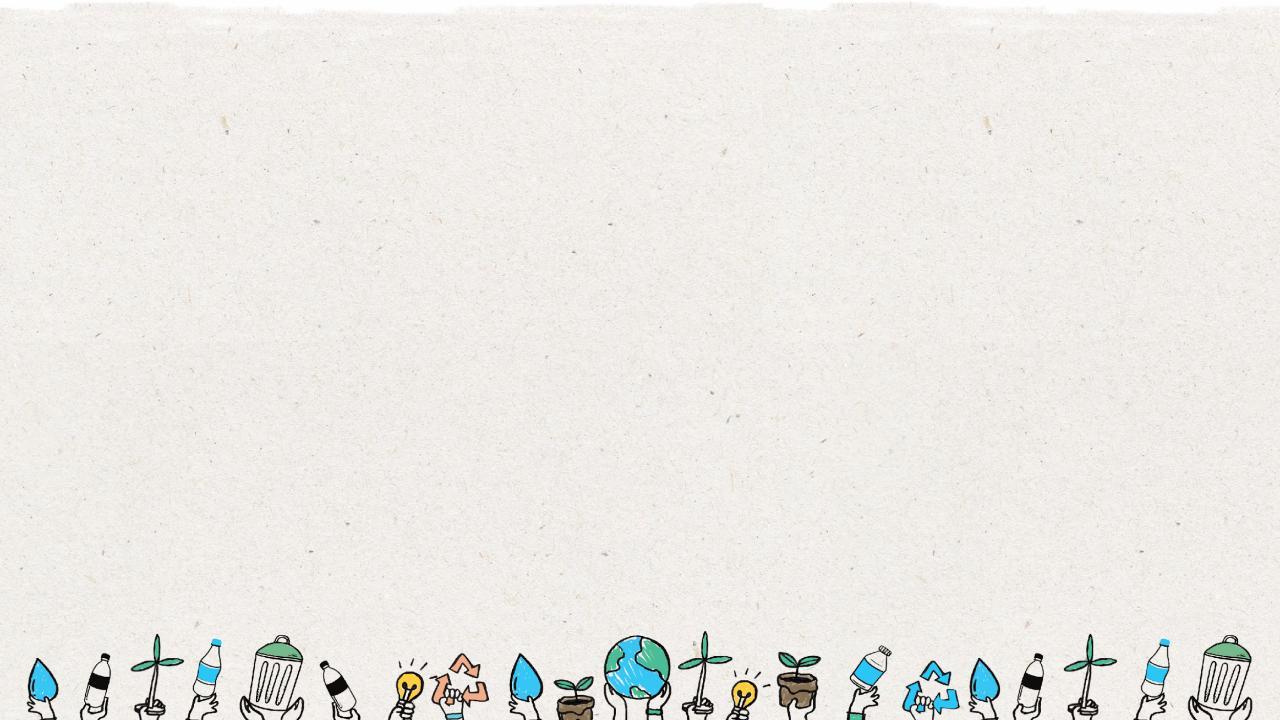 7
ได้
ไม่ได้
สิ่งของที่รีไซเคิลไม่ได้:
สิ่งของที่รีไซเคิลได้
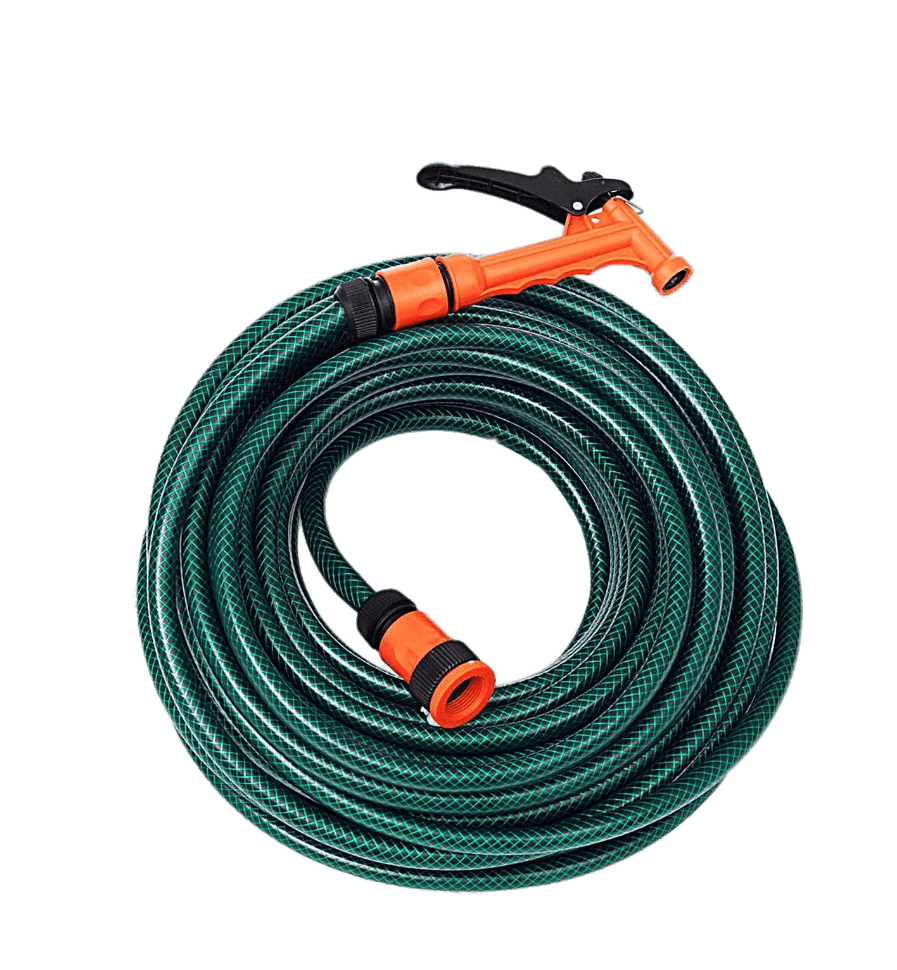 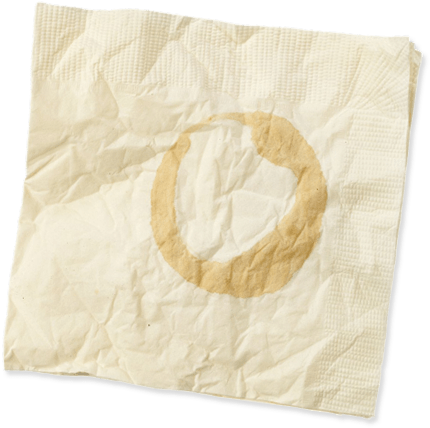 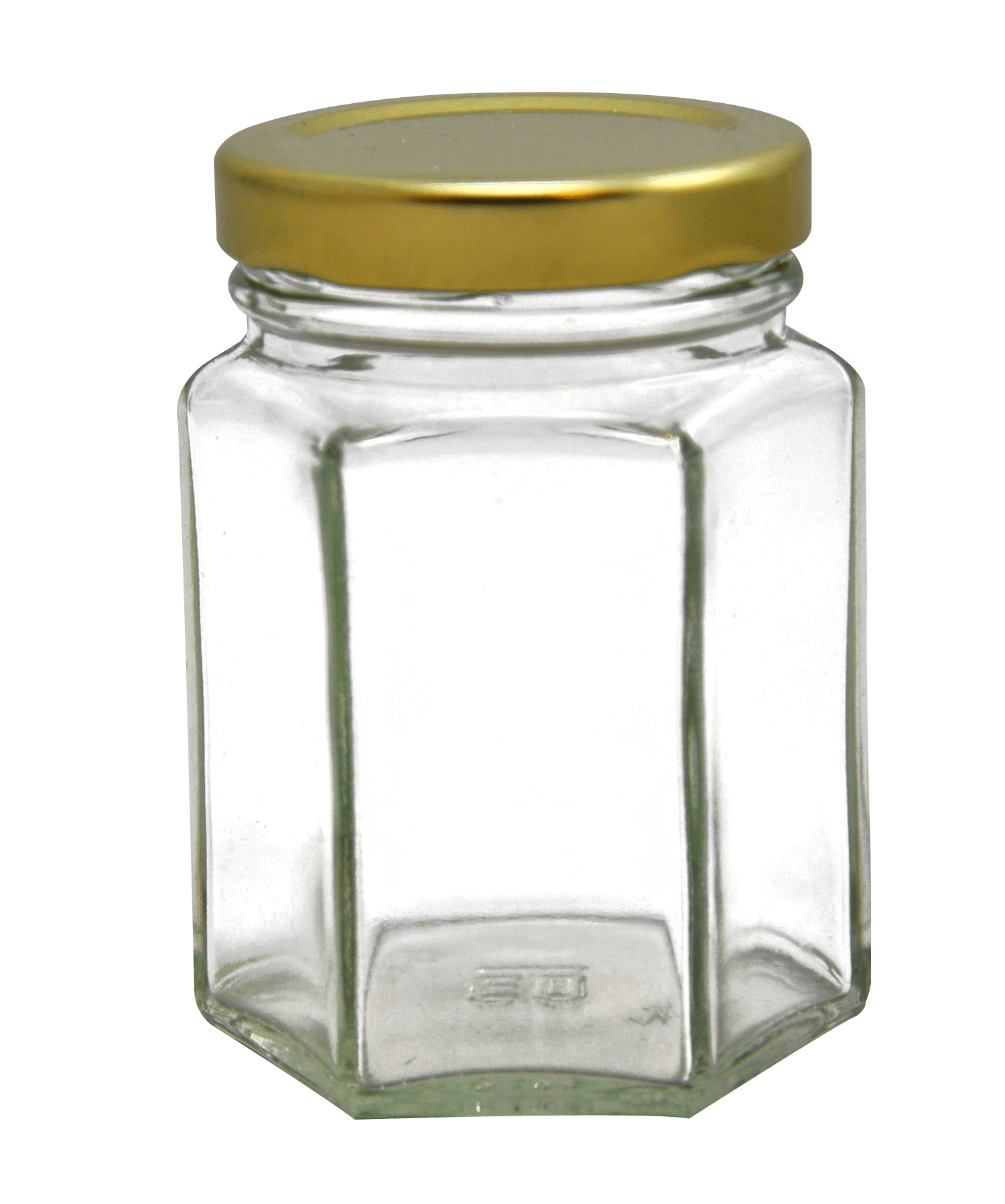 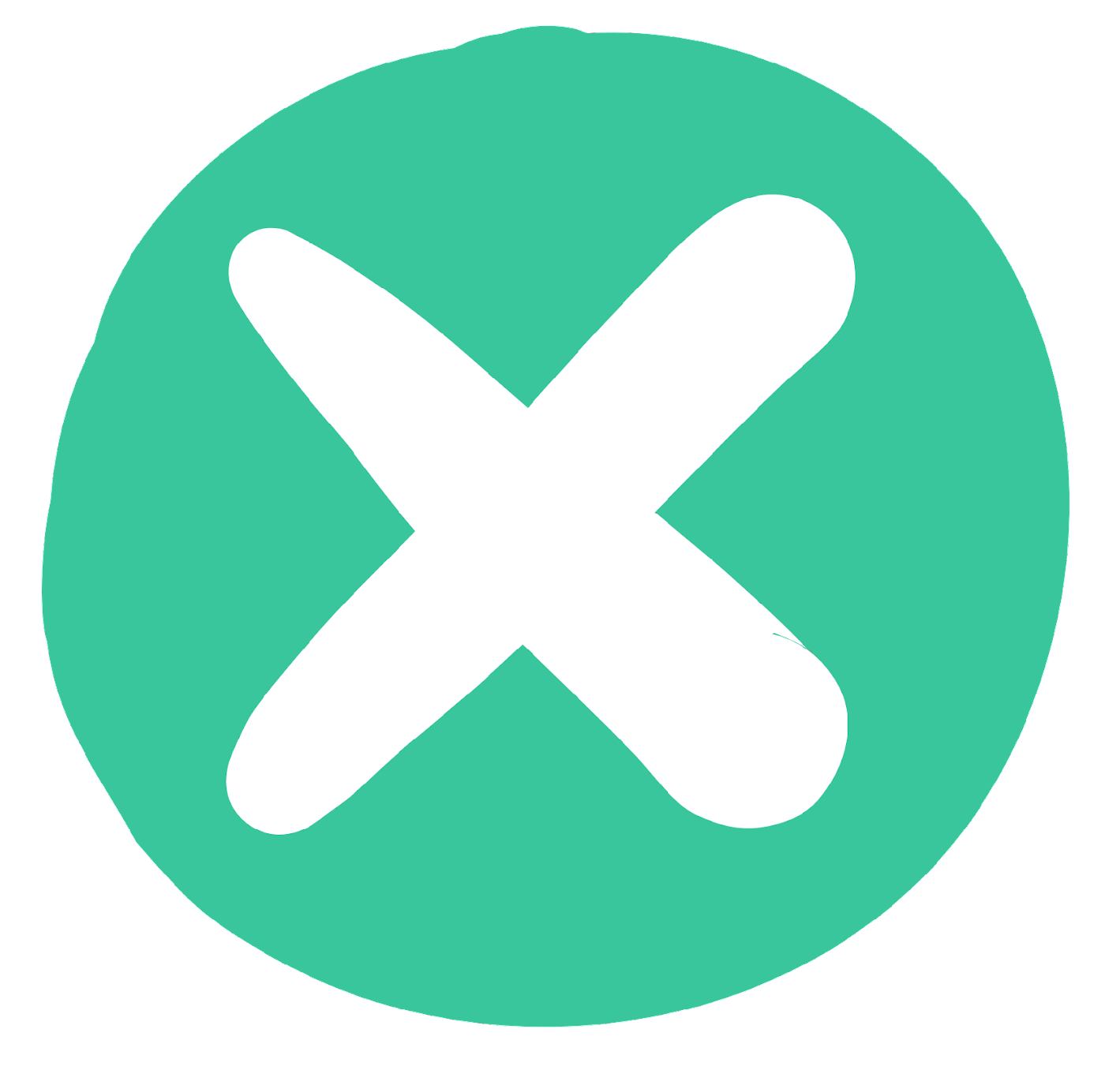 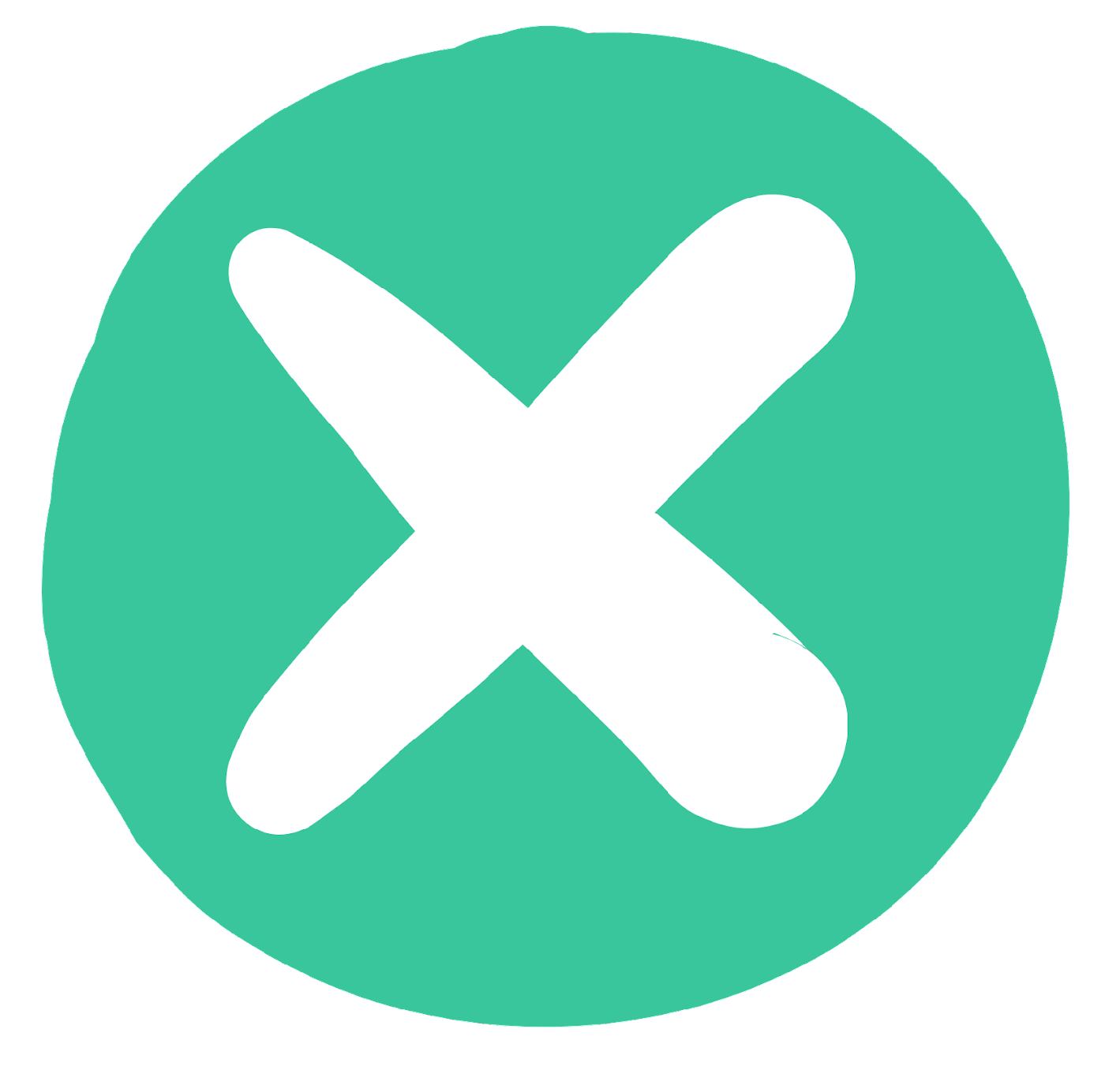 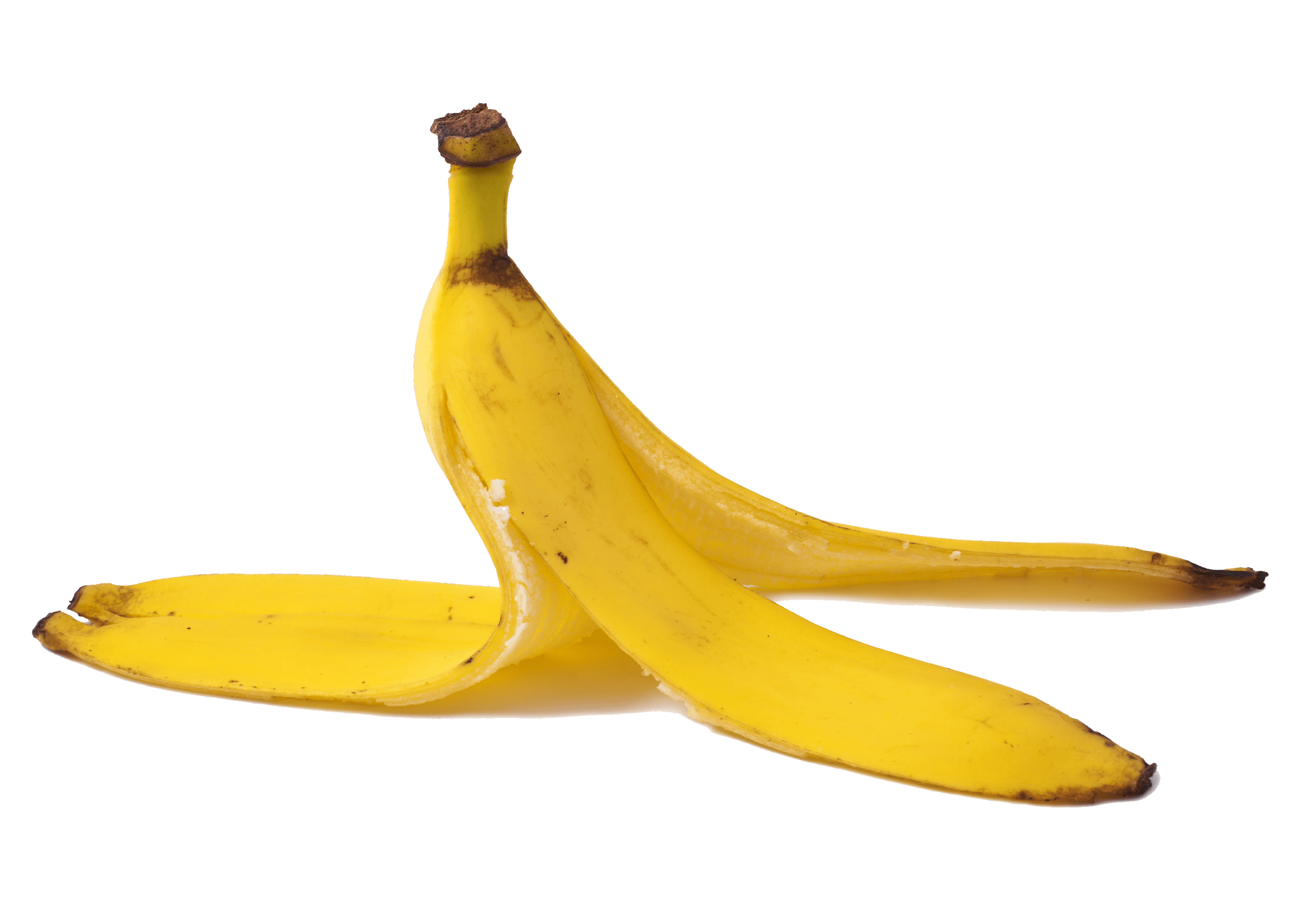 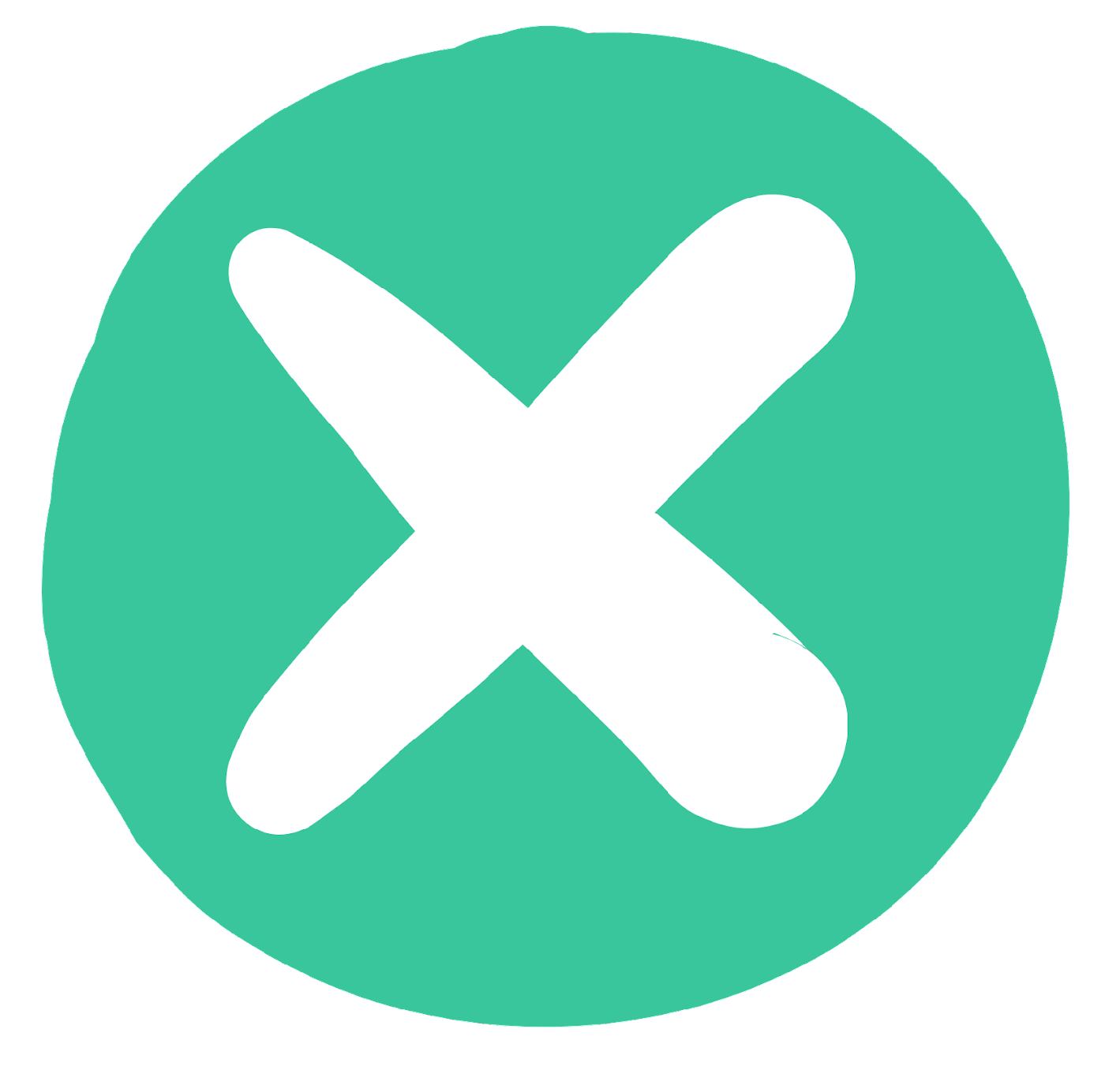 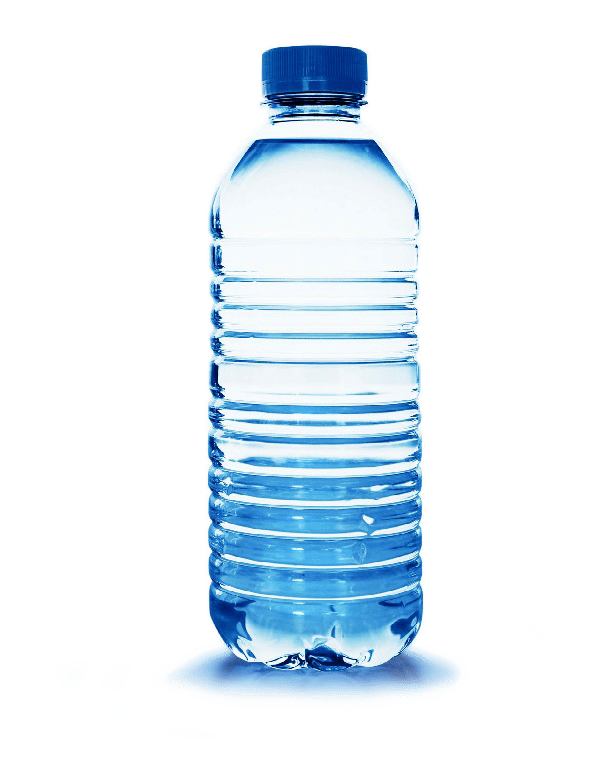 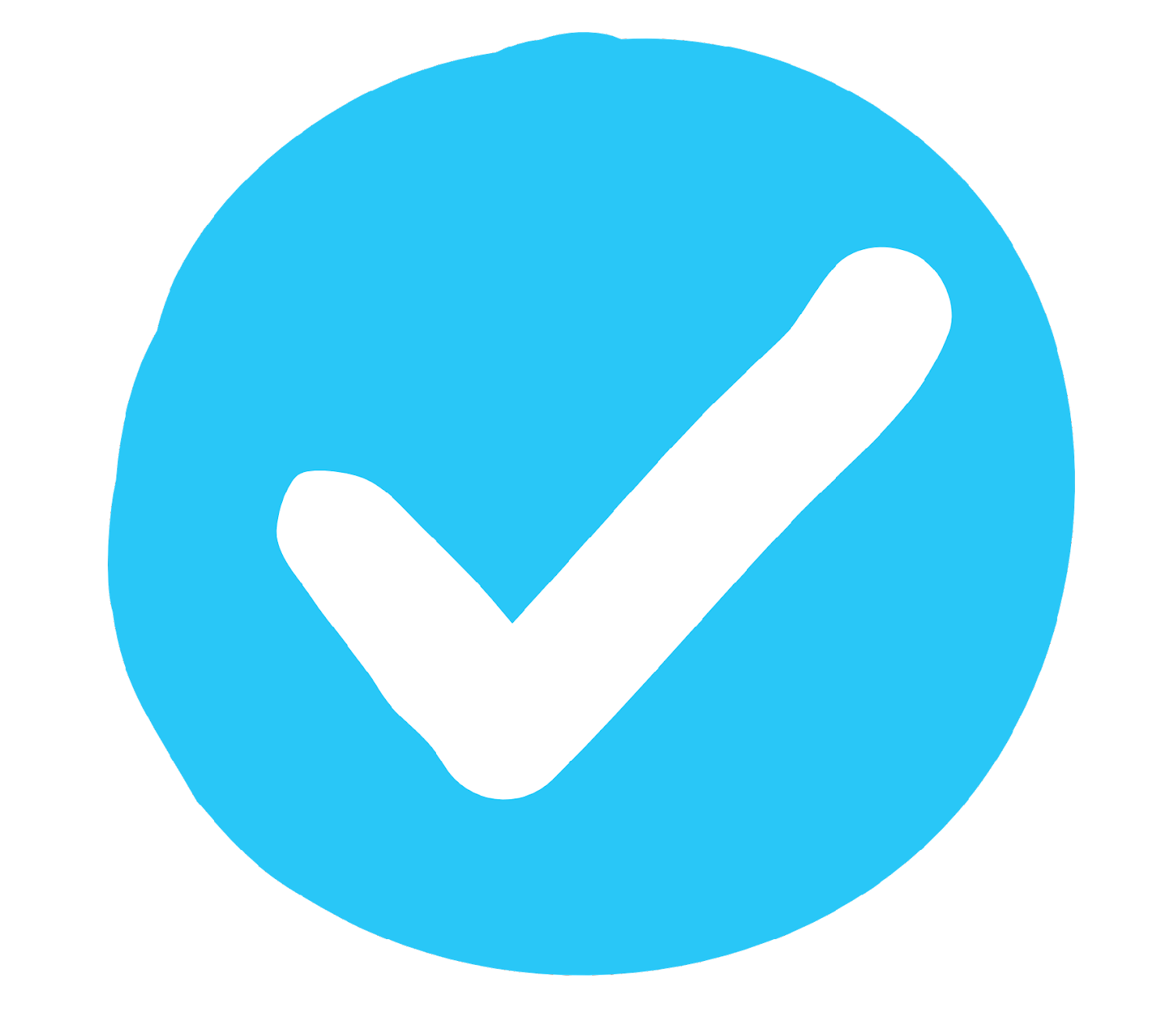 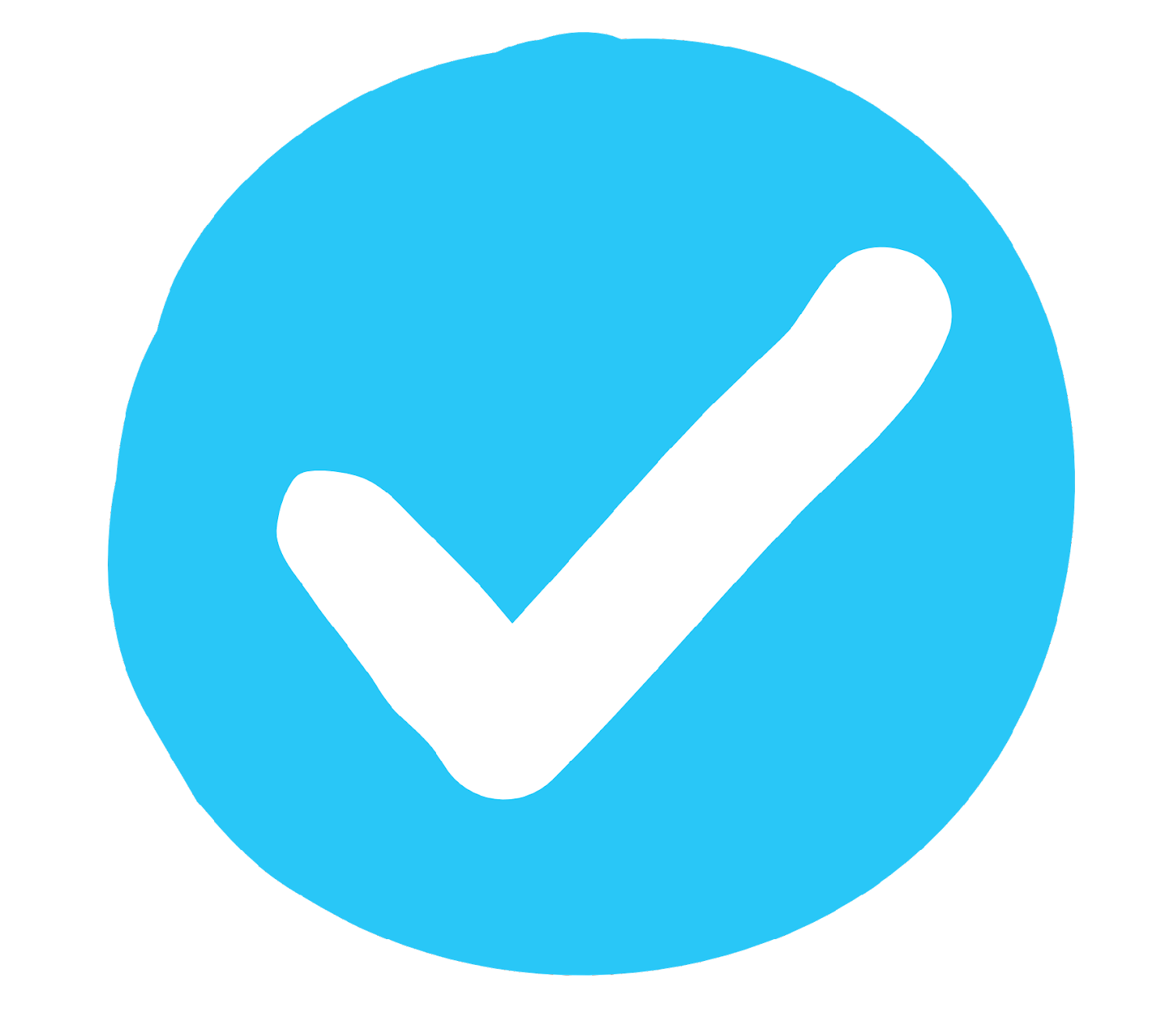 ผ้าเช็ดปากที่สกปรก
สายยางสำหรับสวน
เปลือกกล้วย
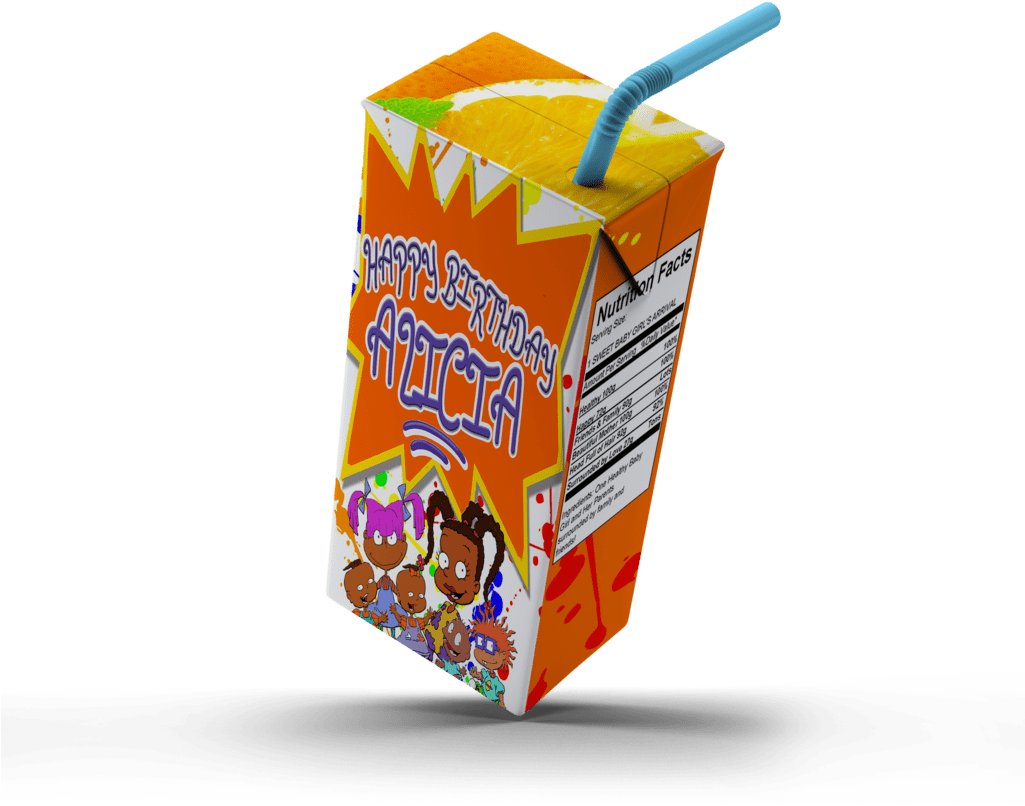 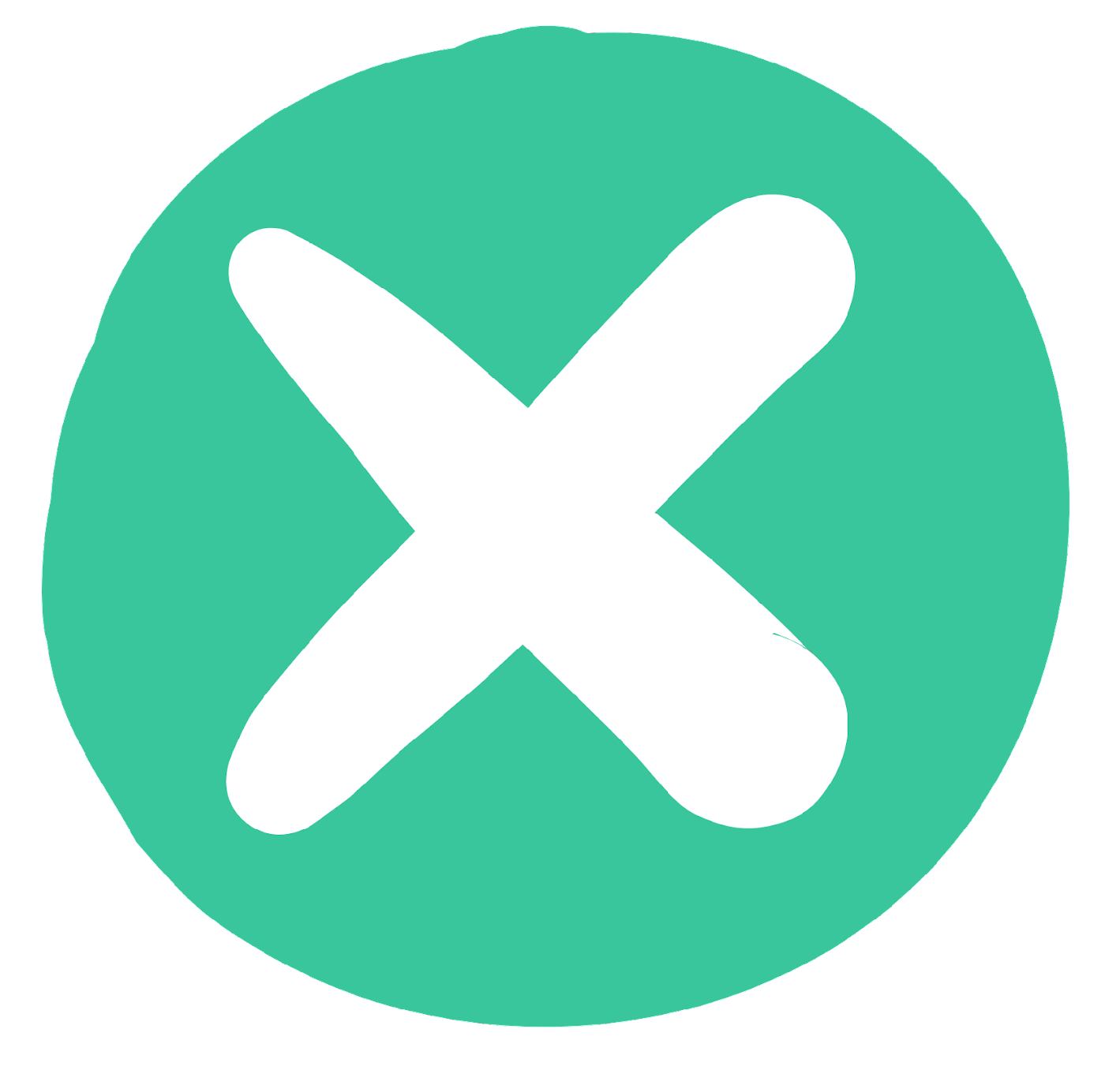 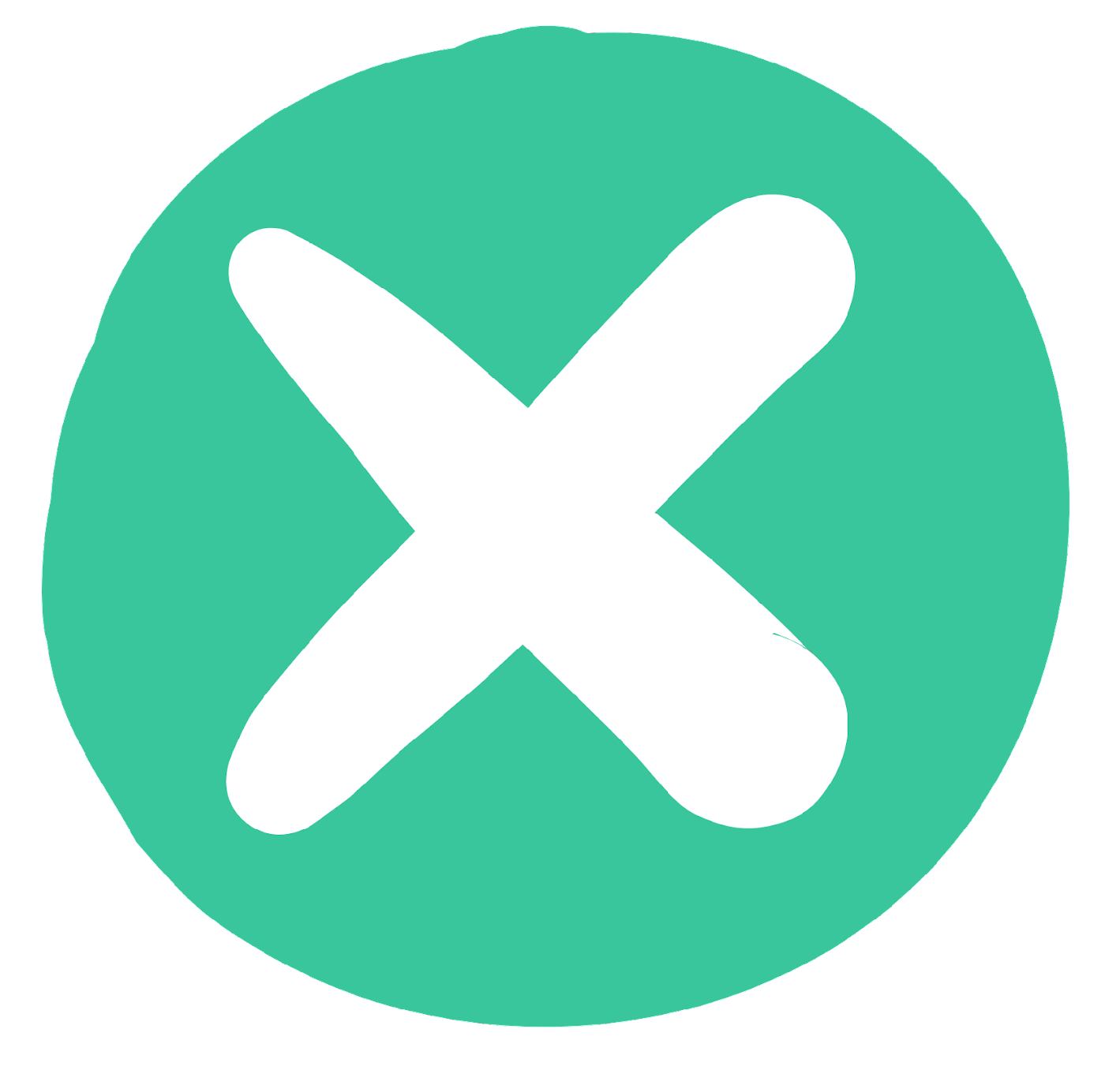 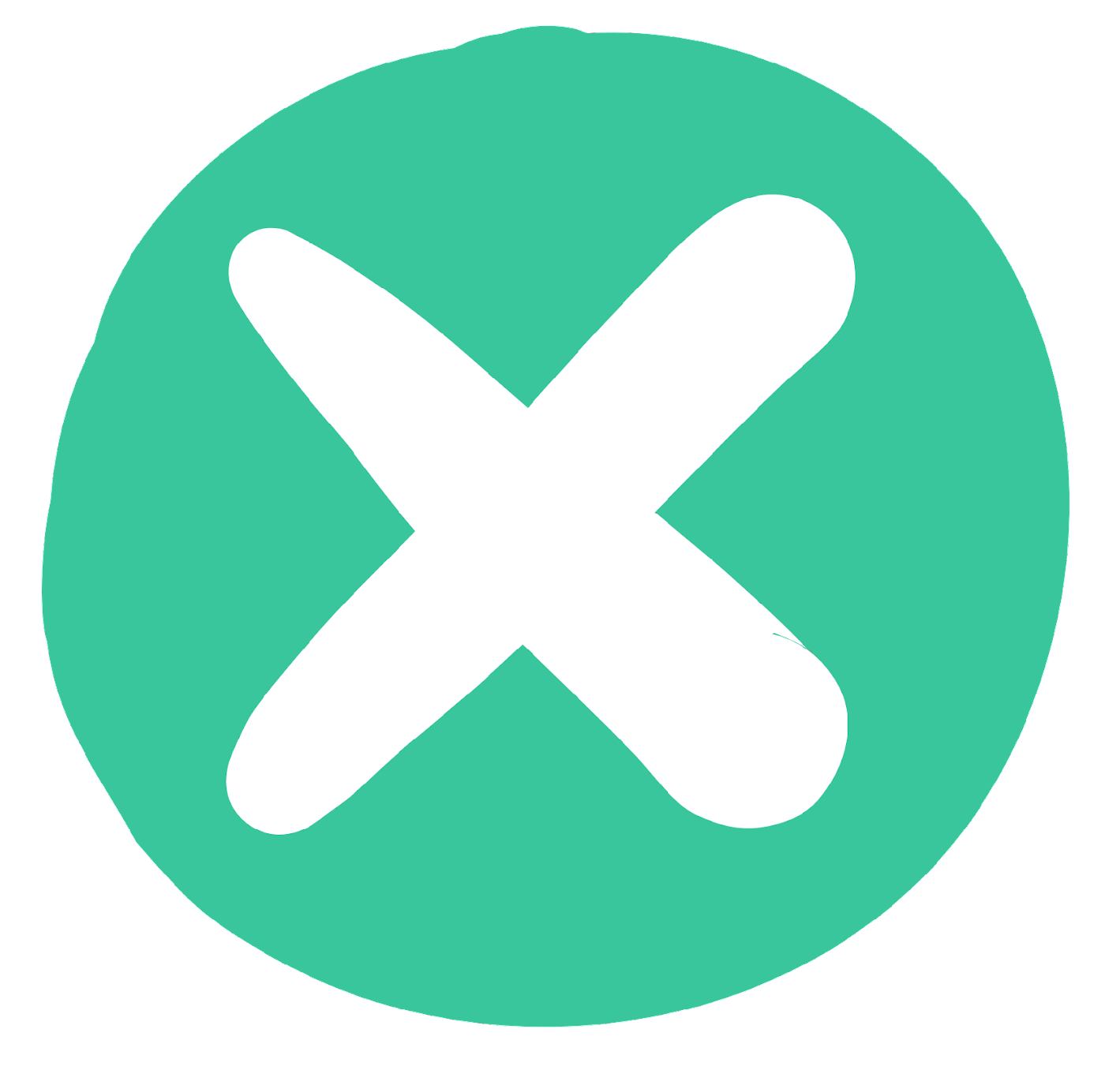 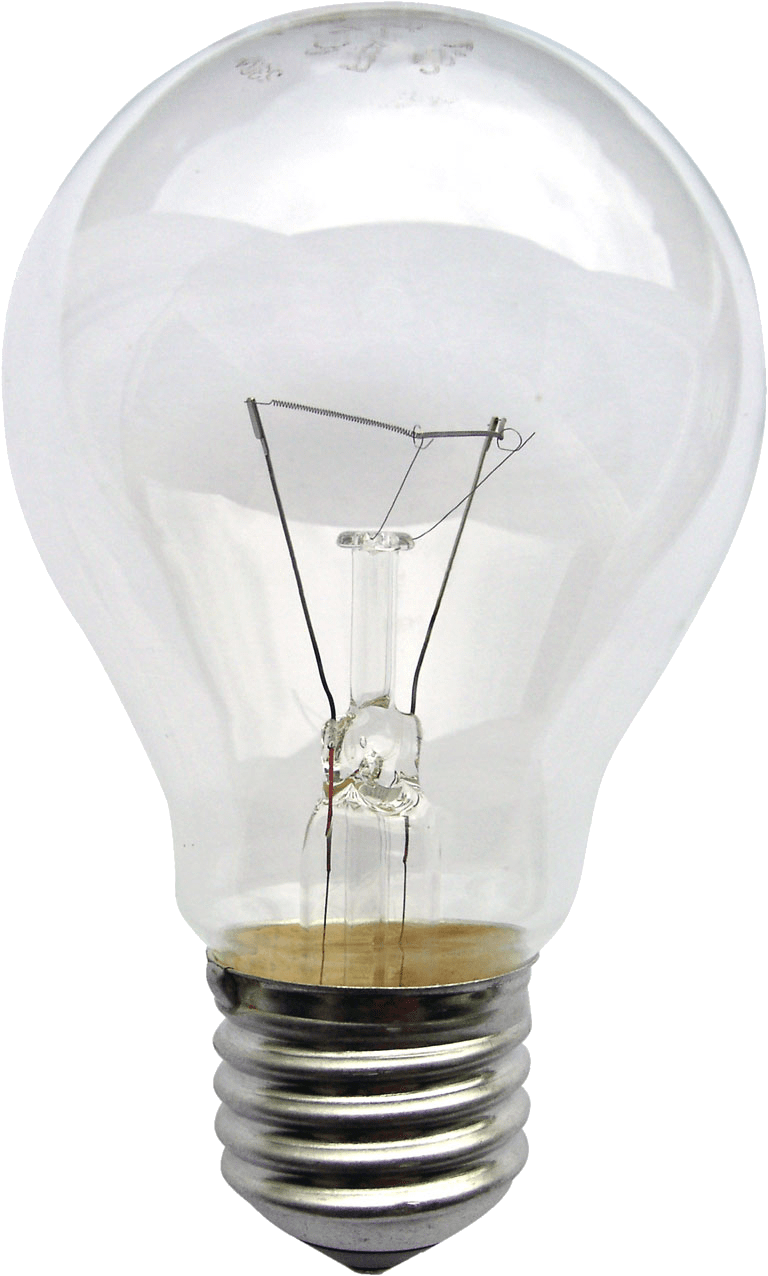 ขวดโหลแก้ว
ขวดพลาสติก PET
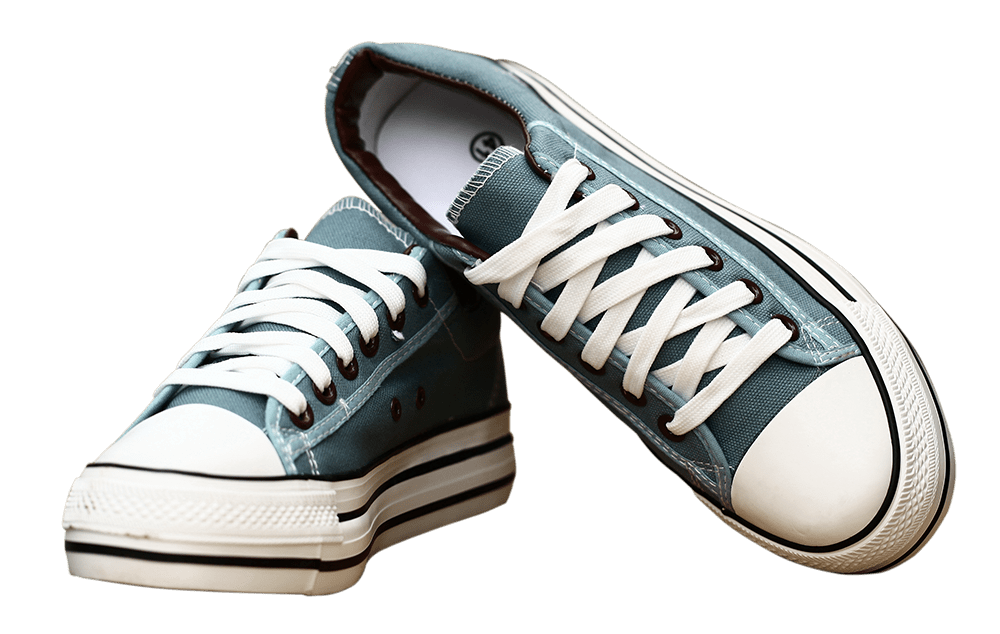 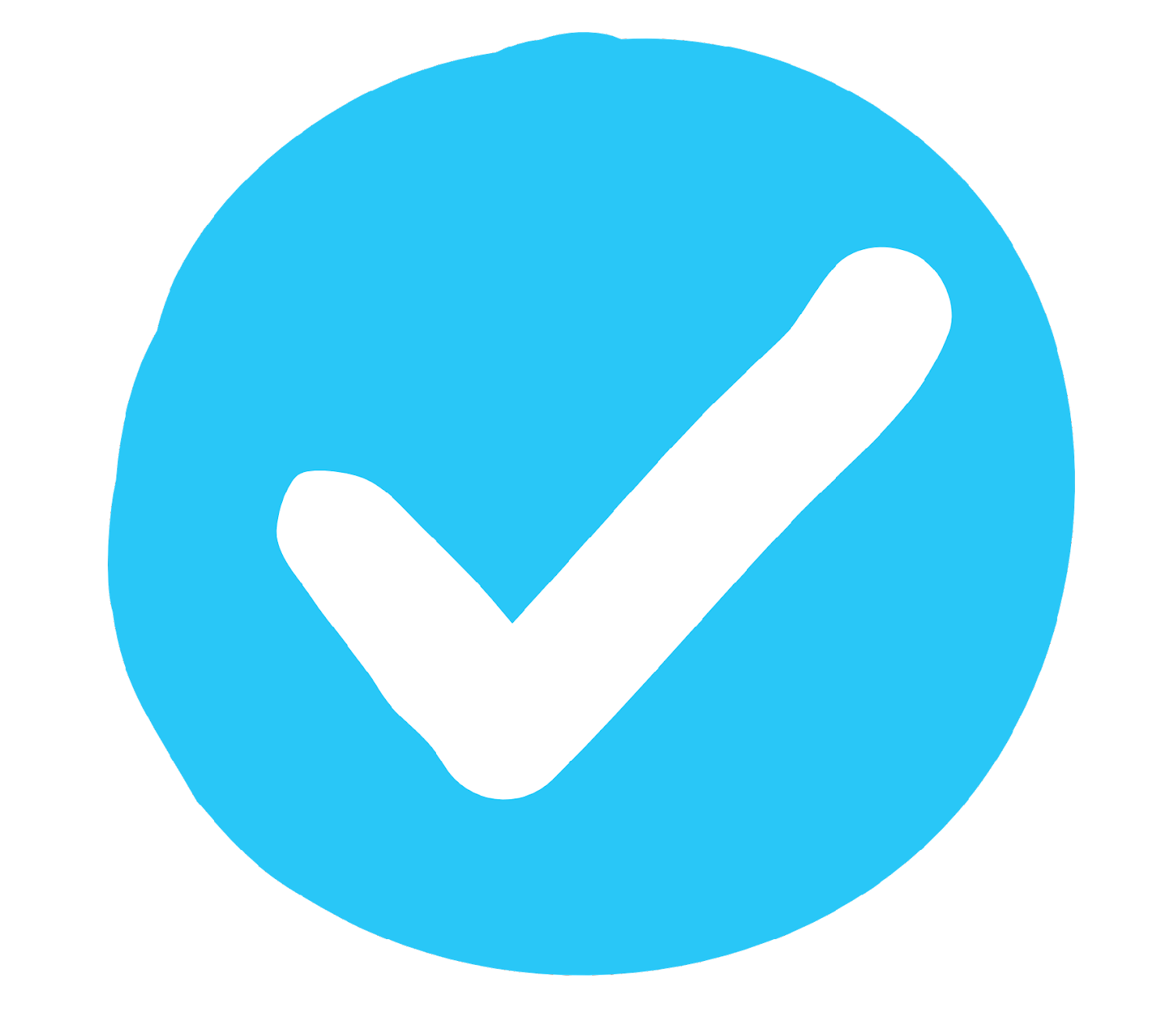 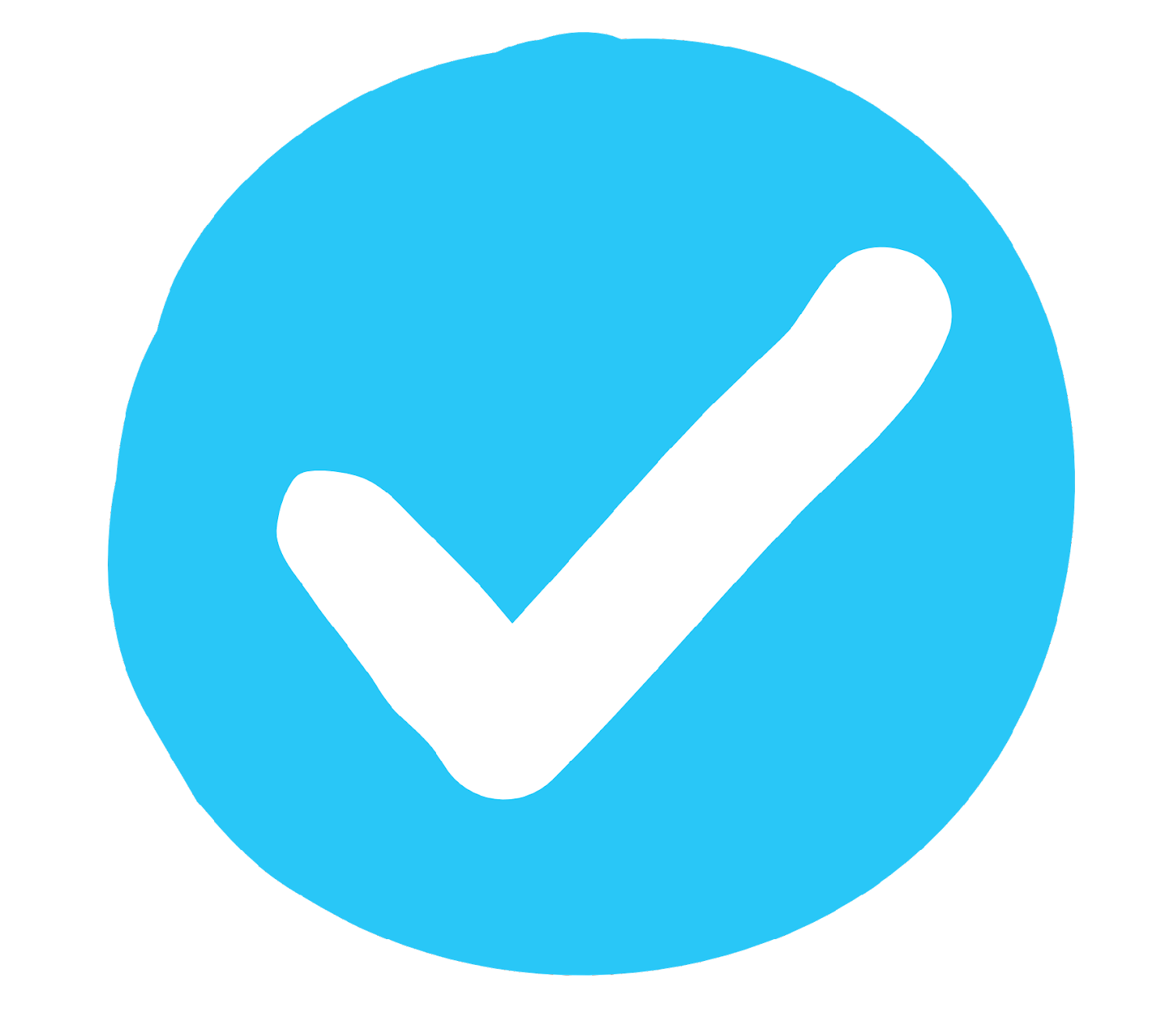 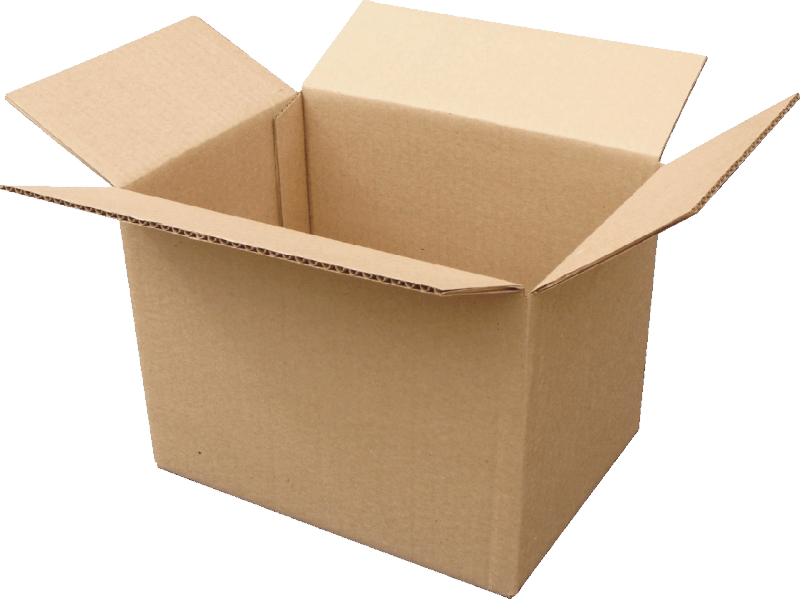 หลอดไฟ
กล่องใส่น้ำผลไม้
รองเท้า
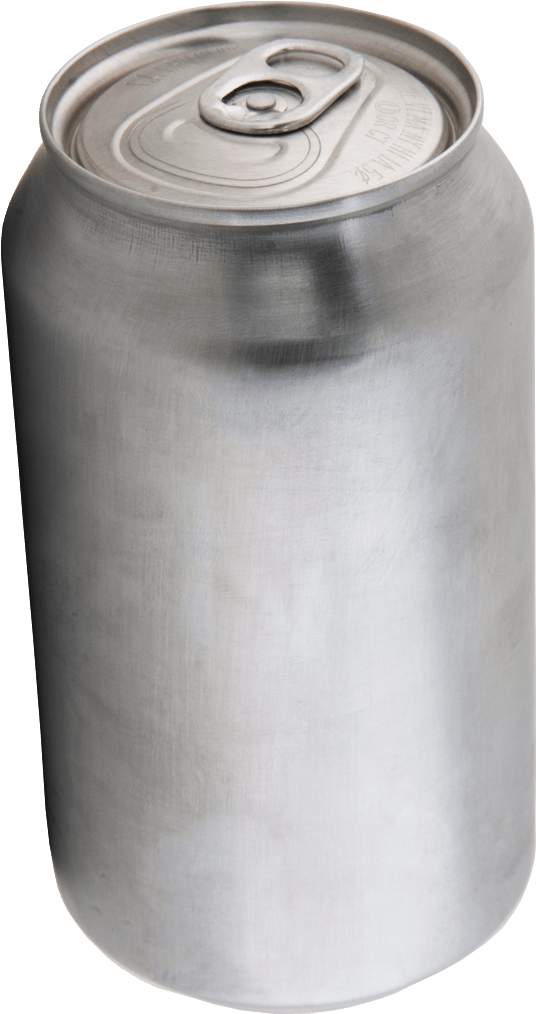 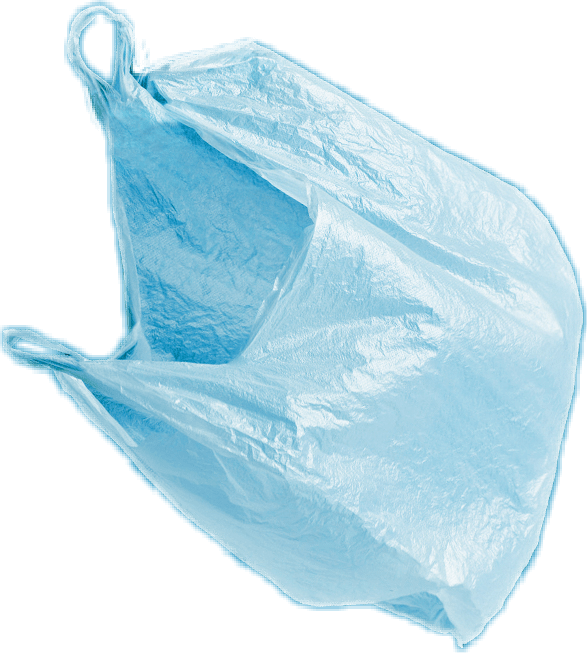 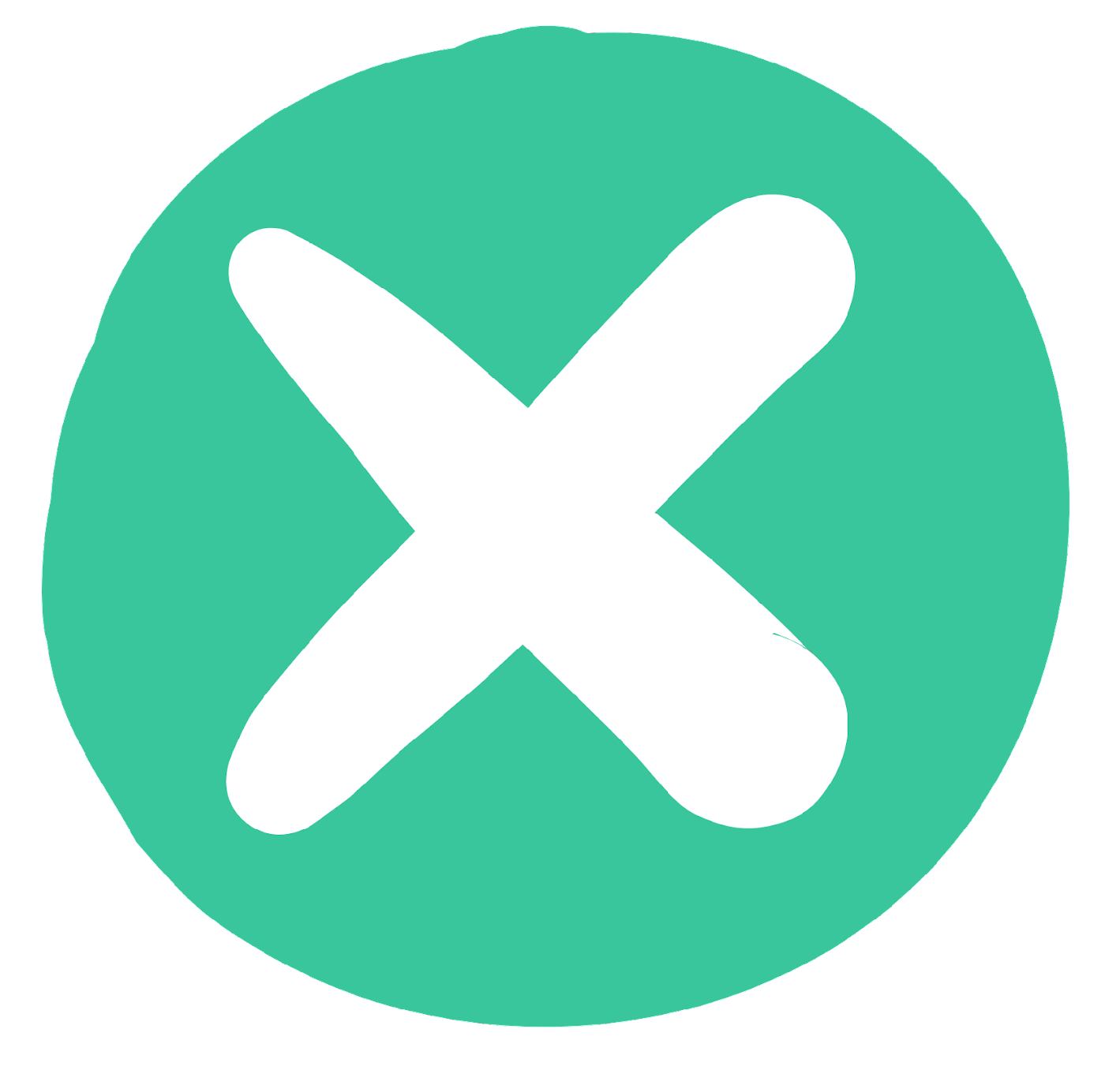 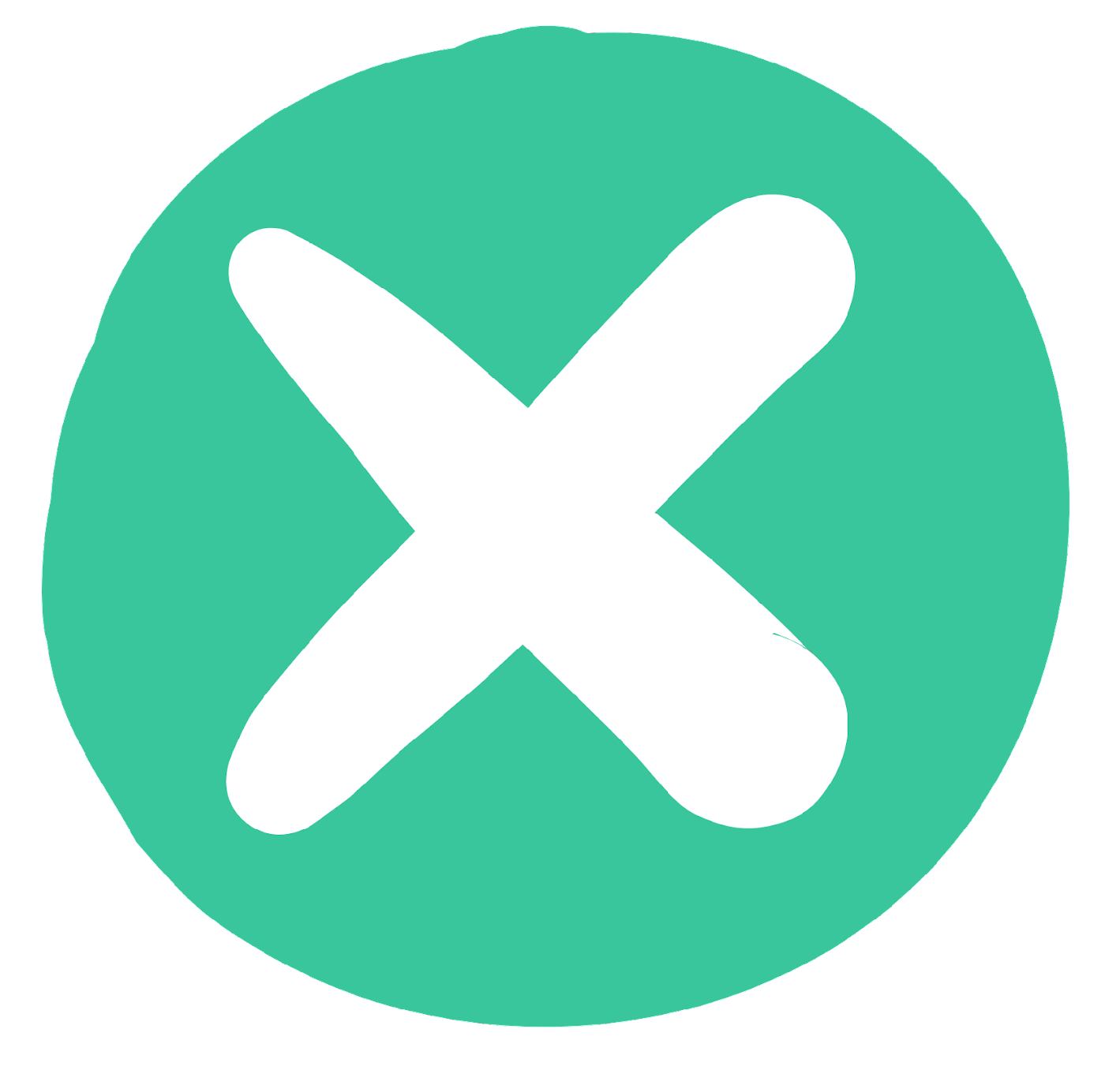 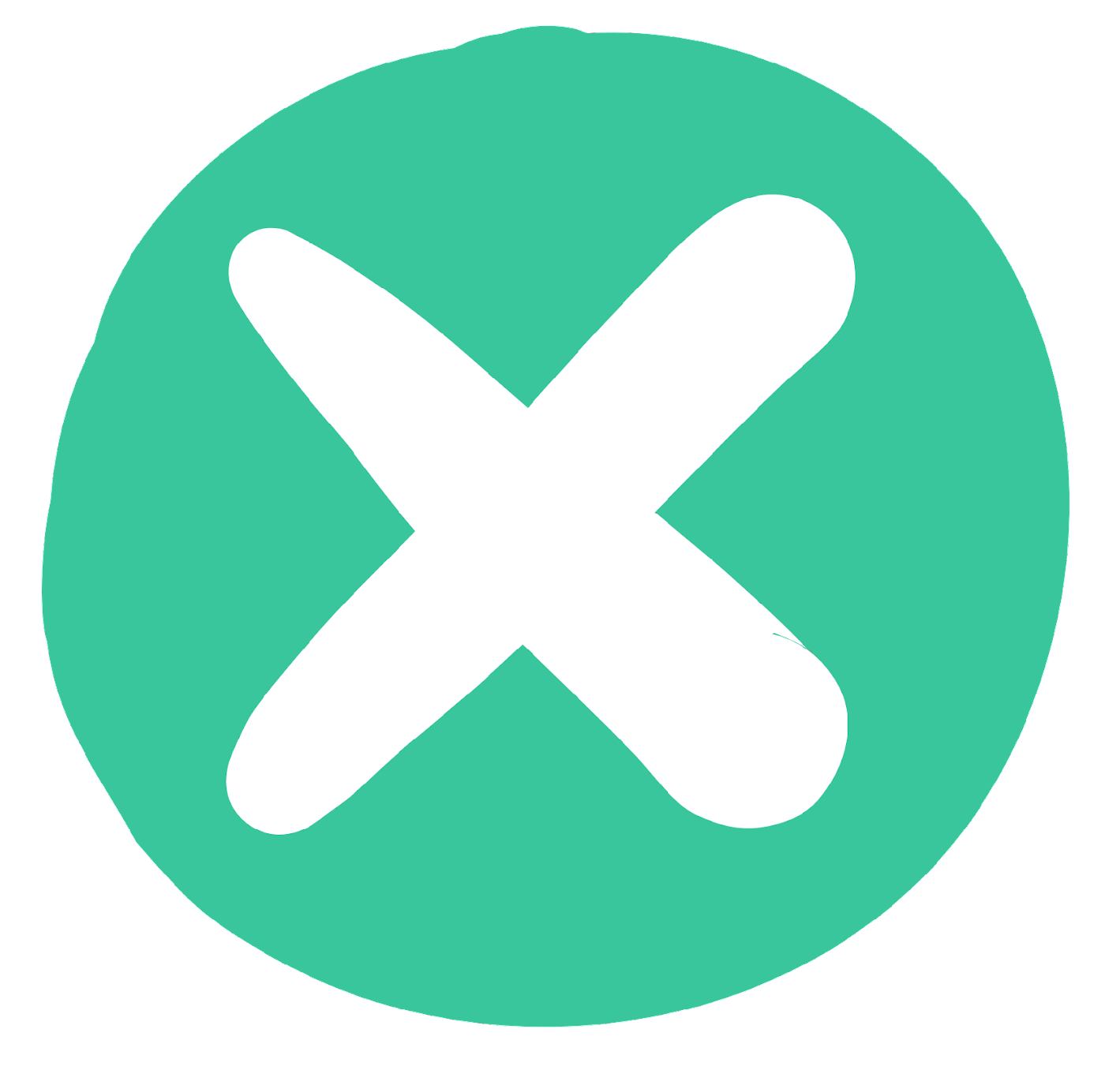 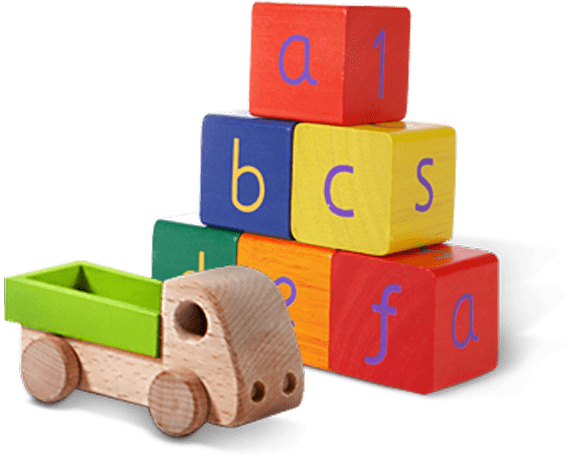 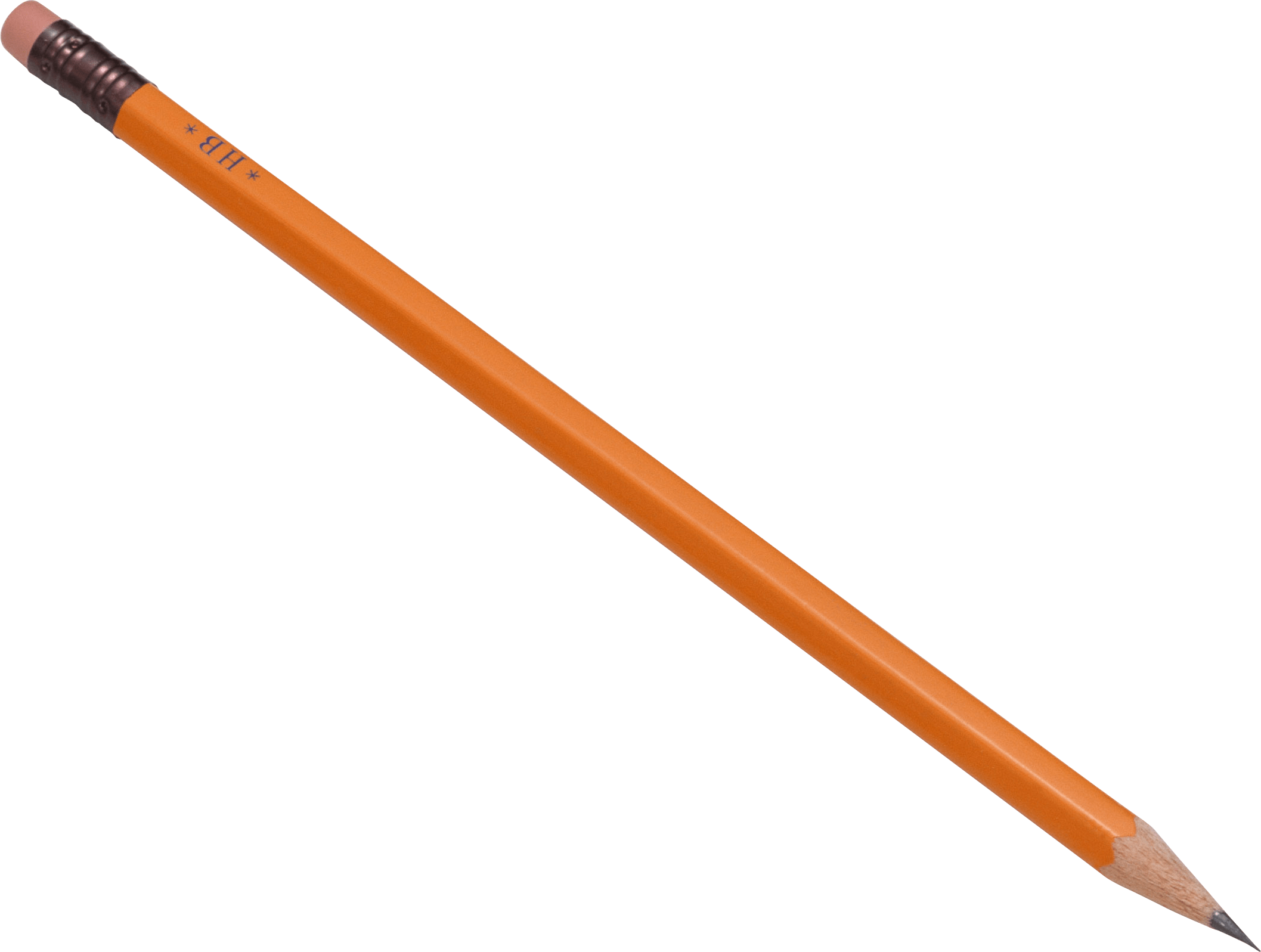 กระป๋องโลหะ
กล่องกระดาษแข็ง
ของเล่น
ถุงพลาสติก
ดินสอ
[Speaker Notes: (ความยาวสไลด์: 3-5 นาที)

แจกหรือแสดงสไลด์ “ได้/ไม่ได้” – มีเอกสาร PDF ประกอบคำบรรยายที่สามารถปริ๊นท์แจกนักเรียน
ชวนพูดคุยเกี่ยวกับที่ทิ้งขยะ


ถามนักเรียน: นักเรียนจัดการกับขยะที่บ้านยังไง เอาขยะไปไว้ที่ไหน ขยะทั้งหมดอยู่ในถังขยะถังเดียวหรือเปล่า
บอกนักเรียน:
ไม่ใช่ว่าขยะทั้งหมดจะถูกทิ้งลงถังขยะเดียวกัน สิ่งของบางอย่างจำเป็นต้องทิ้งในถังขยะรีไซเคิล

ถามนักเรียน: สิ่งของที่อยู่ด้านซ้ายเป็นสิ่งที่รีไซเคิลได้ ของชิ้นไหนบ้างที่รีไซเคิลได้ ภาพแรกที่เห็นคืออะไร
*ถามตามลำดับ (ขวดโหลแก้ว, ขวดพลาสติก PET, กล่องกระดาษแข็ง, กระป๋องโลหะ)

คลิก 1: ขวดโหลแก้ว >> ทำจากอะไร เอามารีไซเคิลได้ไหม
คำตอบ : แก้วรีไซเคิลได้

คลิก 2: ขวดพลาสติก PET >> ทำจากอะไร เอามารีไซเคิลได้ไหม
คำตอบ: ขวดพลาสติก PET รีไซเคิลได้

คลิก 3: กล่องกระดาษแข็ง >>ทำจากอะไร เอามารีไซเคิลได้ไหม
คำตอบ: กระดาษรีไซเคิลได้

คลิก 4: กระป๋องโลหะ >> ทำจากอะไร เอามารีไซเคิลได้ไหม
คำตอบ: โลหะรีไซเคิลได้]
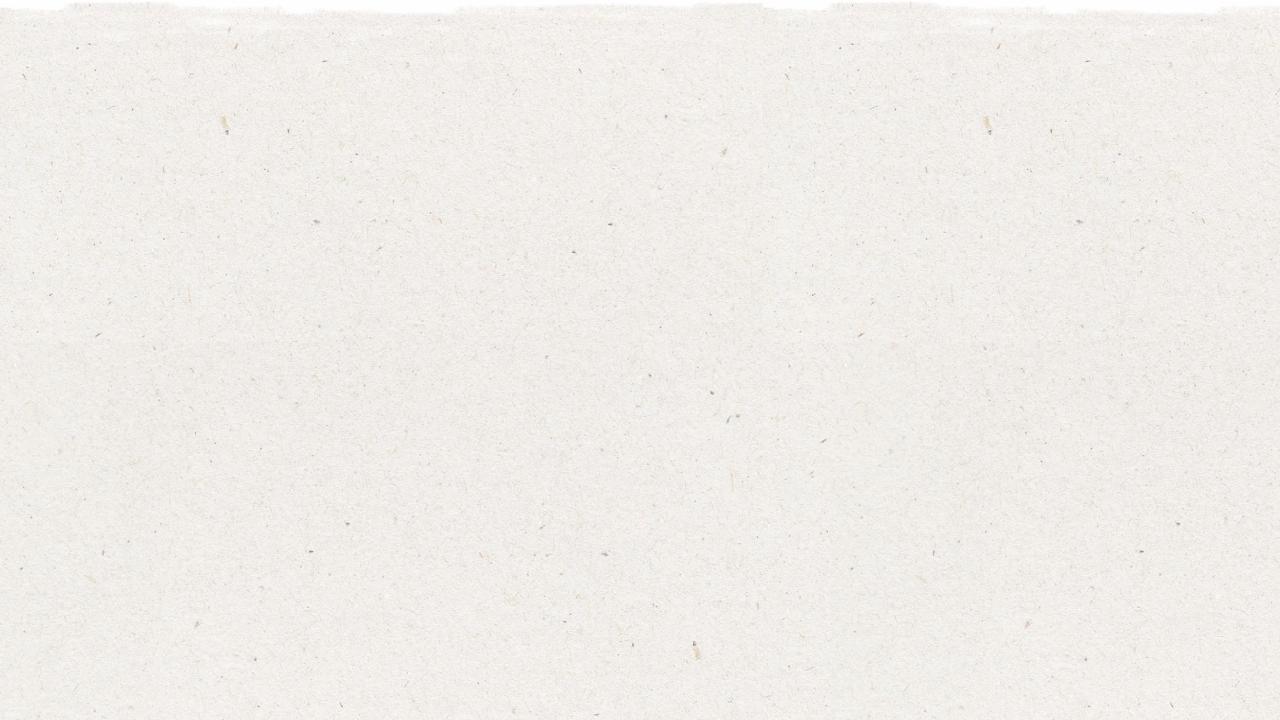 8
เรเชล แรบบิท เรียนรู้การรีไซเคิล
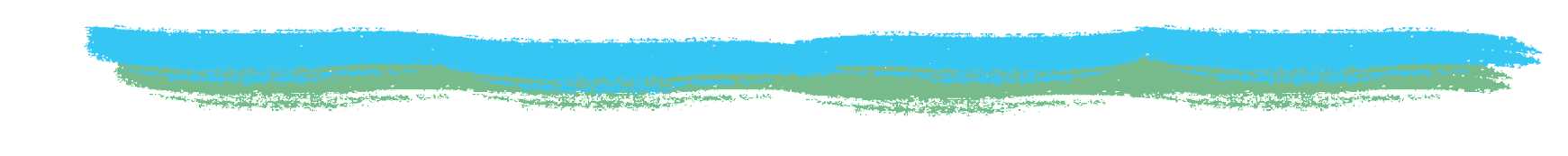 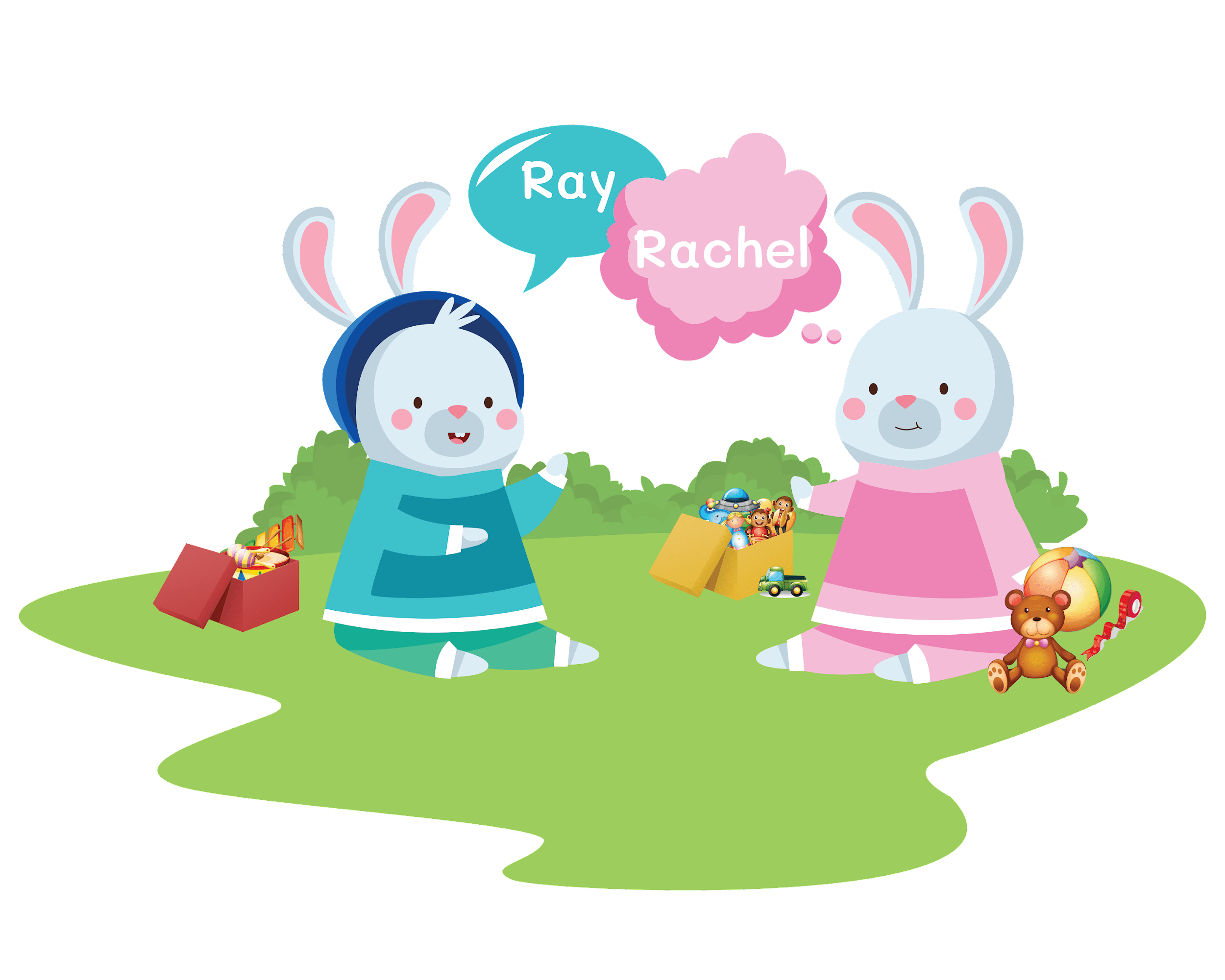 กาลครั้งหนึ่ง กระต่ายสองตัวเป็นพี่น้องกัน ตัวพี่ชื่อว่า “เรย์” ตัวน้องนั้นชื่อ “เรเชล”เรย์ เป็นคนมีระเบียบ มักจะเก็บของเล่นเป็นอย่างดีหลังจากเลิกเล่นทุกครั้งแต่ เรเชล ไม่ค่อยชอบเก็บข้าวของให้เป็นระเบียบ และมักจะทิ้งของเล่นไว้ทั่วบ้านเป็นประจำ
[Speaker Notes: (ความยาวสไลด์: 2 นาที)



ถามนักเรียน:

กระต่ายตัวไหนคือเรย์ และตัวไหนคือเรเชล]
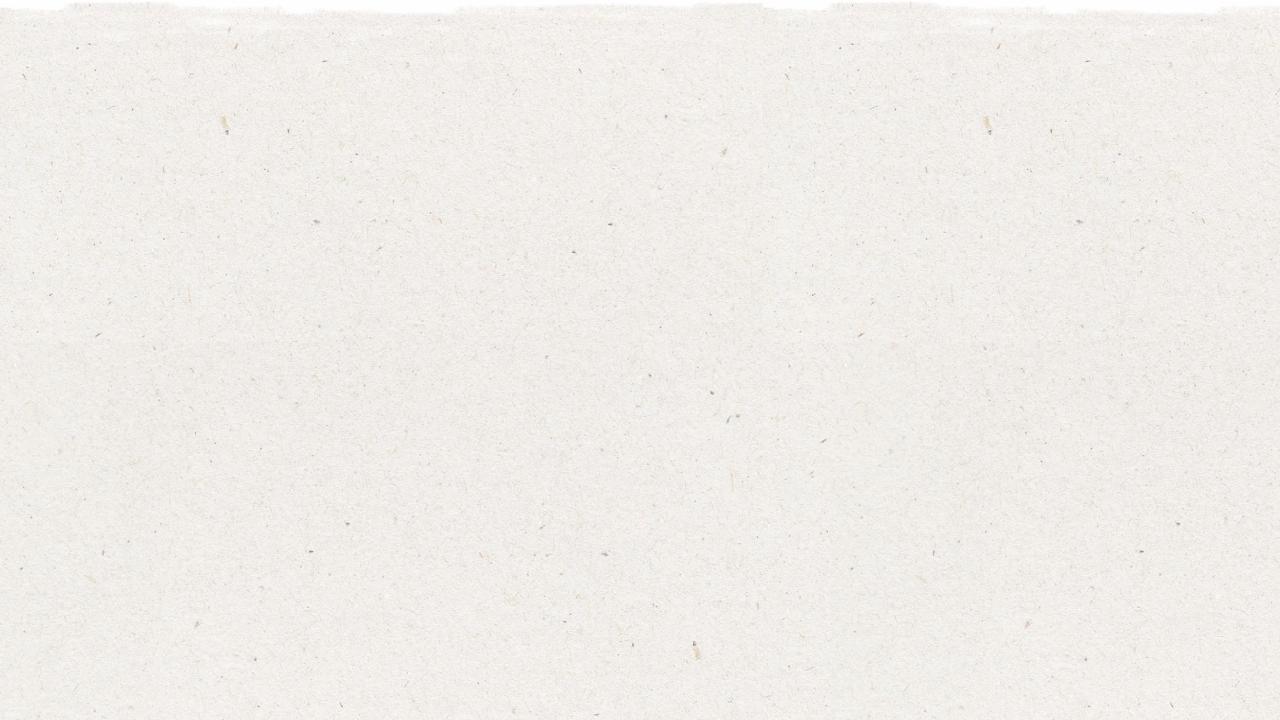 9
เรเชล แรบบิท เรียนรู้การรีไซเคิล
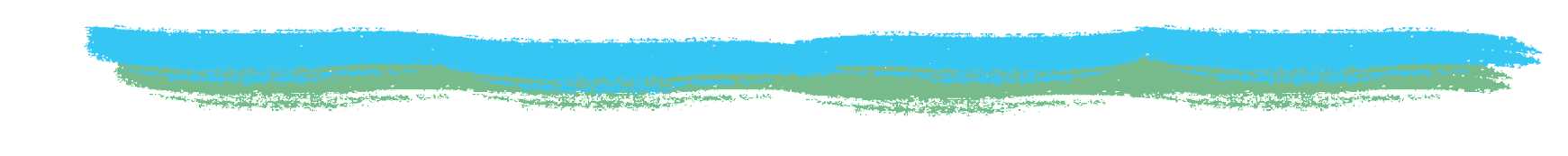 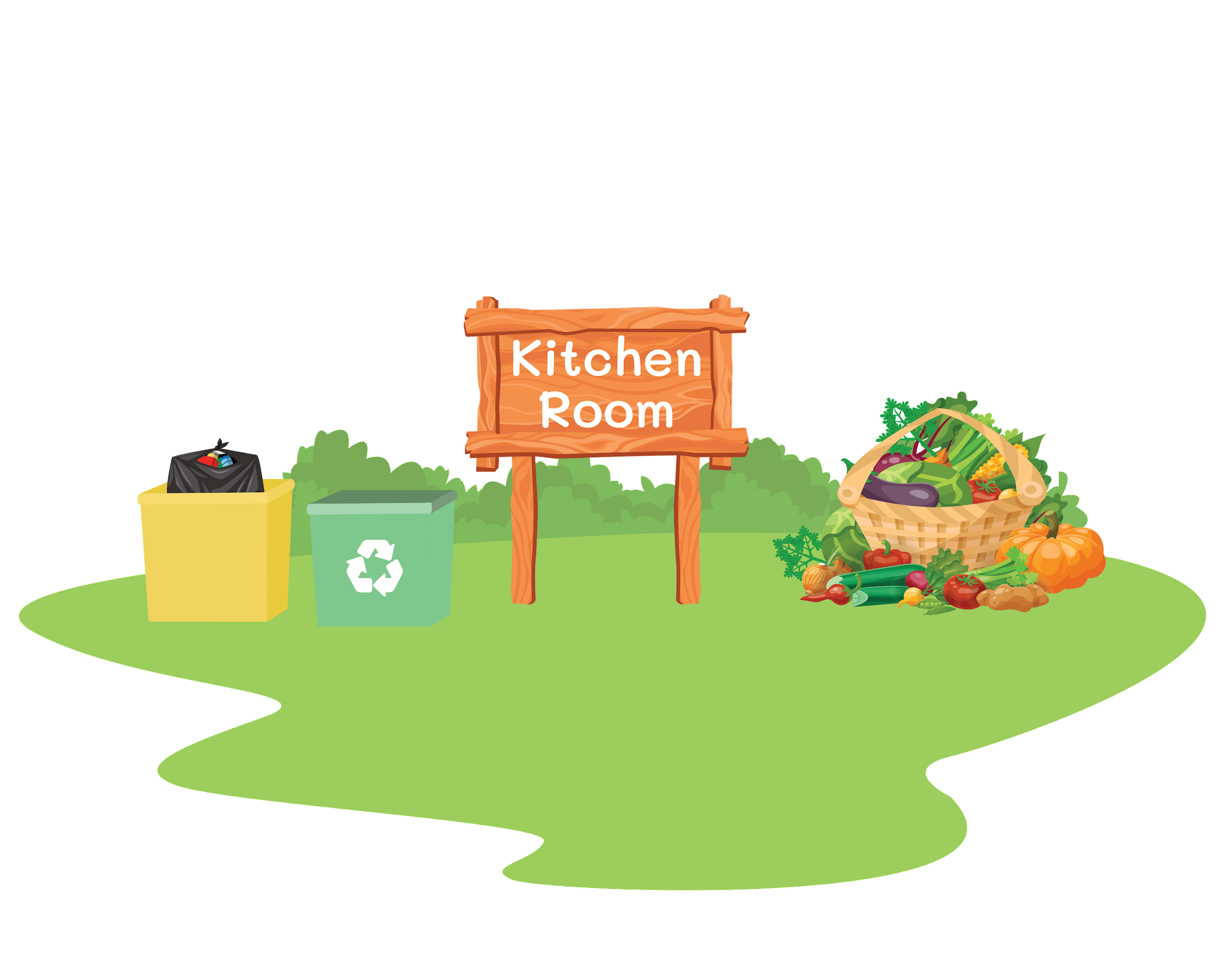 ทุกเช้าก่อนไปโรงเรียน 
แม่ของเรย์และเรเชล จะบอกให้ เรย์ ทำความสะอาดห้องครัว
และบอก เรเชล ให้เอาขยะ กับของ
รีไซเคิลไปทิ้ง
[Speaker Notes: (ความยาวสไลด์: 2 นาที)]
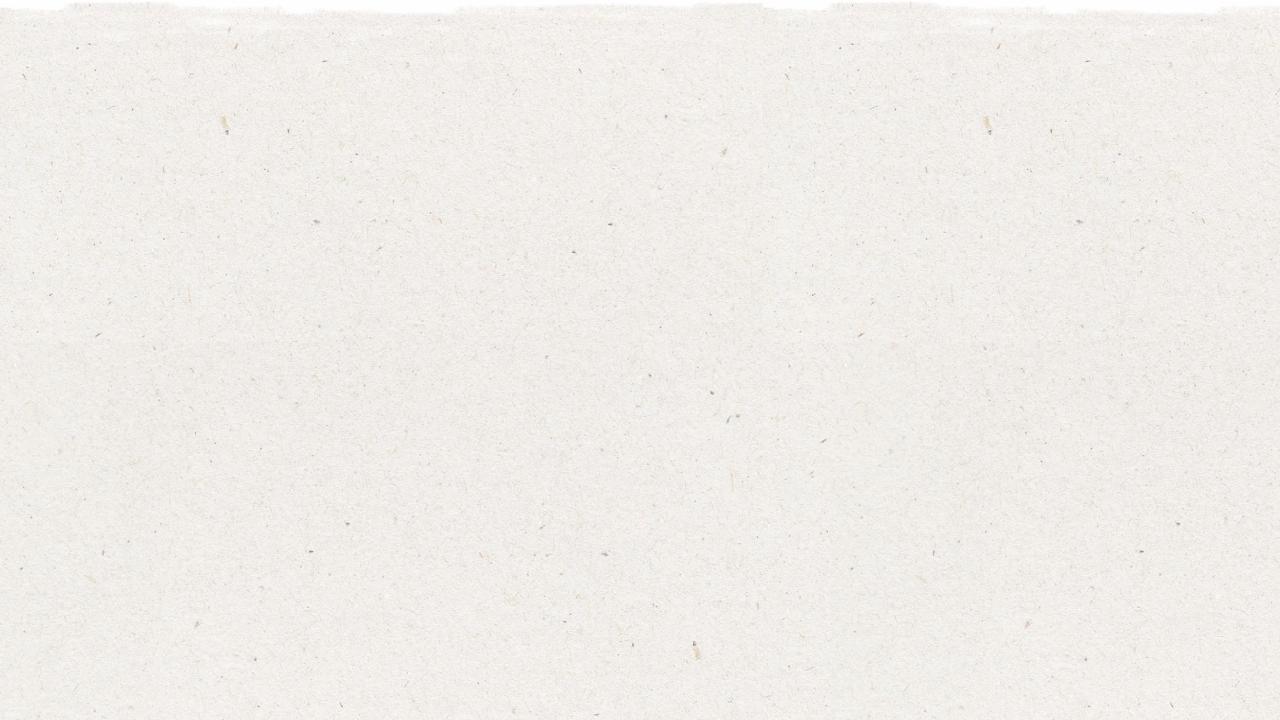 10
เรเชล แรบบิท เรียนรู้การรีไซเคิล
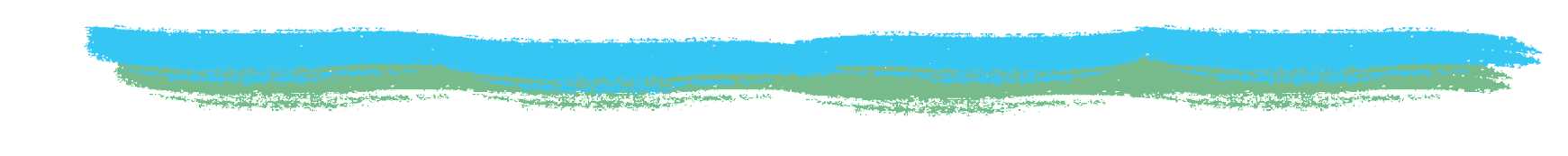 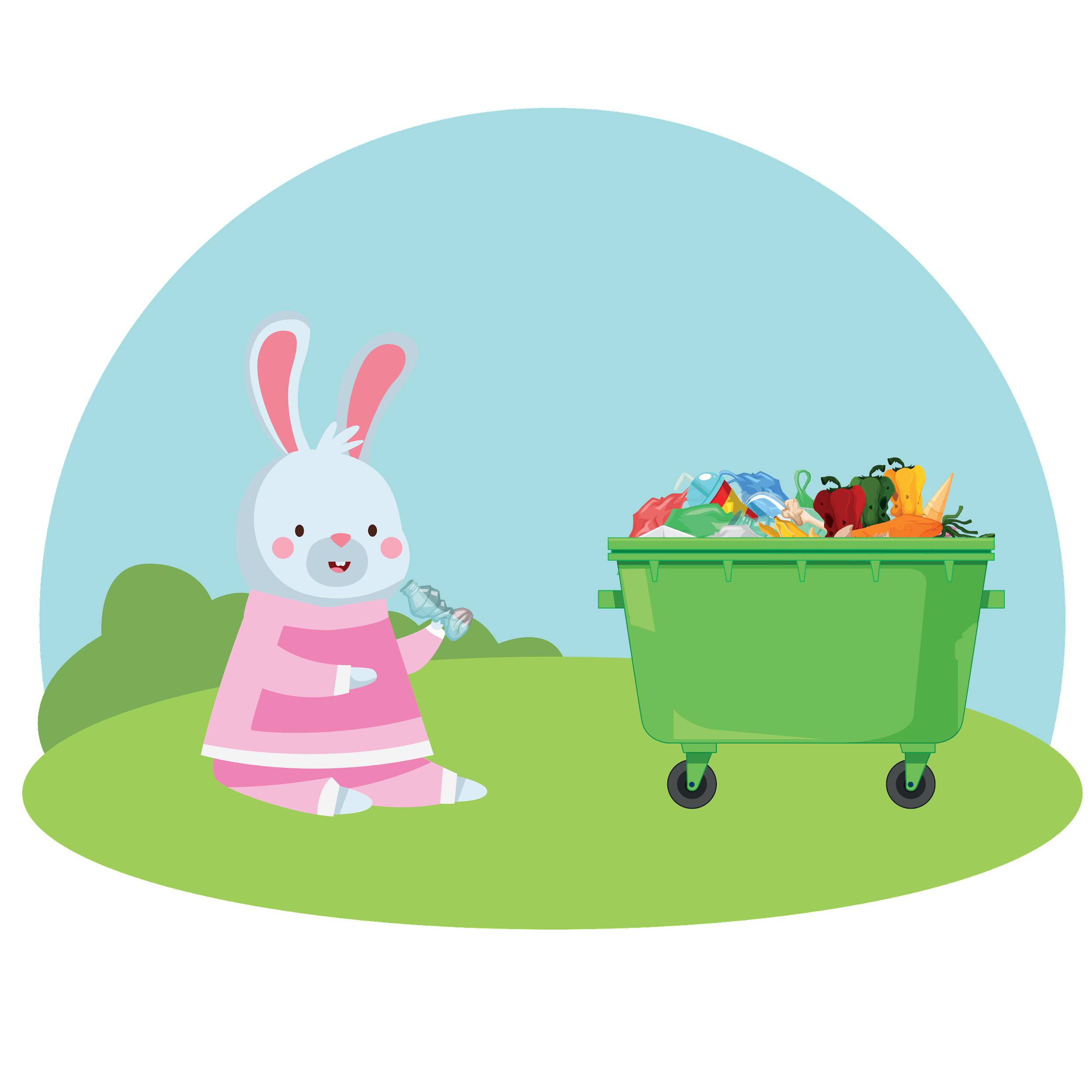 ทั้งสองทำตามแม่สั่ง
เรย์ ล้างจานและทำความสะอาดพื้นครัว ส่วนเรเชลก็เอาขยะกับของรีไซเคิลไปทิ้ง แต่เธอดันทิ้งทุกอย่างลงในถังขยะใบเดียวกัน  ซึ่งเธอไม่ได้นึกถึงการแยกขยะและของที่รีไซเคิลได้ ออกจากกัน
[Speaker Notes: (ความยาวสไลด์: 2-4 นาที)



ถามนักเรียน:

1.	ขยะมีกลิ่นยังไง

2.	คิดว่าพวกเขาเห็นอะไรในถังขยะ

3.	เรเชลทำอะไรผิดพลาด]
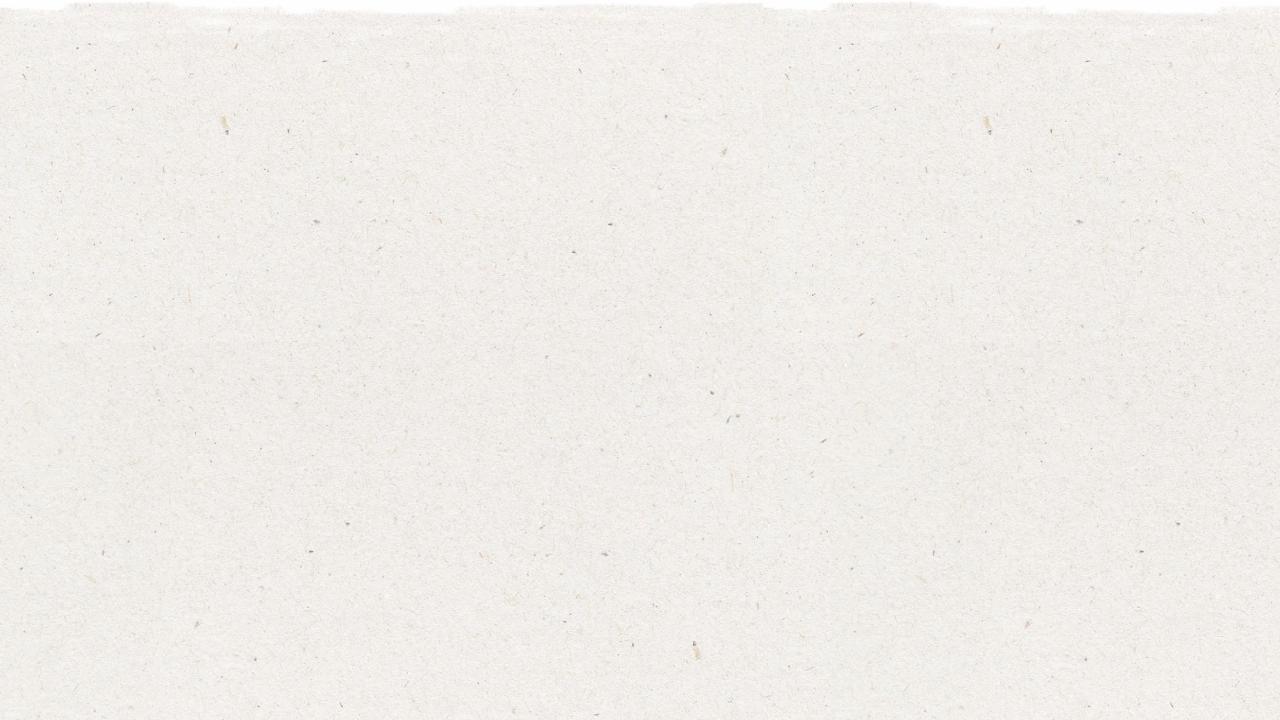 11
เรเชล แรบบิท เรียนรู้การรีไซเคิล
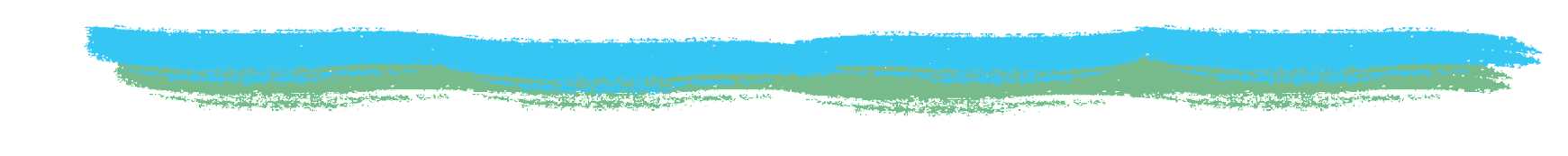 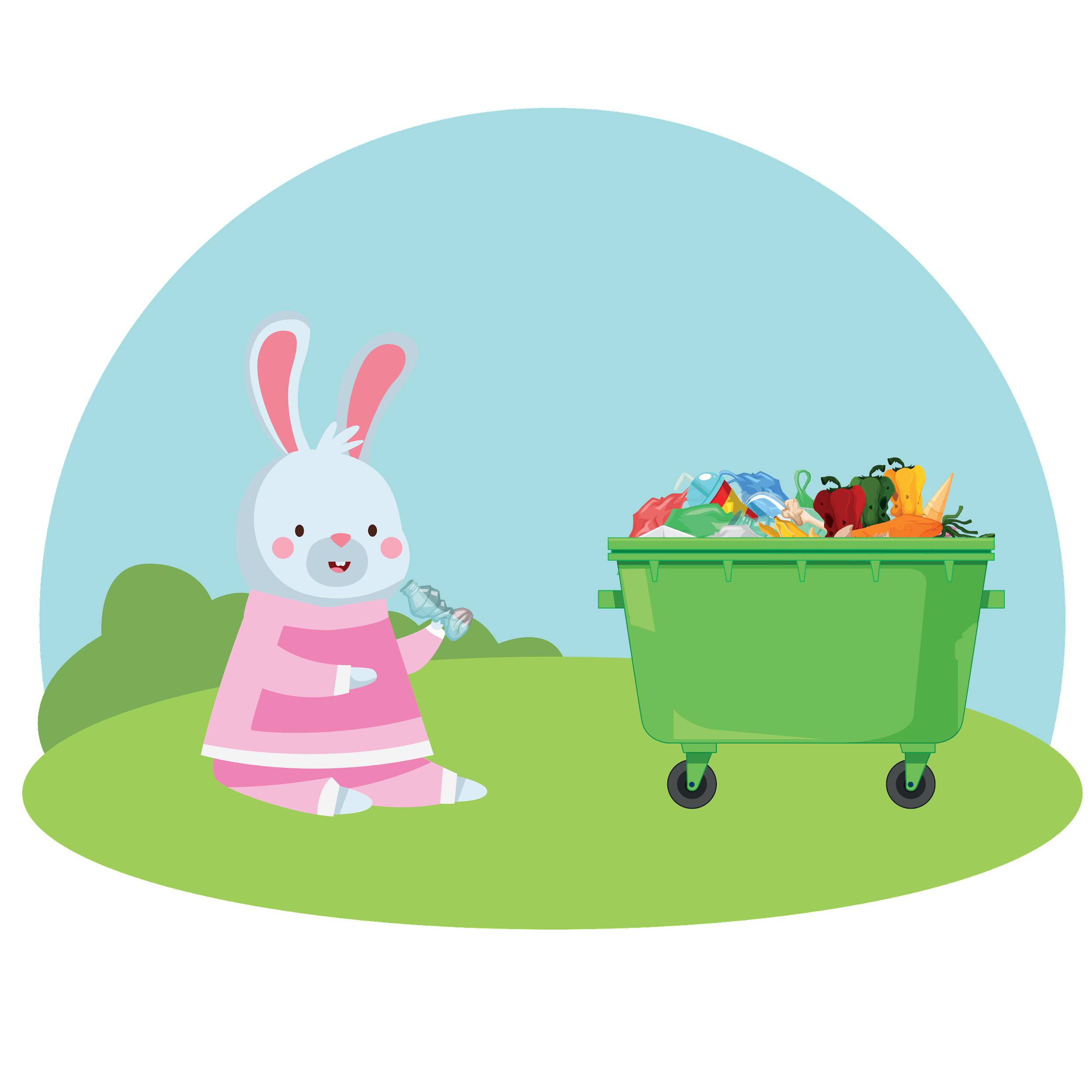 อยู่มาวันหนึ่ง แม่ถามว่า “มีใครได้กลิ่นกลิ่นเหม็นไหม กลิ่นเหม็นนี้มาจากไหน"  ในขณะพูด เธอก็เดินออกไปตามหากลิ่นที่เหม็นหึ่งนั้น
“โอ้ไม่” แม่ร้องออกมา “กลิ่นเหม็นมาจากขยะ” 

เมื่อทุกคนออกไปข้างนอก ทายซิว่าพวกเขาเห็นอะไร…
ขยะกองยักษ์ที่ส่งกลิ่นเหม็นไปทั่วนั่นไง!
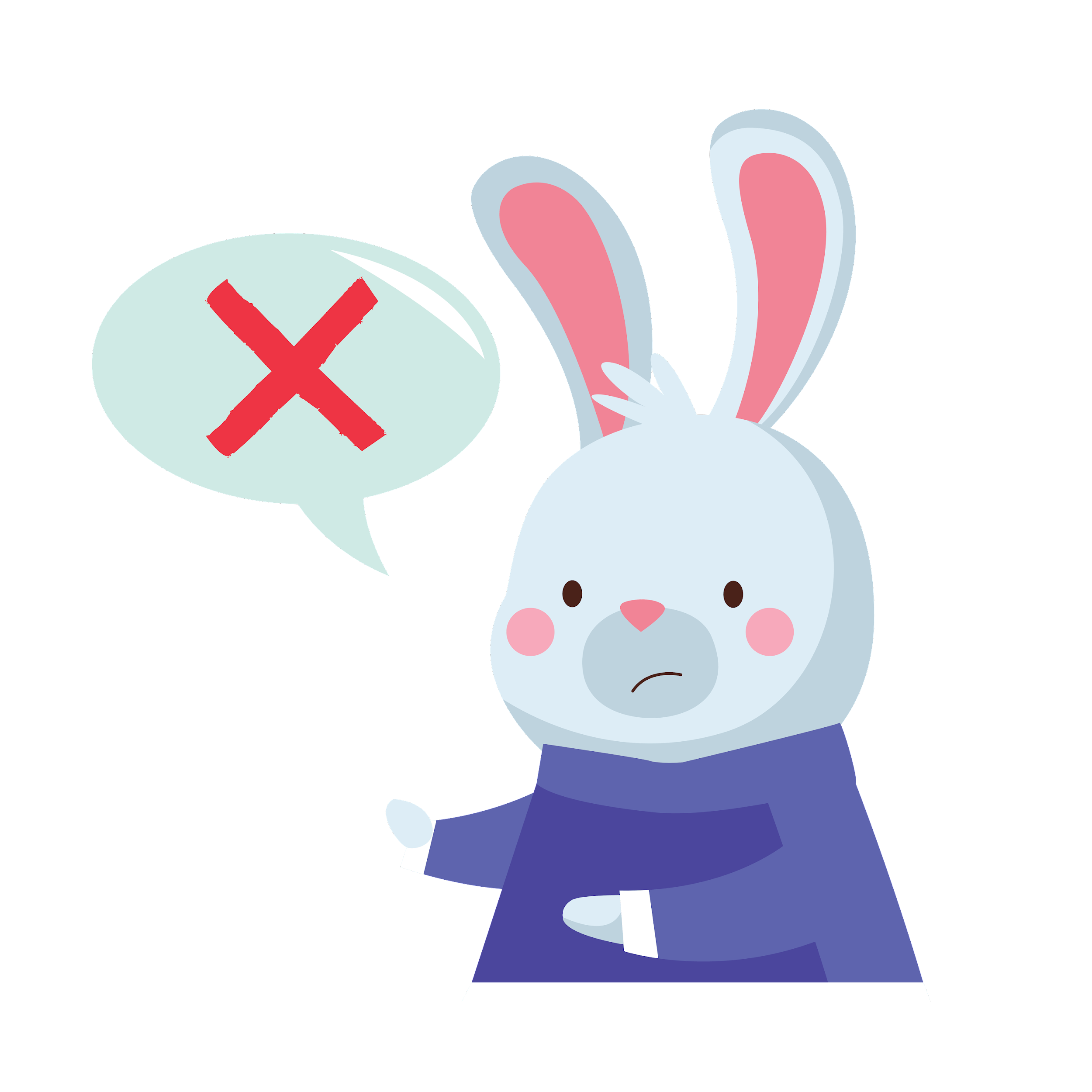 [Speaker Notes: (ความยาวสไลด์: 2-4 นาที)



*คลิกเพื่อเปิดใช้งานภาพเคลื่อนไหวเมื่ออ่านบรรทัดสุดท้าย“มีขยะกองยักษ์ที่ส่งกลิ่นเหม็นหึ่ง”



ถามนักเรียน:

1.	เคยเห็นขยะกองยักษ์กันไหม 

2.	กองนั้นมีอะไรบ้าง 

3.	มันใหญ่แค่ไหน]
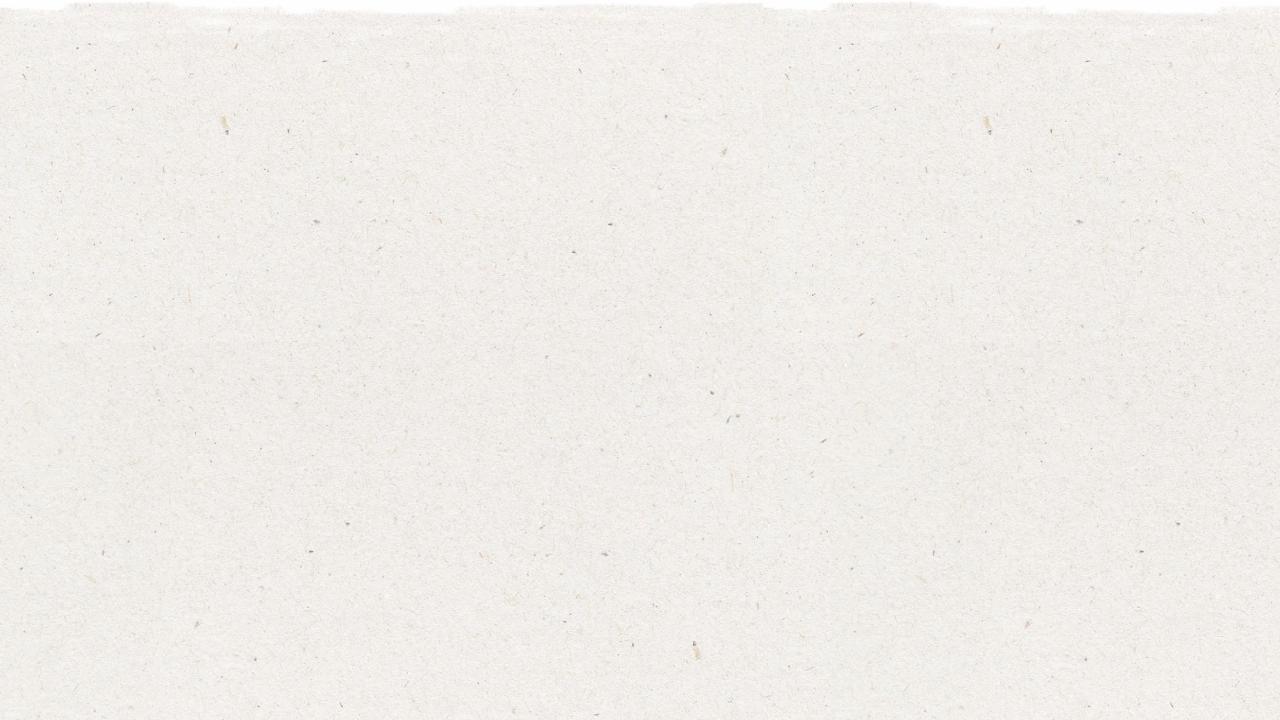 12
เรเชล แรบบิท เรียนรู้การรีไซเคิล
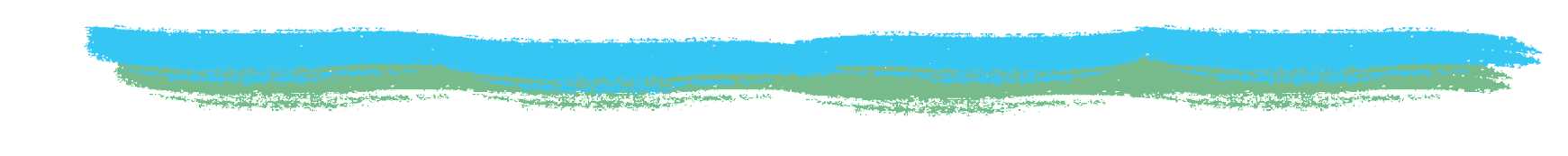 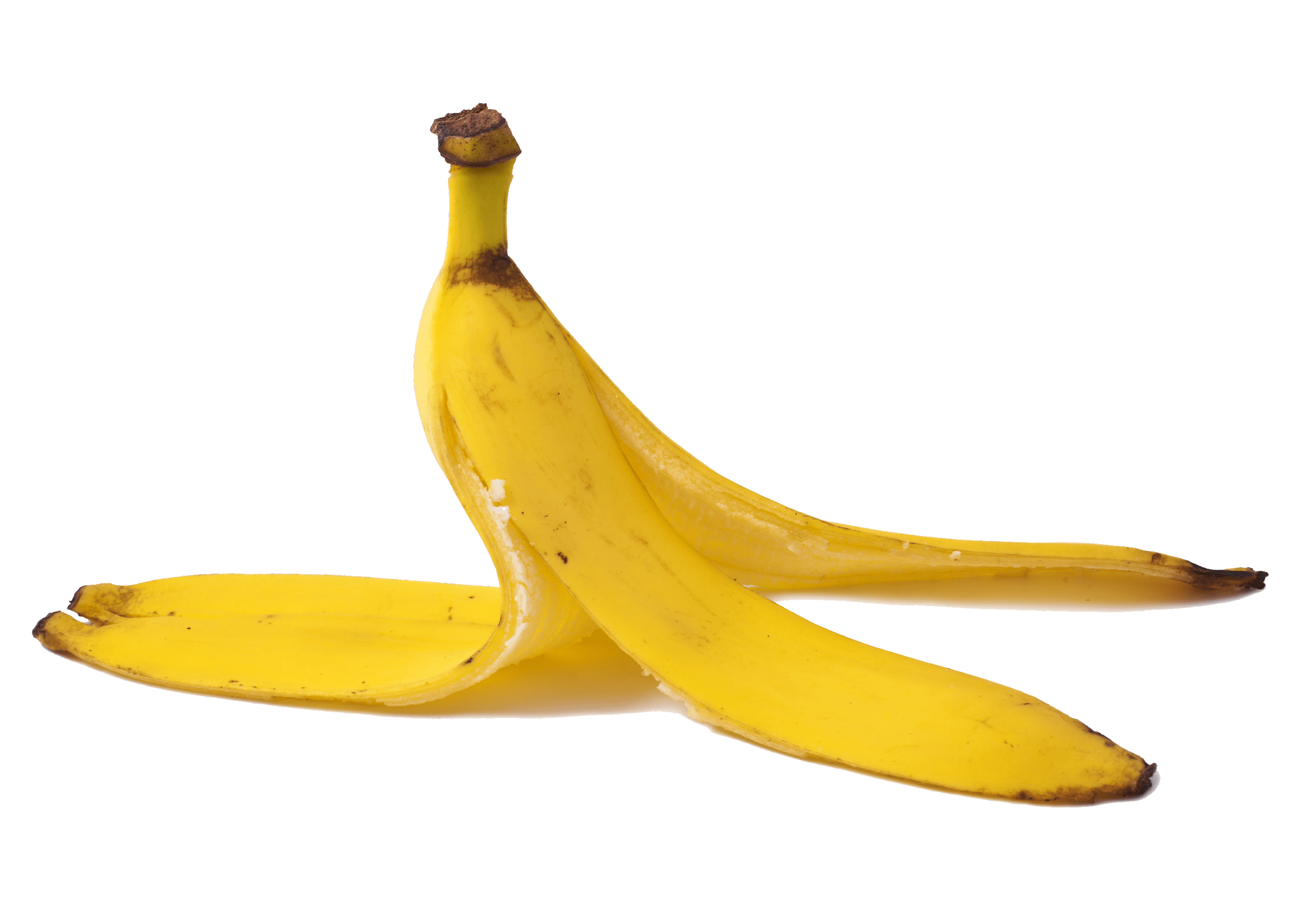 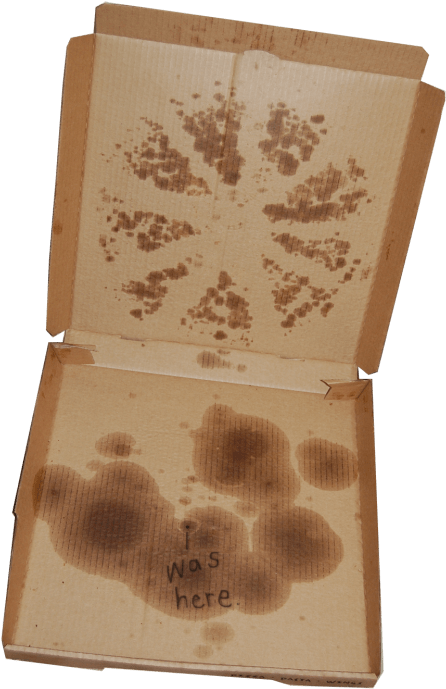 เศษอาหารเหลือ, ขวดพลาสติก PET, ของเล่นที่พังในกล่องพิซซ่า และขวดโหลแก้วขนาดใหญ่ คิดว่ามีอะไรอีกในกองนั้น 

“โอ้ไม่” แม่ร้องออกมา "เราจะทำยังไงกับขยะกองนี้ดี”
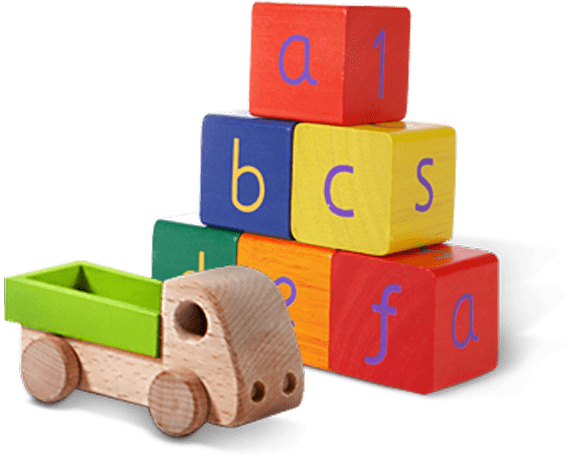 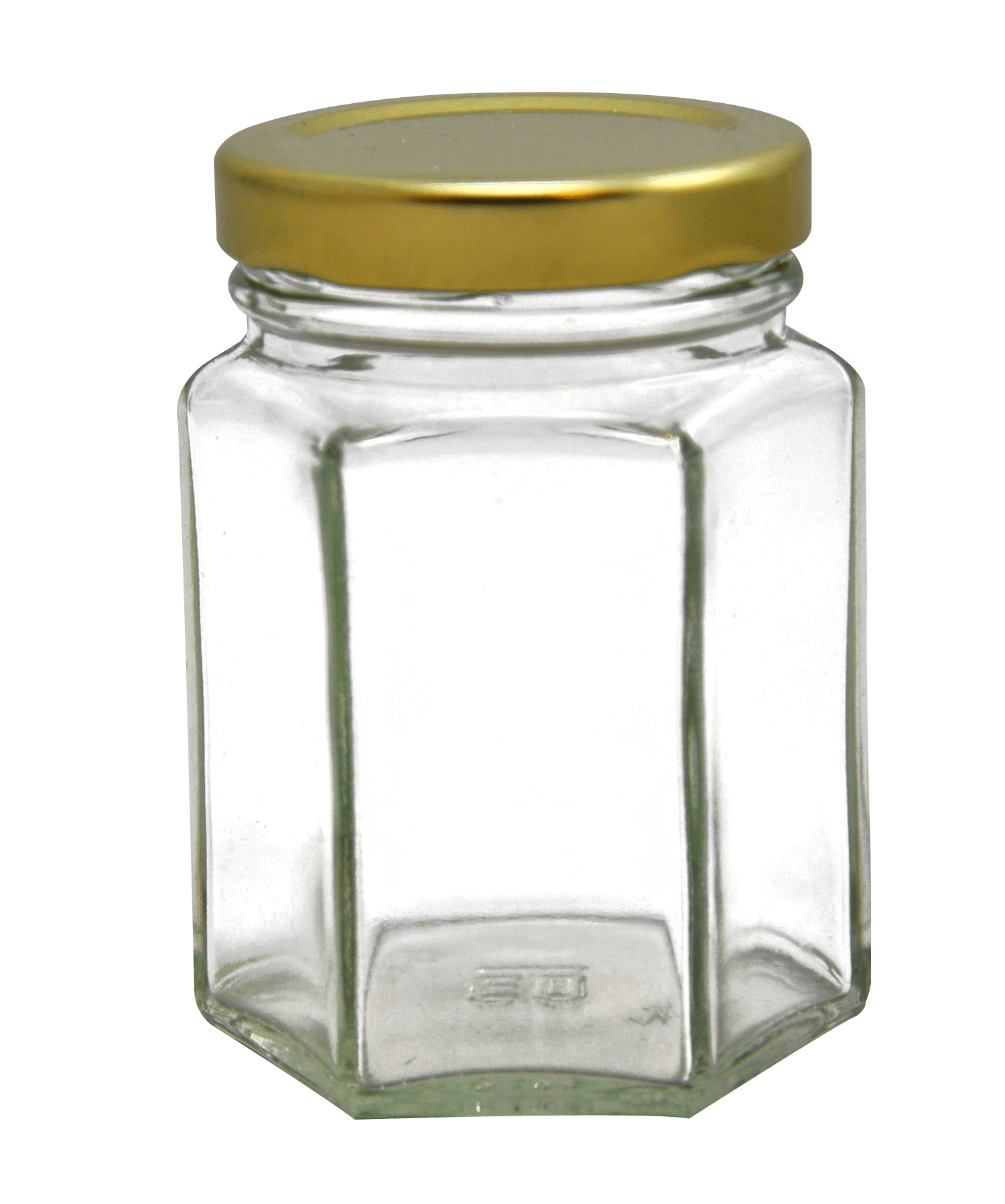 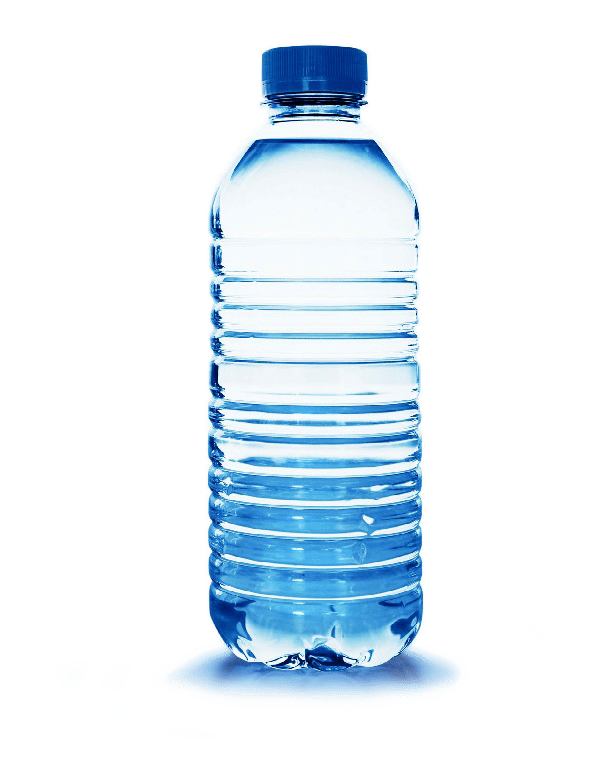 [Speaker Notes: (ความยาวสไลด์: 3-5 นาที)



คลิก 1: เปลือกกล้วยปรากฏ คลิกเมื่อคุณอ่านคำว่า “กล้วย”

คลิก 2: ขวดพลาสติก PET ปรากฏ คลิกเมื่อคุณอ่านคำว่า“ขวดพลาสติก PET”

คลิก 3: กล่องพิซซ่าปรากฏ คลิกเมื่อคุณอ่านคำว่า “กล่องพิซซ่า”

คลิก 4: ของเล่นที่พังปรากฏ คลิกเมื่อคุณอ่านคำว่า “ของเล่นที่พัง”

คลิก 5: ขวดโหลแก้วปรากฏ คลิกเมื่อคุณอ่านคำว่า “ขวดโหลแก้ว”



ถามนักเรียน:

1.	เปลือกกล้วยเอามารีไซเคิลได้ไหม ไม่ได้

2.	ขวดพลาสติก PET เอามารีไซเคิลได้ไหม ได้]
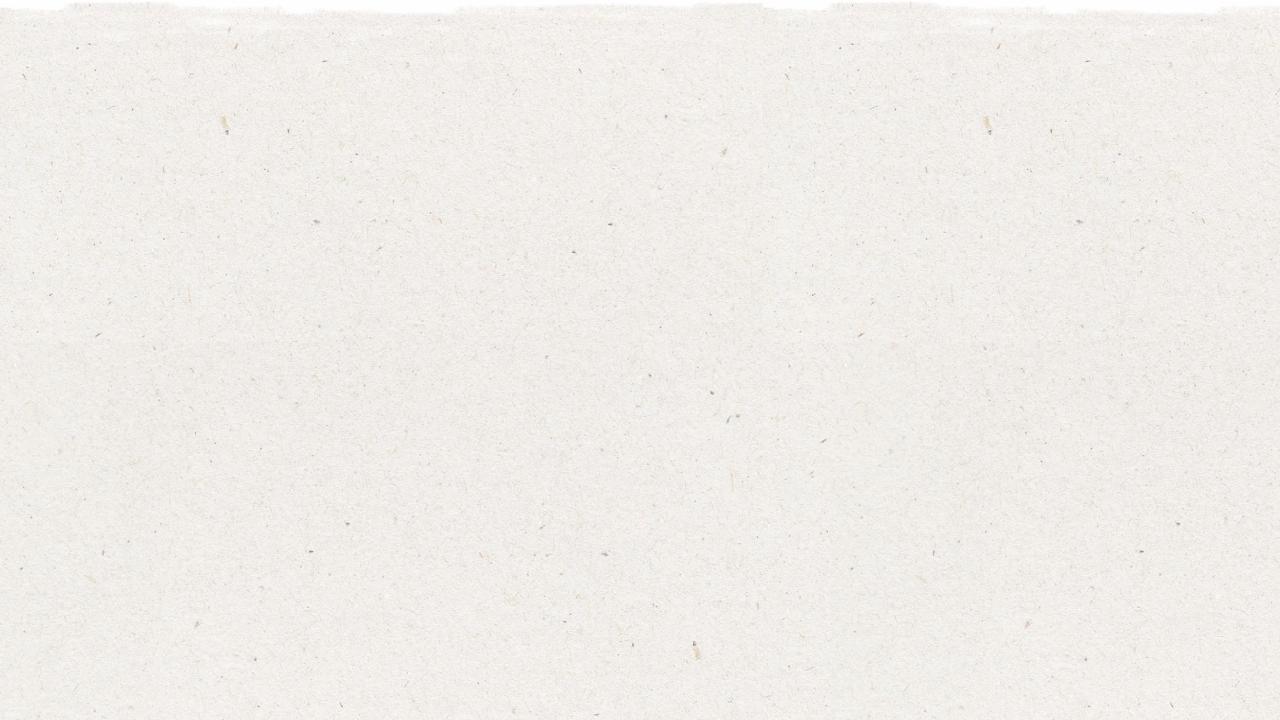 13
เรเชล แรบบิท เรียนรู้การรีไซเคิล
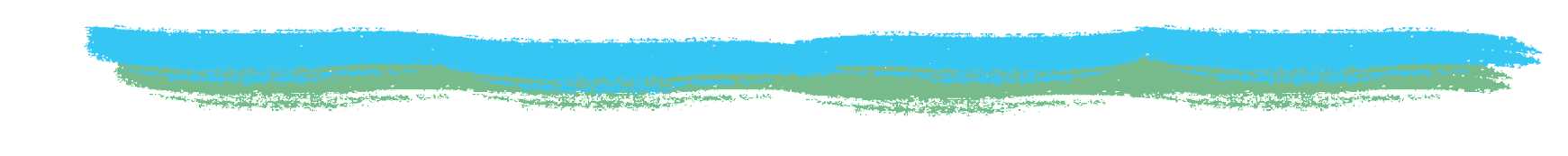 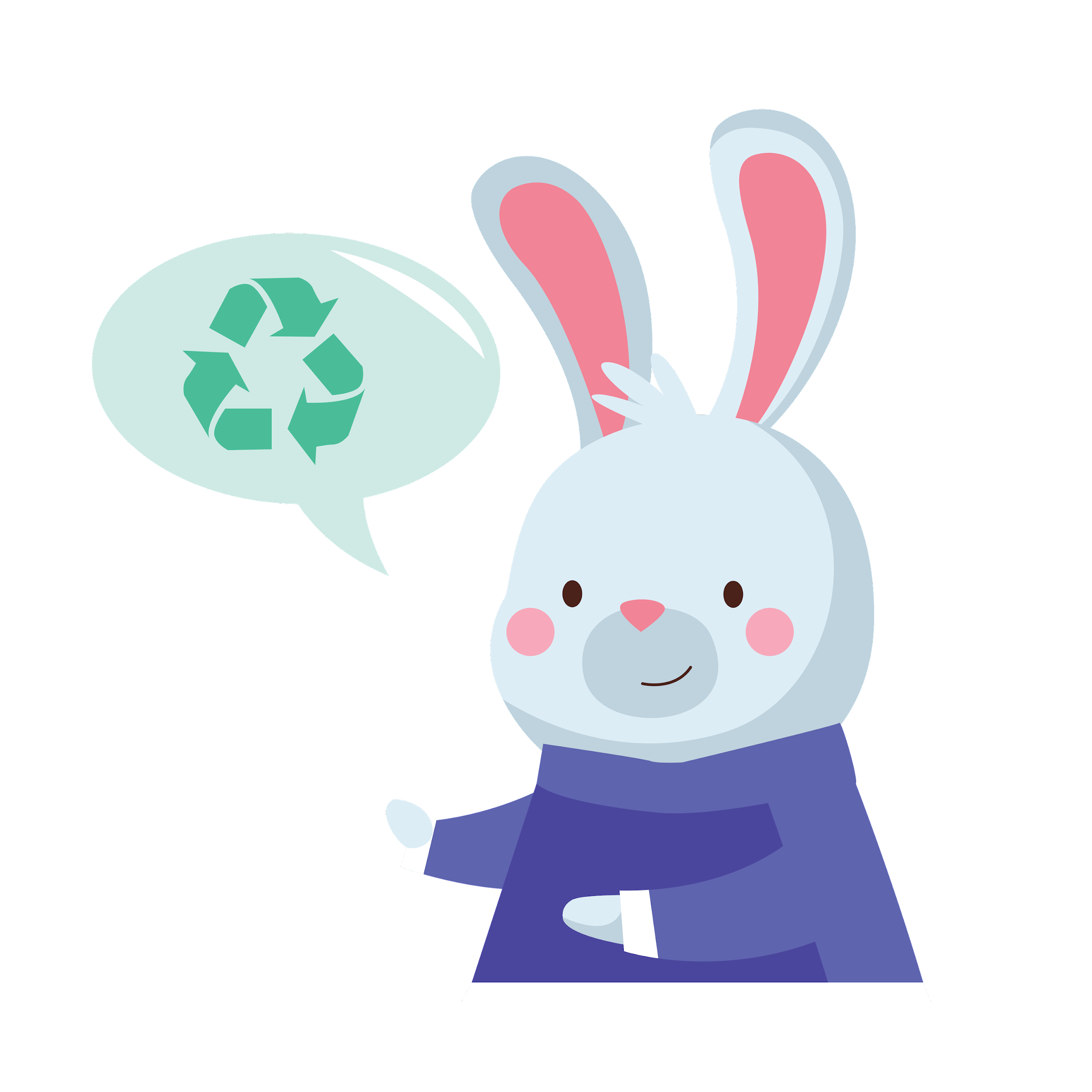 เรเชลรู้สึกเสียใจที่ทำให้เกิดปัญหา 
"หนูขอโทษค่ะแม่" เธอพูด 

“ไม่เป็นไรเรเชล เราจัดการปัญหาได้ด้วยการรีไซเคิล” 
เรย์บอก 

"ที่โรงเรียนสอนมาว่า การคัดแยกขยะและรีไซเคิลเป็นสิ่งที่สำคัญ มันช่วยให้โลกและผู้คน และสัตว์ต่าง ๆ มีสุขภาพที่แข็งแรง” แล้วเรย์ก็เริ่มคัดแยกขยะให้เรเชลกับแม่ดู
[Speaker Notes: (ความยาวสไลด์: 2-4 นาที)



*คลิกเพื่อเปิดใช้งานภาพเคลื่อนไหวเมื่ออ่านบรรทัดสุดท้าย“ไม่มีปัญหา เรเชล เราทำความสะอาดได้ด้วยการรีไซเคิล” 



ถามนักเรียน:

1.	ทำไมการรีไซเคิลถึงมีความสำคัญ



คุณอาจยกตัวอย่างเหตุผลดังต่อไปนี้เพื่ออธิบายความสำคัญของการรีไซเคิล:

ช่วยป้องกันไม่ให้ขยะเข้าสู่ธรรมชาติและช่วยให้สัตว์ปลอดภัย]
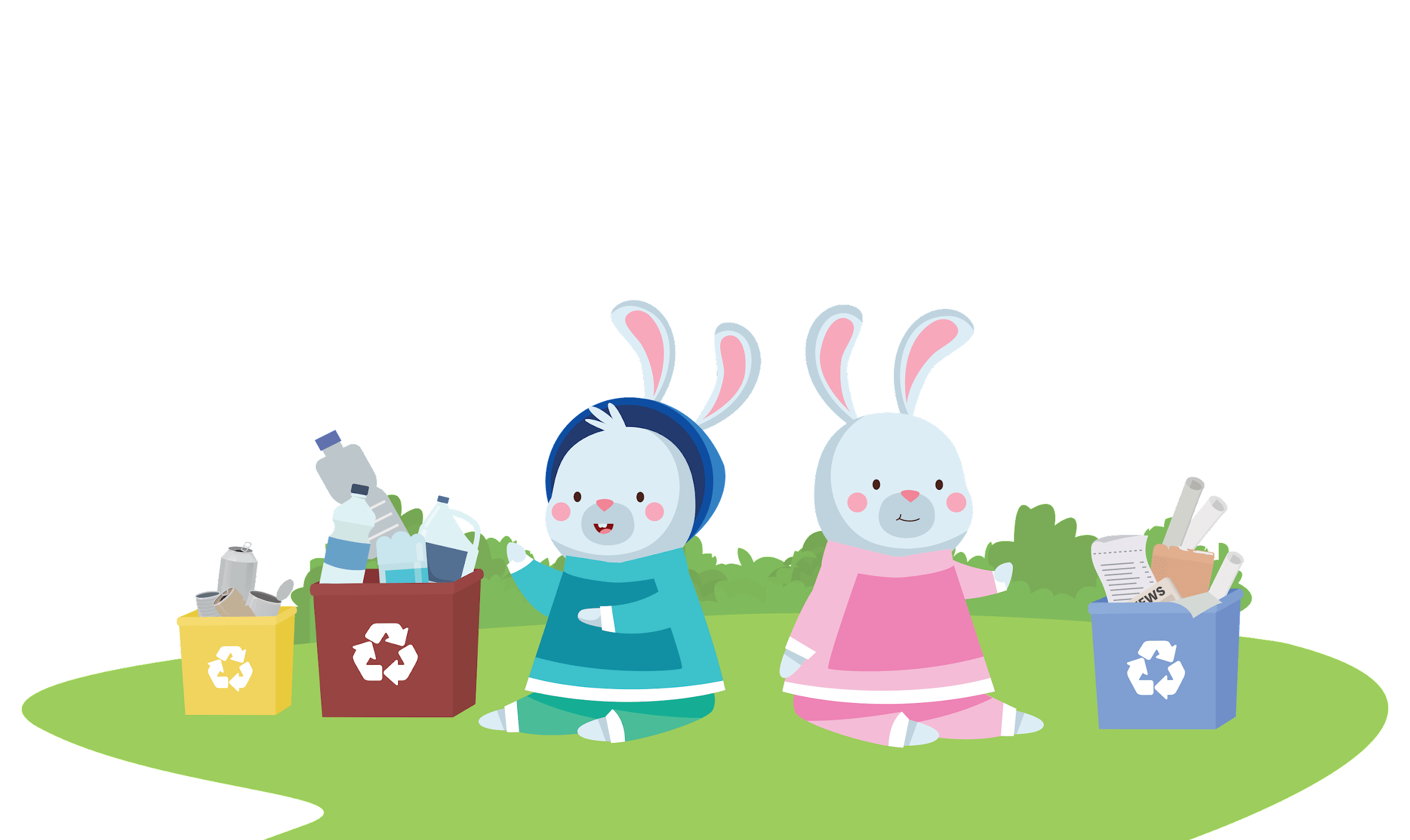 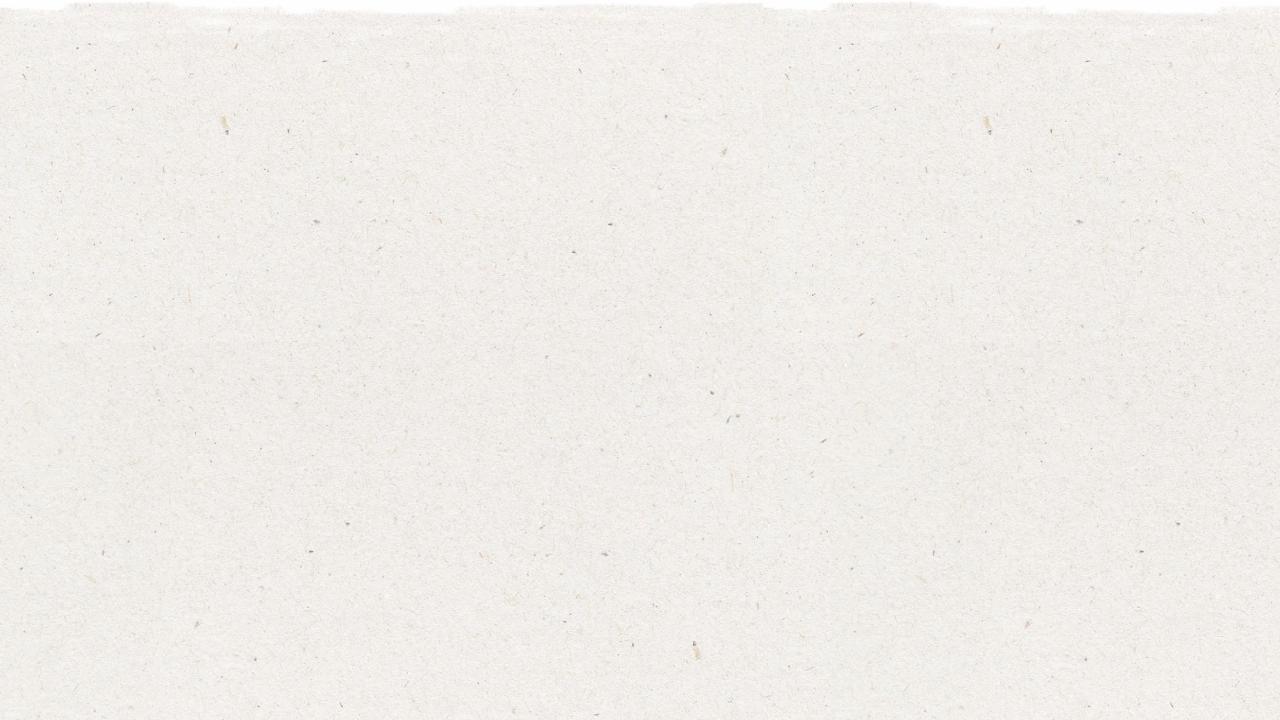 14
เรเชล แรบบิท เรียนรู้การรีไซเคิล
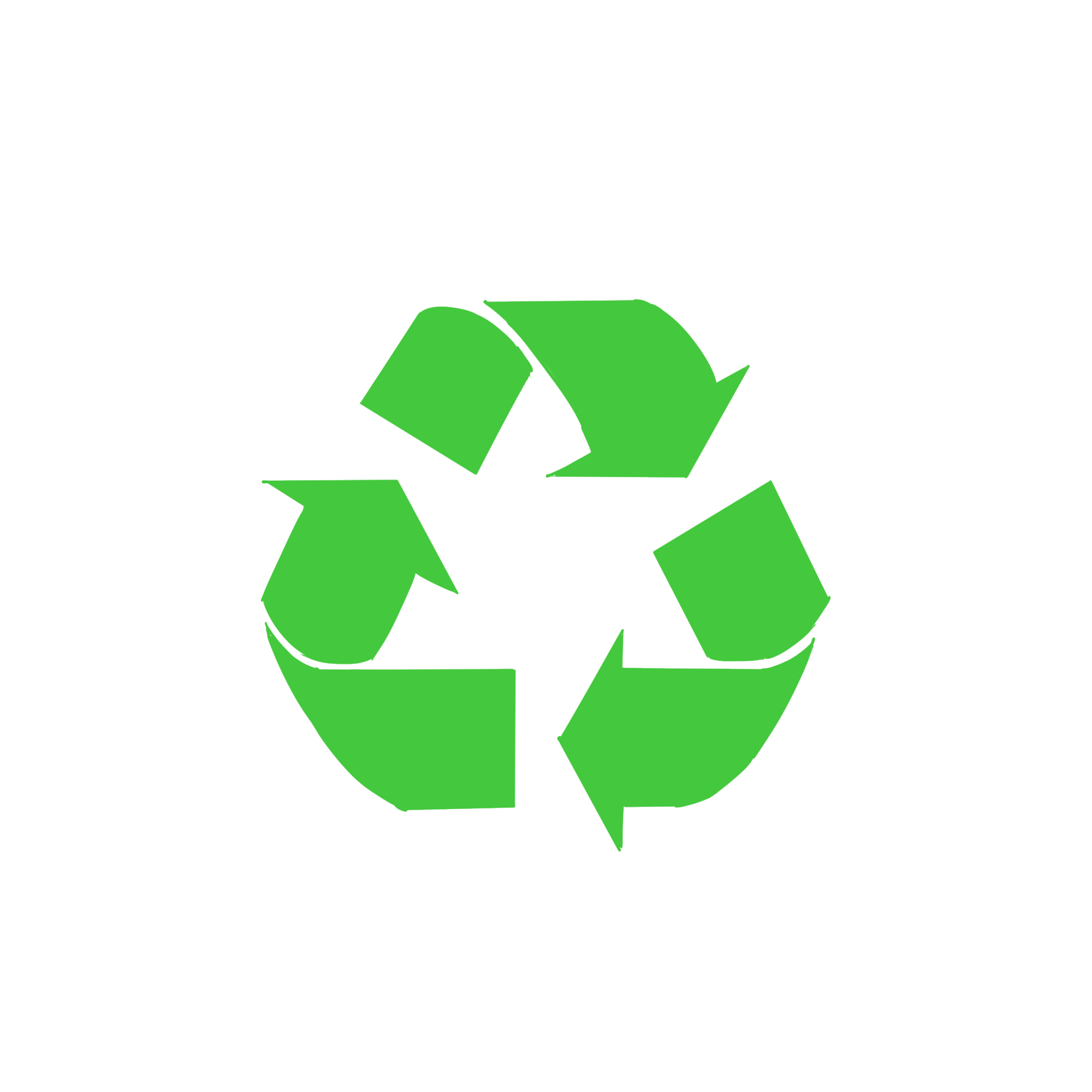 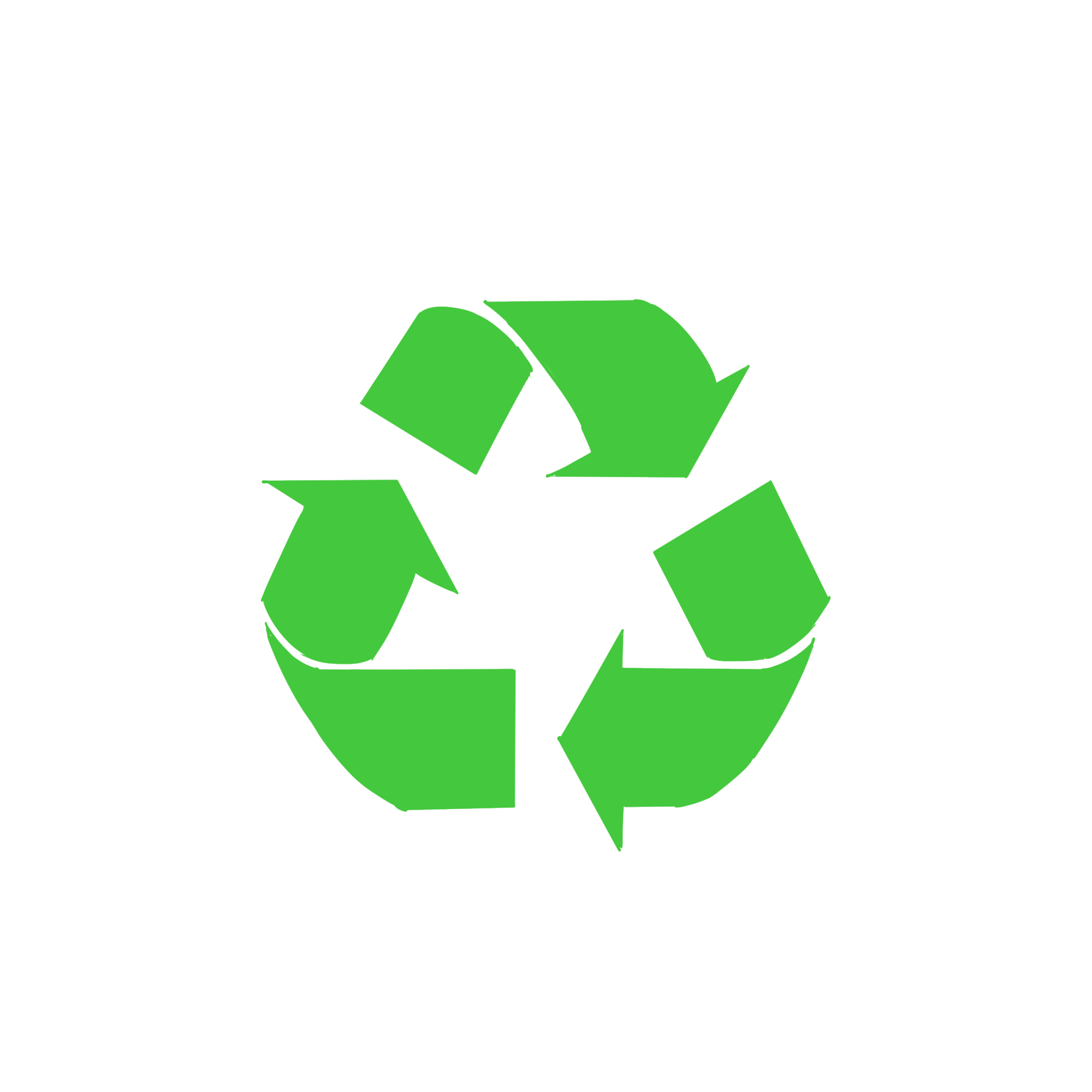 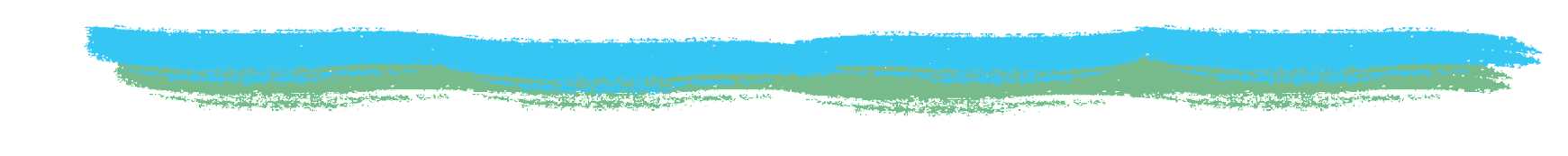 "ของทุกอย่างที่รีไซเคิลได้ ต้องเอามาทำความสะอาดและทำให้แห้ง" เรย์บอก “เพราะถ้าไม่ทำแบบนั้น ก็จะรีไซเคิลไม่ได้” เรย์เริ่มล้างขวดแล้วแยกวางไว้รอให้แห้ง เรเชลช่วยจัดเรียงกล่องกระดาษแข็ง สมุดโน้ต และกล่องซีเรียลที่สะอาดแล้วไว้ด้วยกัน ส่วนแม่ก็เก็บสิ่งของอื่นๆ ที่รีไซเคิลไม่ได้แยกไว้เพื่อเอาไปใส่ลงถังขยะอีกใบ
[Speaker Notes: (ความยาวสไลด์: 2 นาที)]
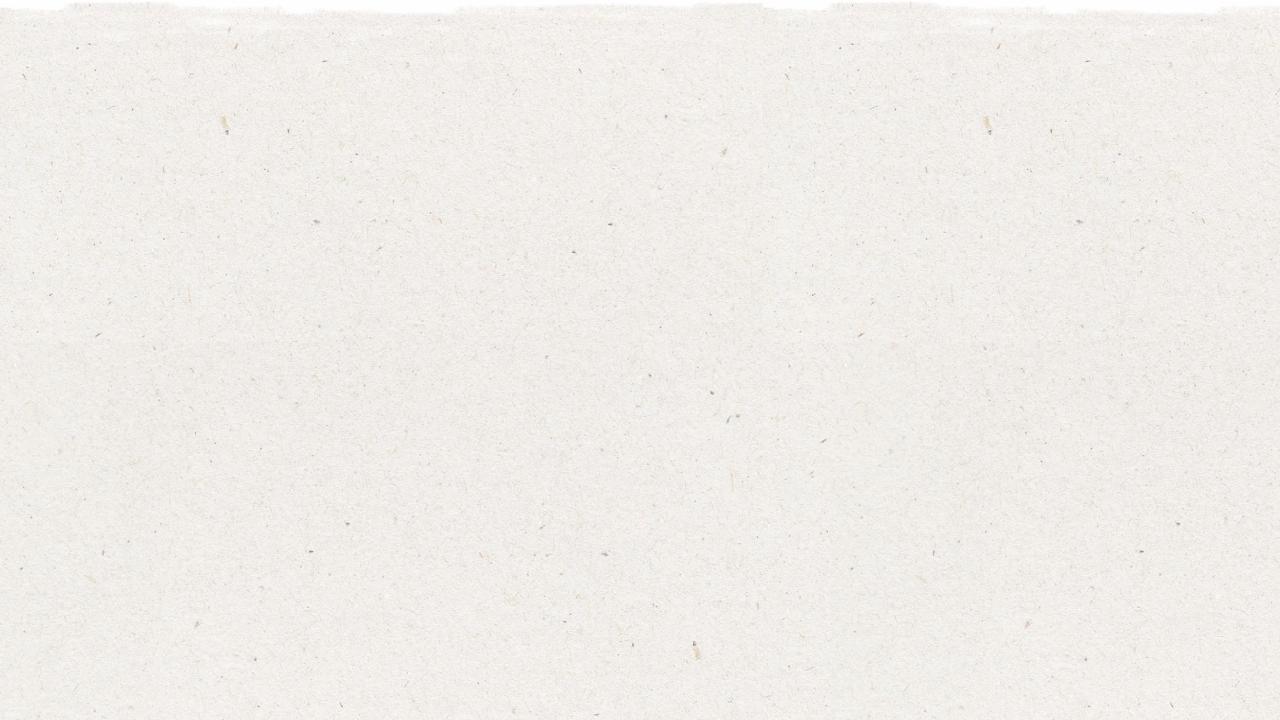 15
เรเชล แรบบิท เรียนรู้การรีไซเคิล
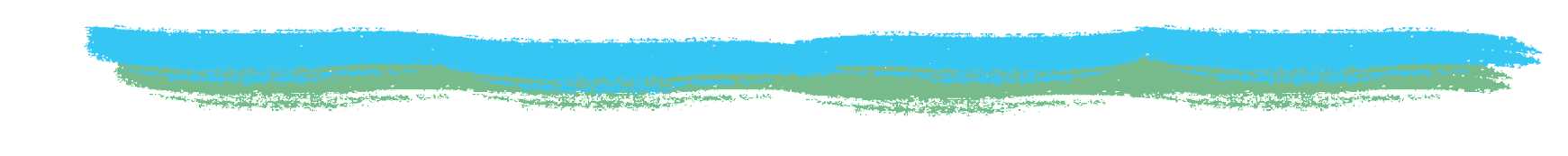 เมื่อเสร็จจากการคัดแยกของรีไซเคิล ทุกคนรู้สึกมีความสุข 
ขยะทั้งหมดถูกทิ้งในถังขยะอย่างถูกต้อง 
ของรีไซเคิลที่ว่างเปล่า สะอาด และแห้ง ก็จะถูกทิ้งในถังขยะรีไซเคิล
“เรย์ …เรเชลอยากรู้เรื่องการรีไซเคิล” เรเชลร้องเรียกเรย์ 
เรย์ไม่รอช้า ตอบกลับทันทีว่า "มันง่ายเหมือนนับ หนึ่ง สอง สาม เลยแหละ”
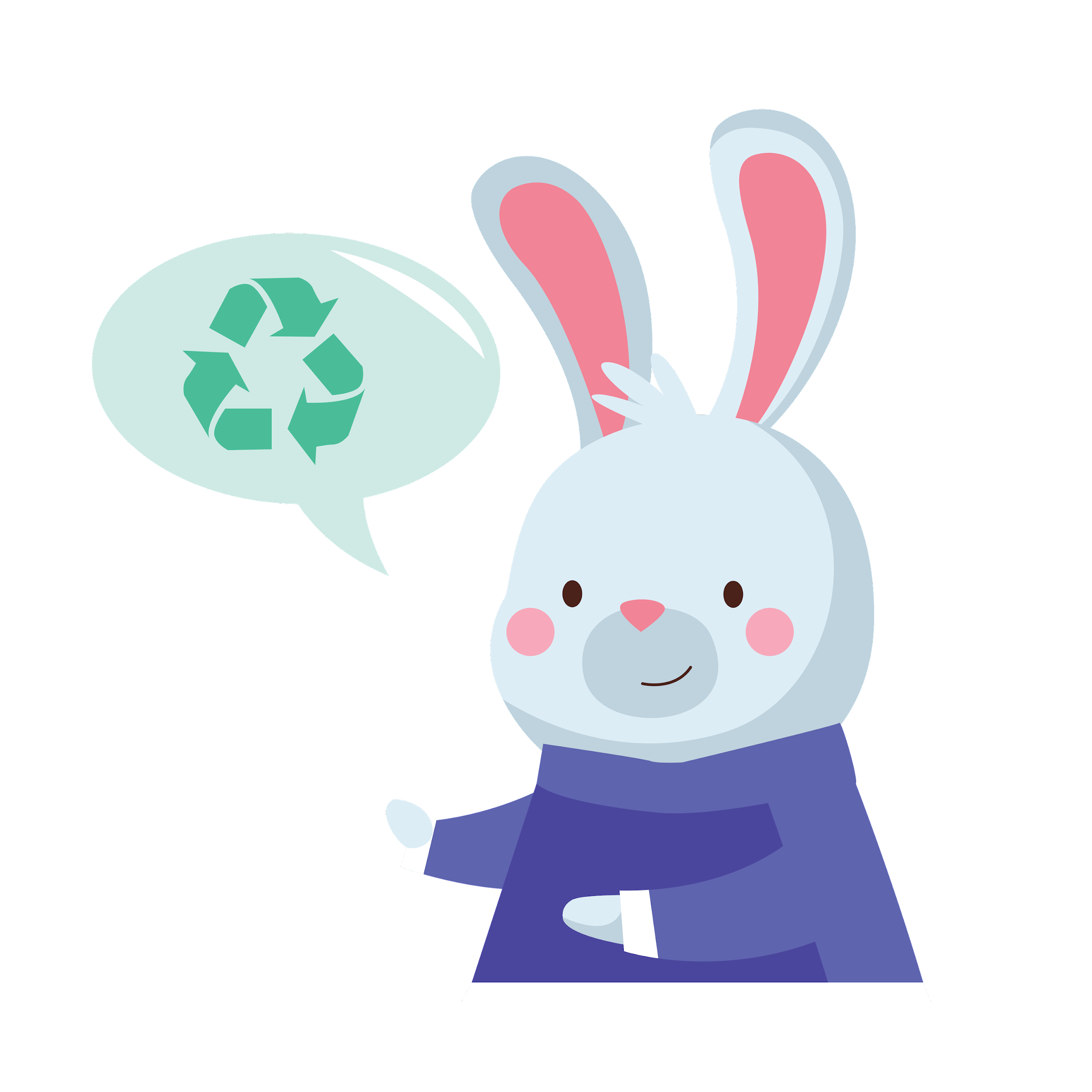 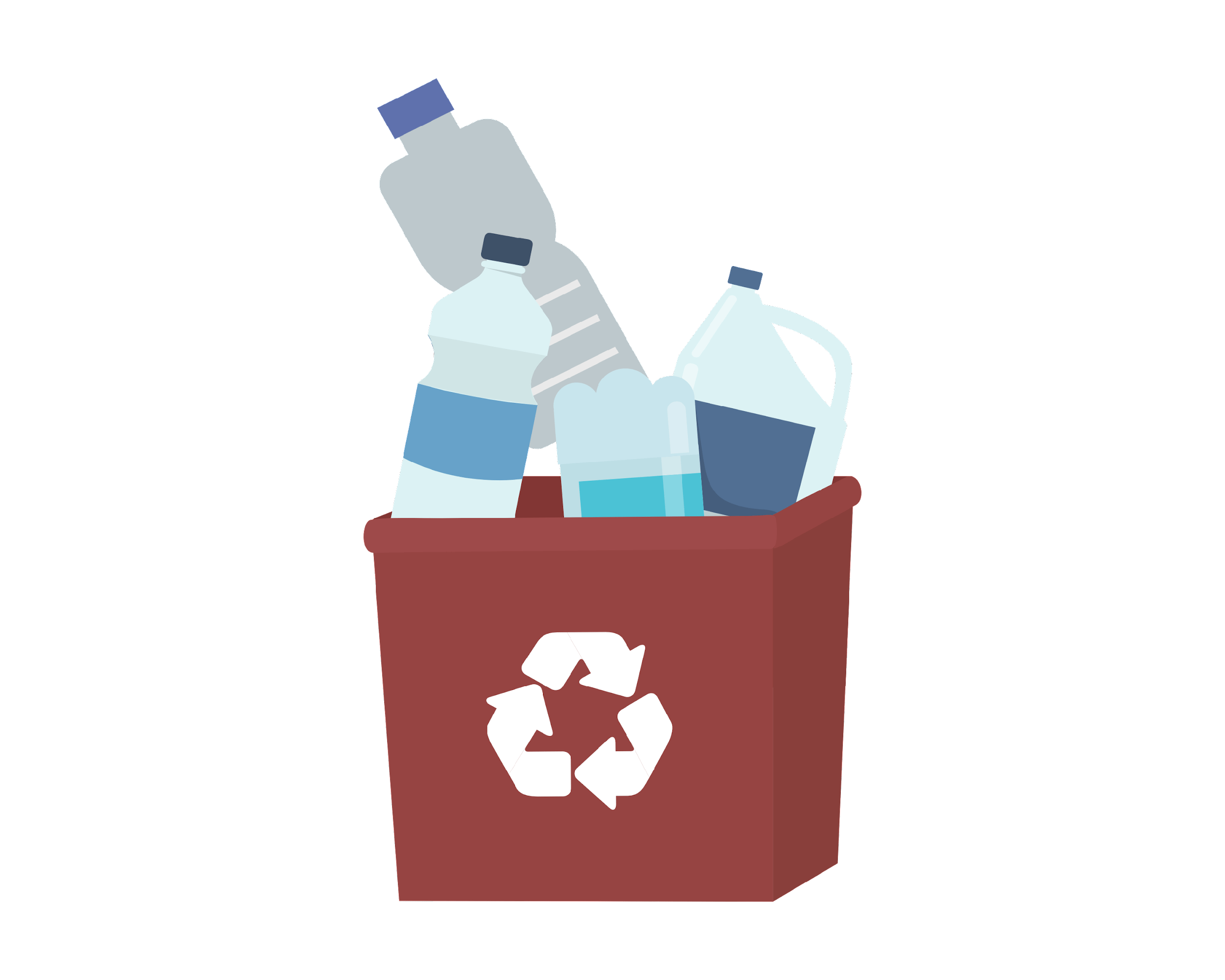 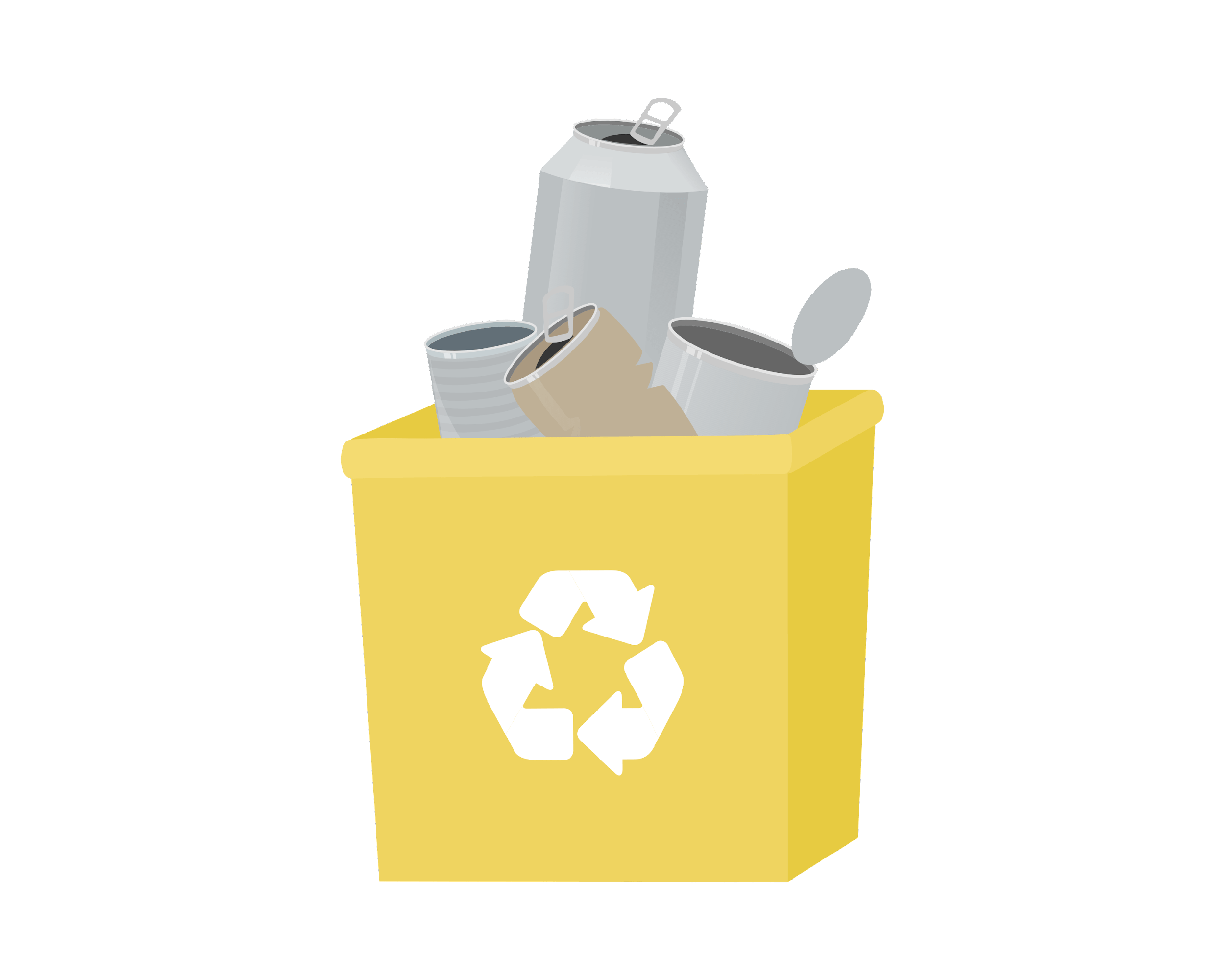 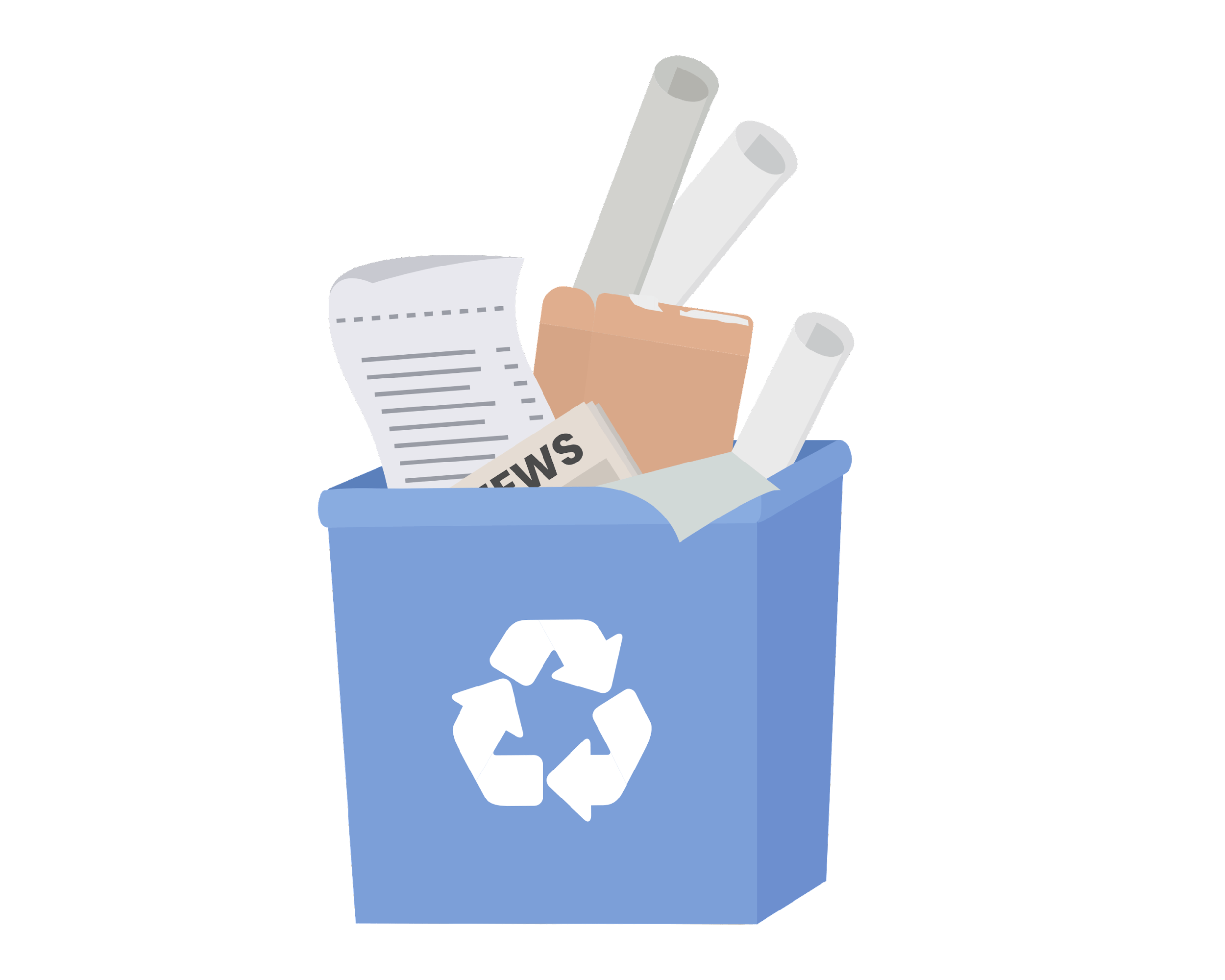 [Speaker Notes: (ความยาวสไลด์: 2 นาที)]
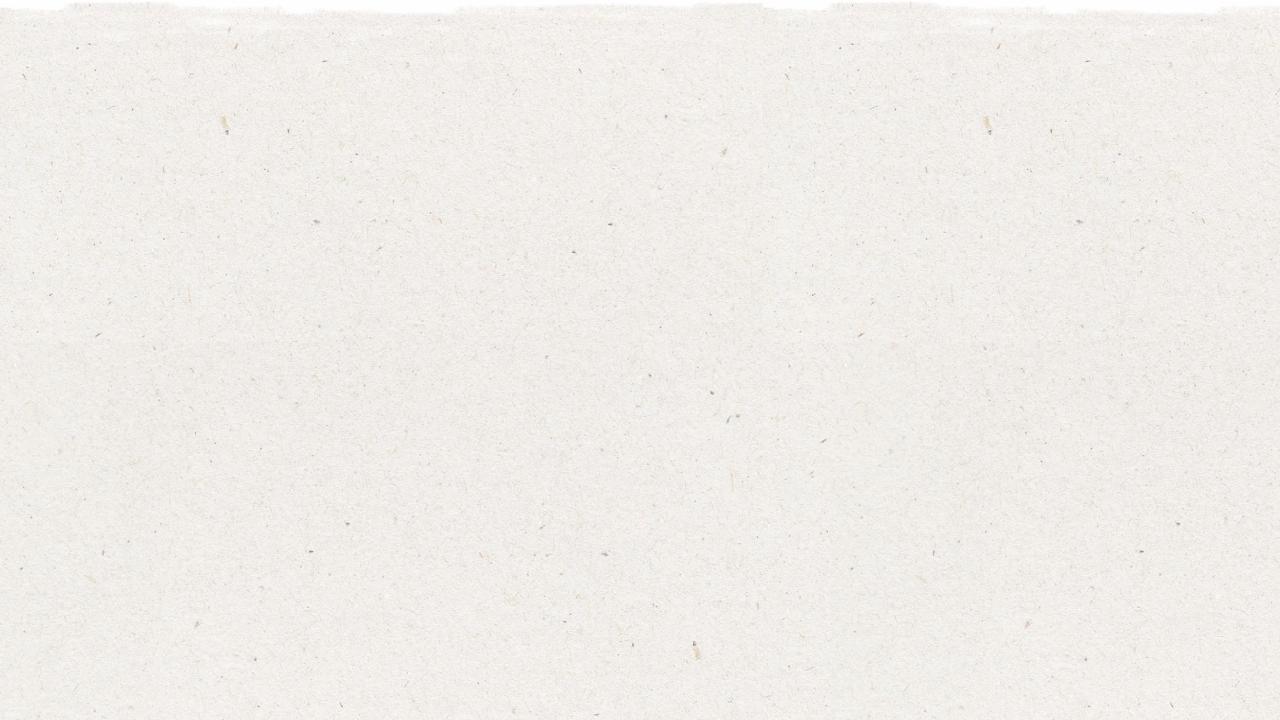 16
เรเชล แรบบิท เรียนรู้การรีไซเคิล
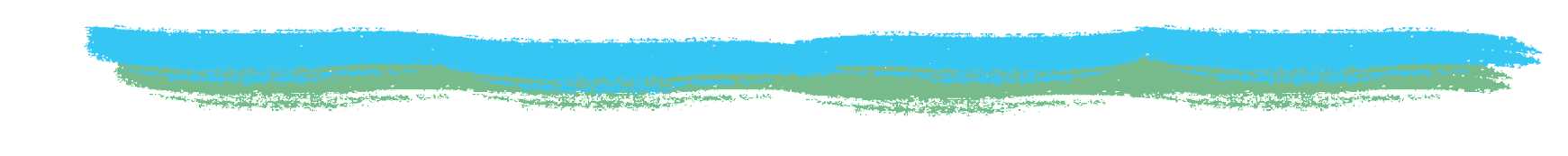 ต้องรู้ว่าอะไรที่รีไซเคิลได้และรีไซเคิลไม่ได้
#1
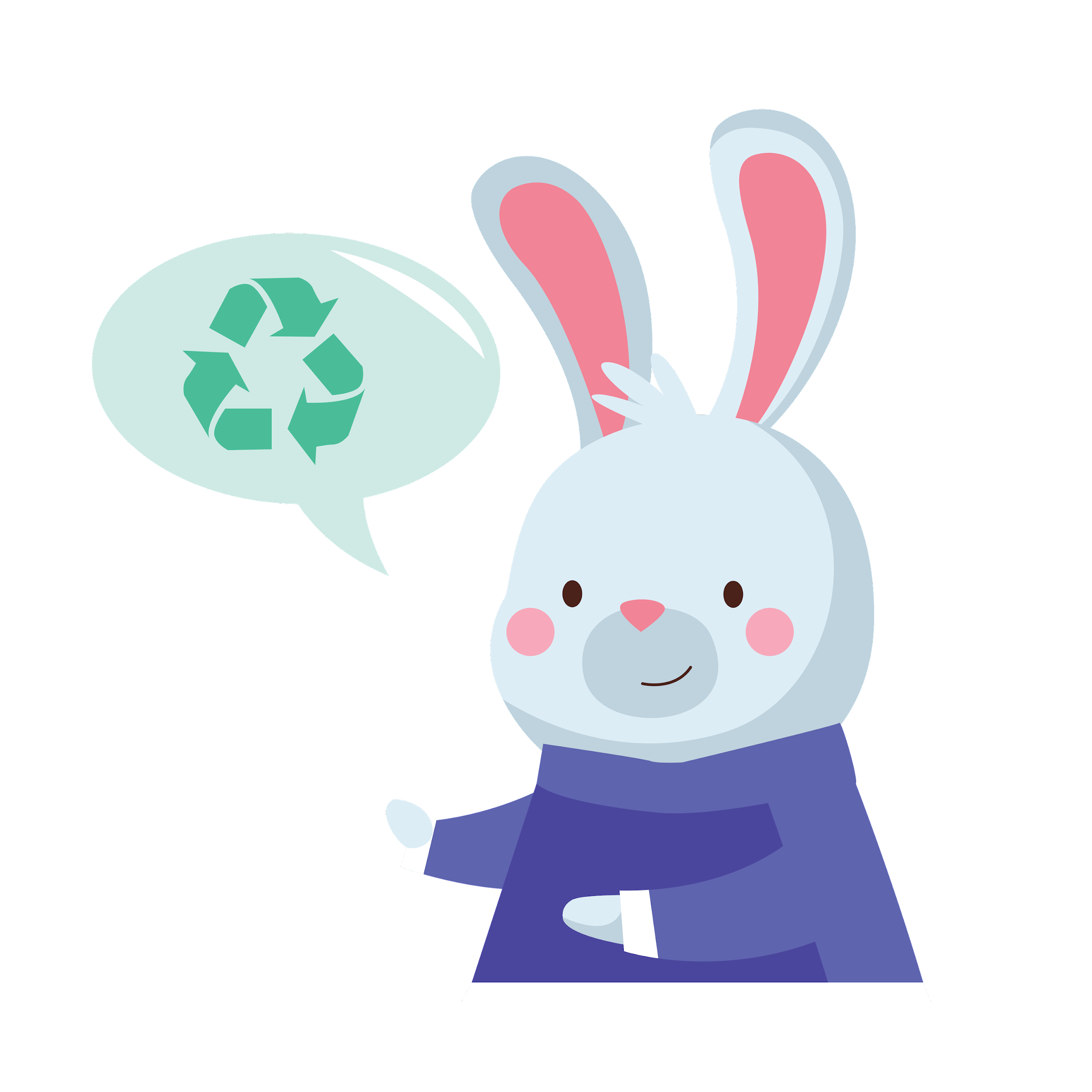 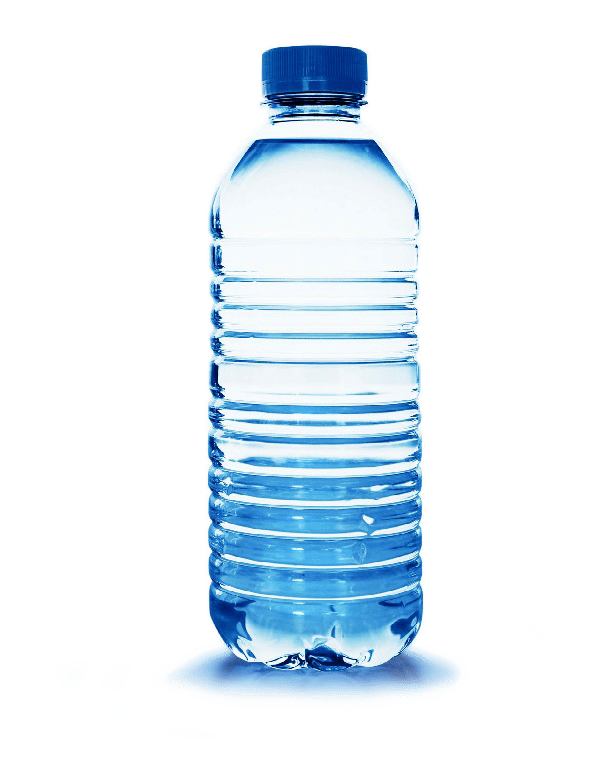 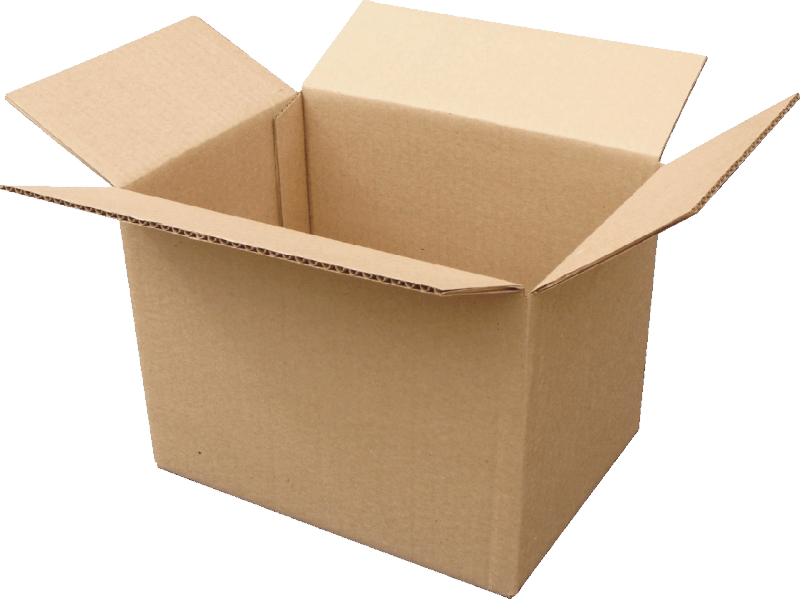 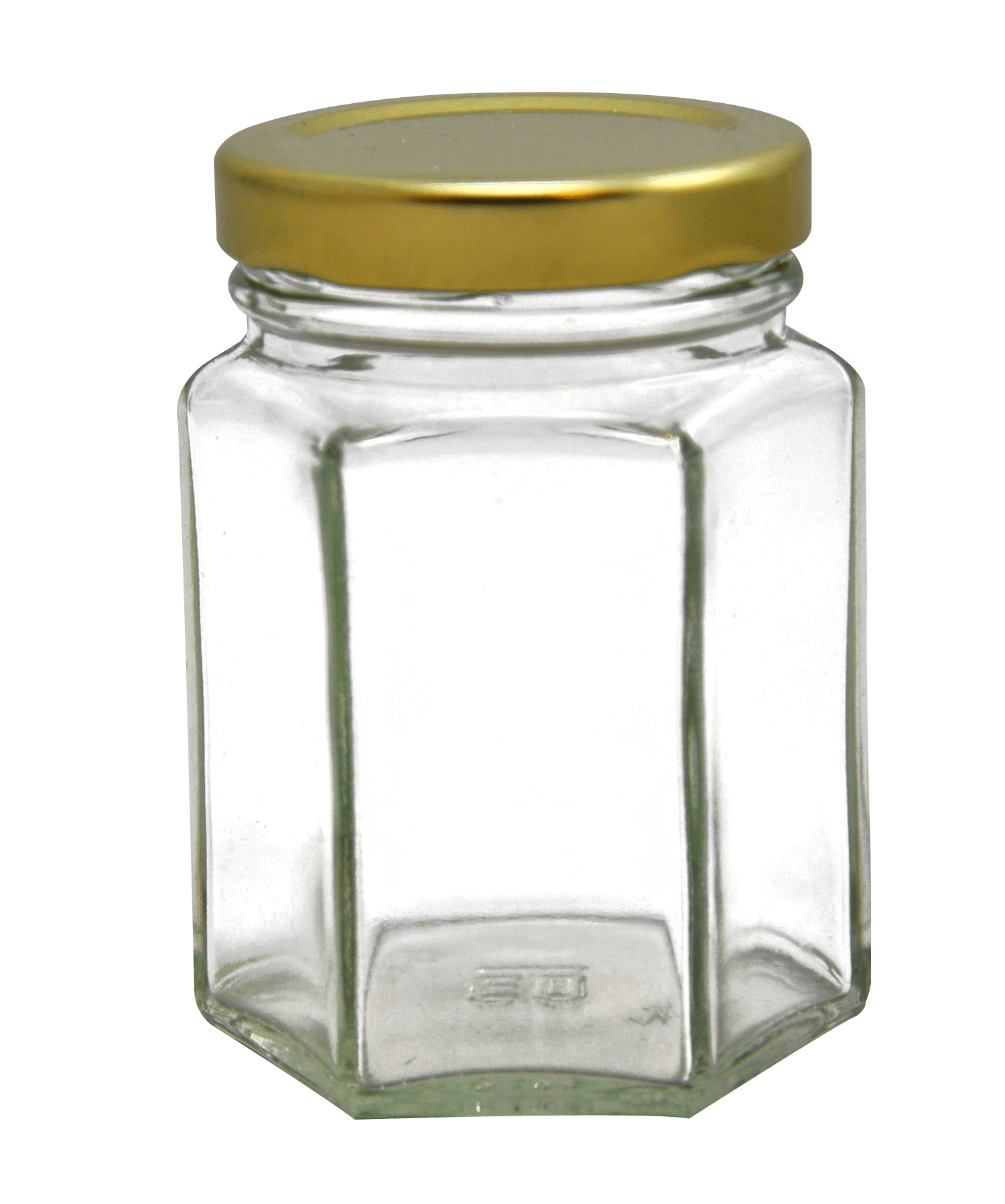 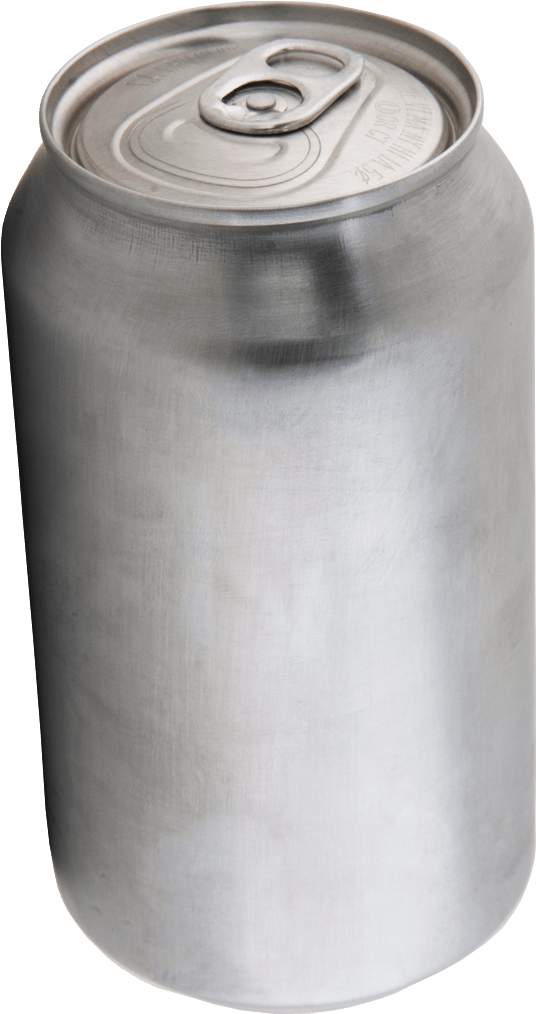 [Speaker Notes: (ความยาวสไลด์: 2 นาที)


ถามนักเรียน: ใครช่วยยกตัวอย่างของที่เอามารีไซเคิลได้บ้าง
คลิก 1: กล่องกระดาษแข็งปรากฏ
คลิก 2: ขวดโหลแก้วปรากฏ
คลิก 3: ขวดพลาสติก PET ปรากฏ
คลิก 4: กระป๋องโลหะปรากฏ]
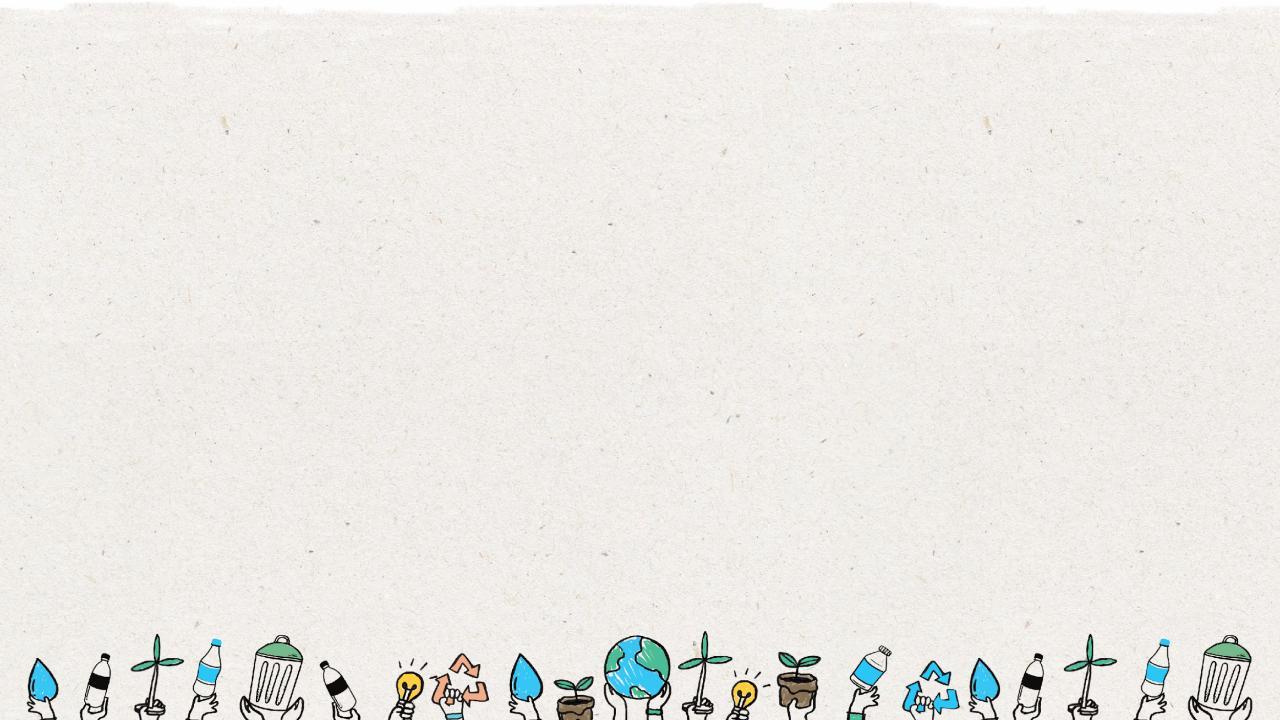 17
เททิ้ง ทำความสะอาด และทำให้แห้ง
ก่อนนำไปใส่ในถังขยะ
#2
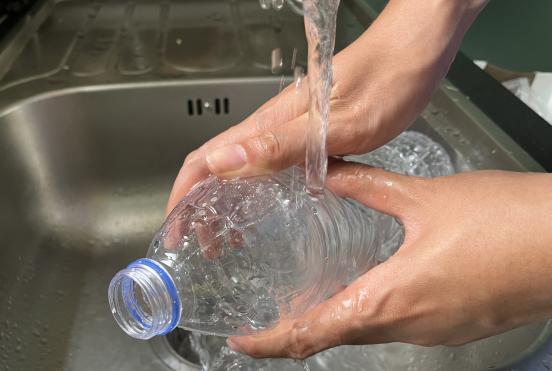 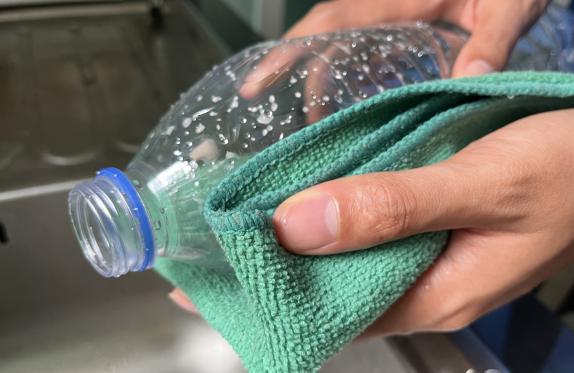 [Speaker Notes: (ความยาวสไลด์: 2 นาที)



ถามนักเรียน:

1. ทำไมเราถึงควรทำความสะอาดสิ่งของต่าง ๆ เพื่อนำไปรีไซเคิล 

2. ถ้ามีเศษอาหารหรือของเหลวติดอยู่ล่ะ



คุณอาจแนะนำว่า:

•	ของที่สกปรกไม่สามารถรีไซเคิลได้

•	ของที่เปียกและสกปรก เมื่อไปโดนสิ่งที่สะอาด อาจทำให้สิ่งของที่สะอาดนั้นสกปรก ทำให้ถังขยะทั้งถังสกปรก]
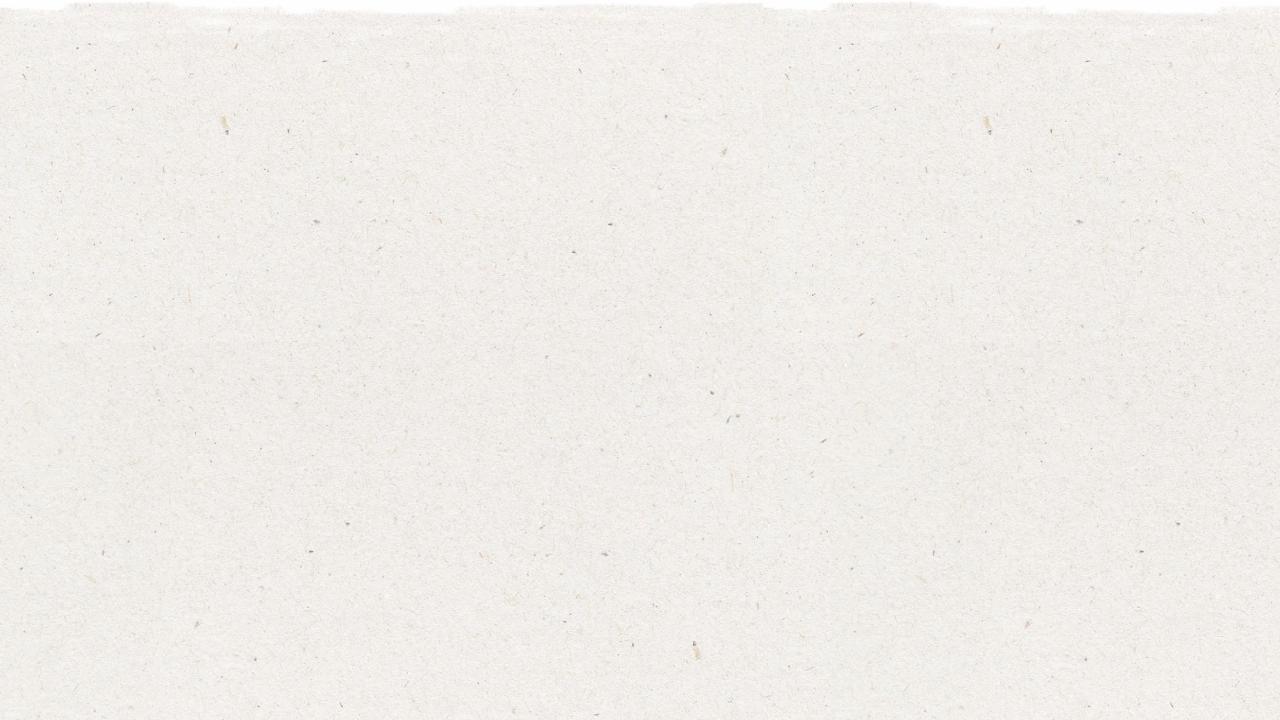 18
เรเชล แรบบิท เรียนรู้การรีไซเคิล
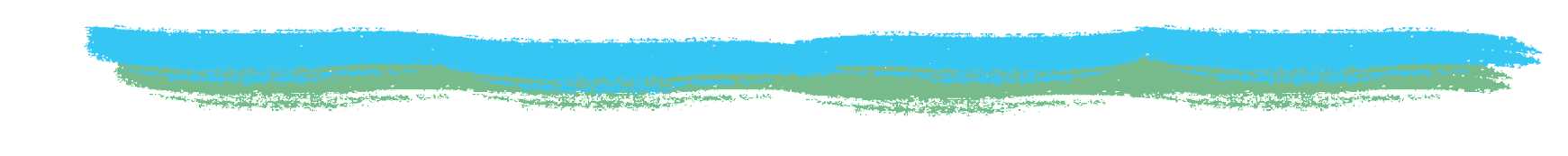 เอาของที่รีไซเคิลได้แต่ละชิ้นใส่ลงในถังขยะรีไซเคิล
ที่ถูกต้อง
#3
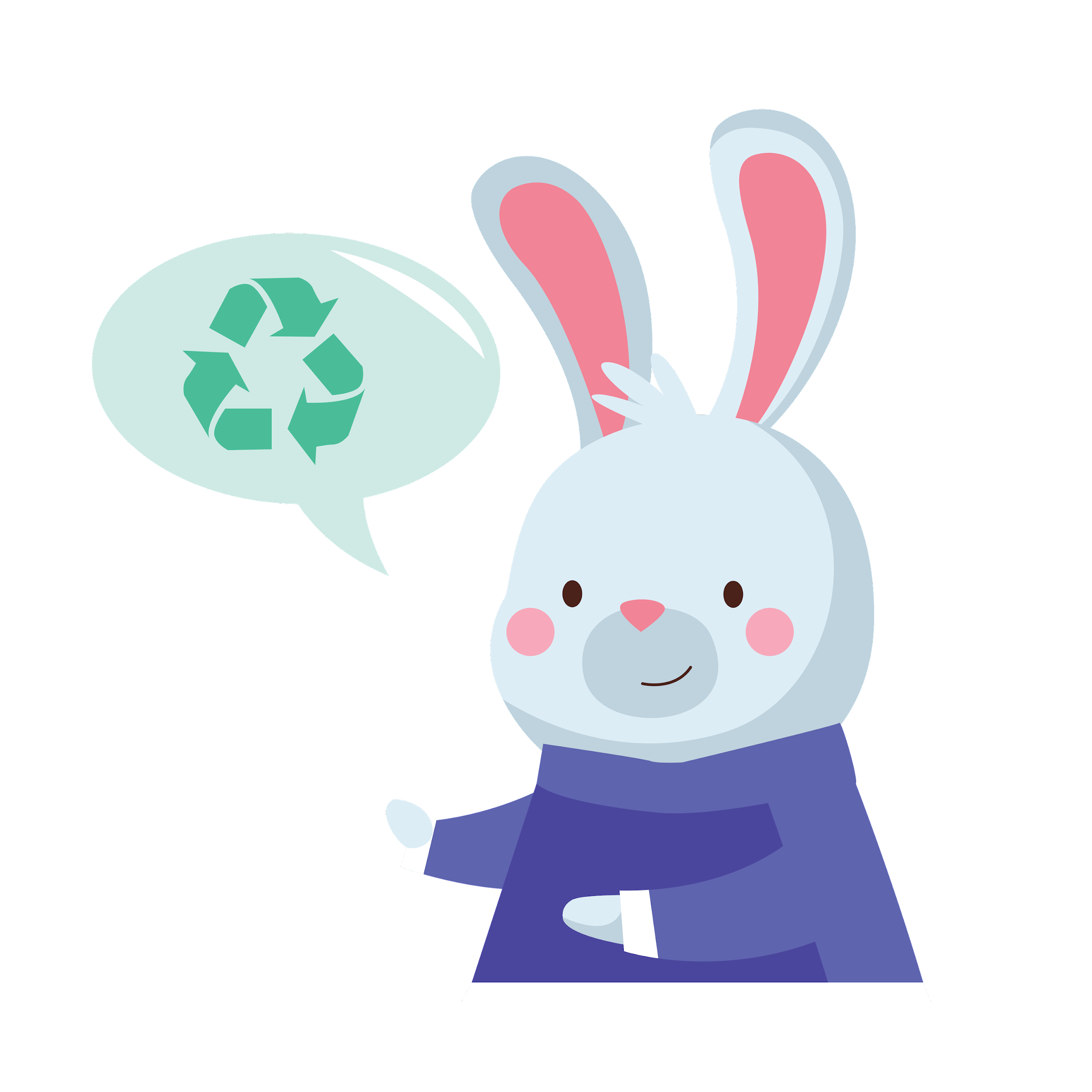 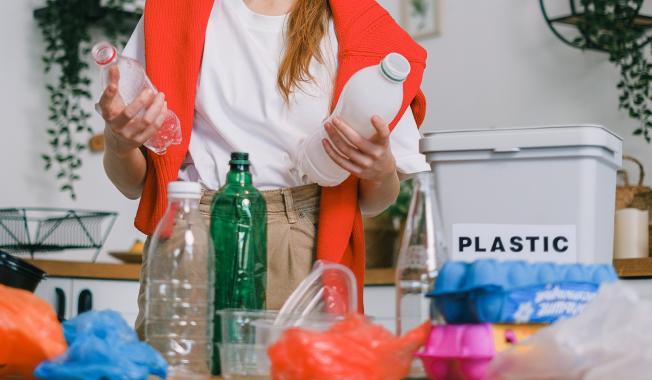 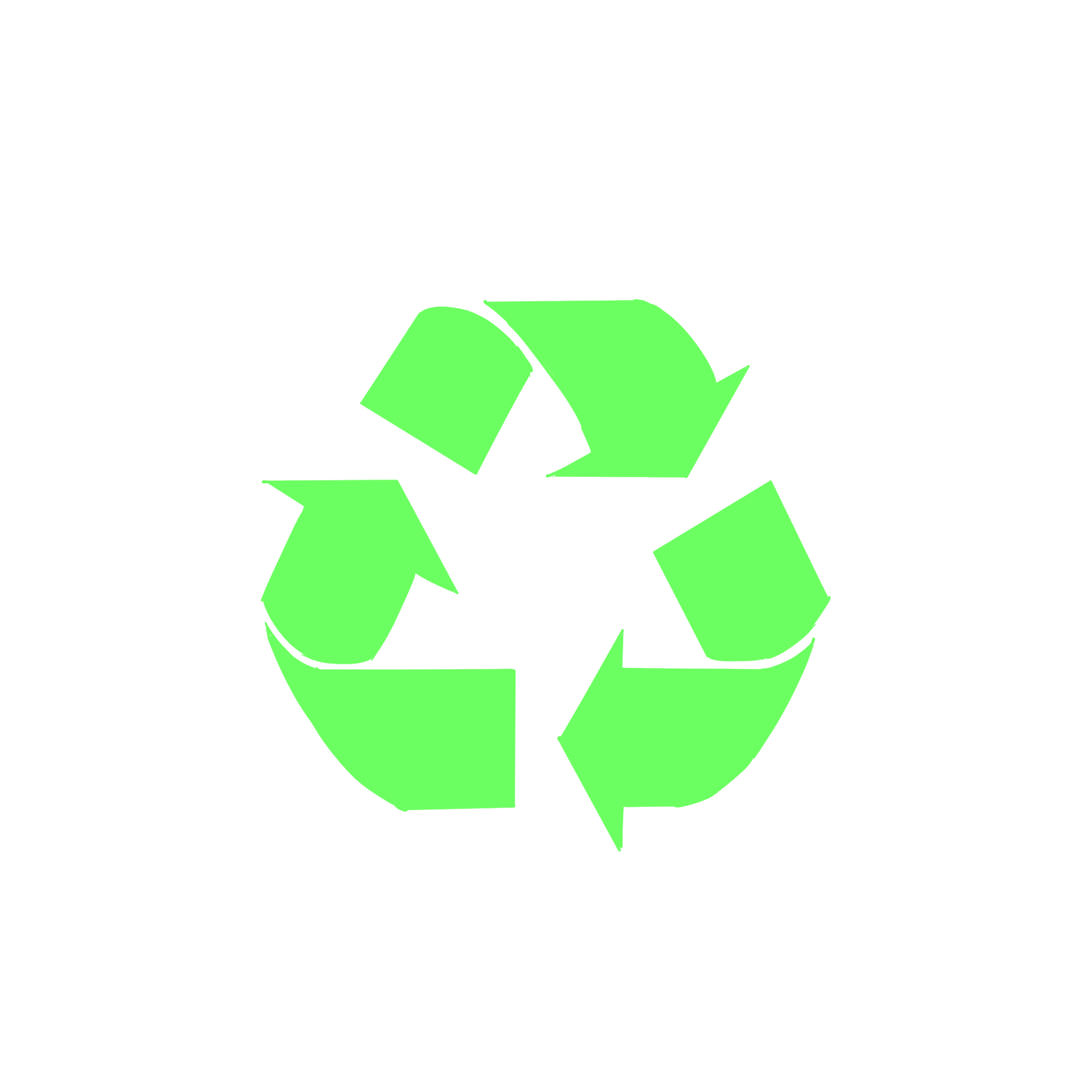 [Speaker Notes: (ความยาวสไลด์: 2 นาที)



คลิก 1: สัญลักษณ์รีไซเคิลปรากฏ



ถามนักเรียน:

เราควรเก็บขวดพลาสติก PET ไว้ที่ไหน



คลิก 2: ลูกศรชี้ไปที่ถังขยะรีไซเคิล



คำตอบ:

ในถังขยะรีไซเคิล]
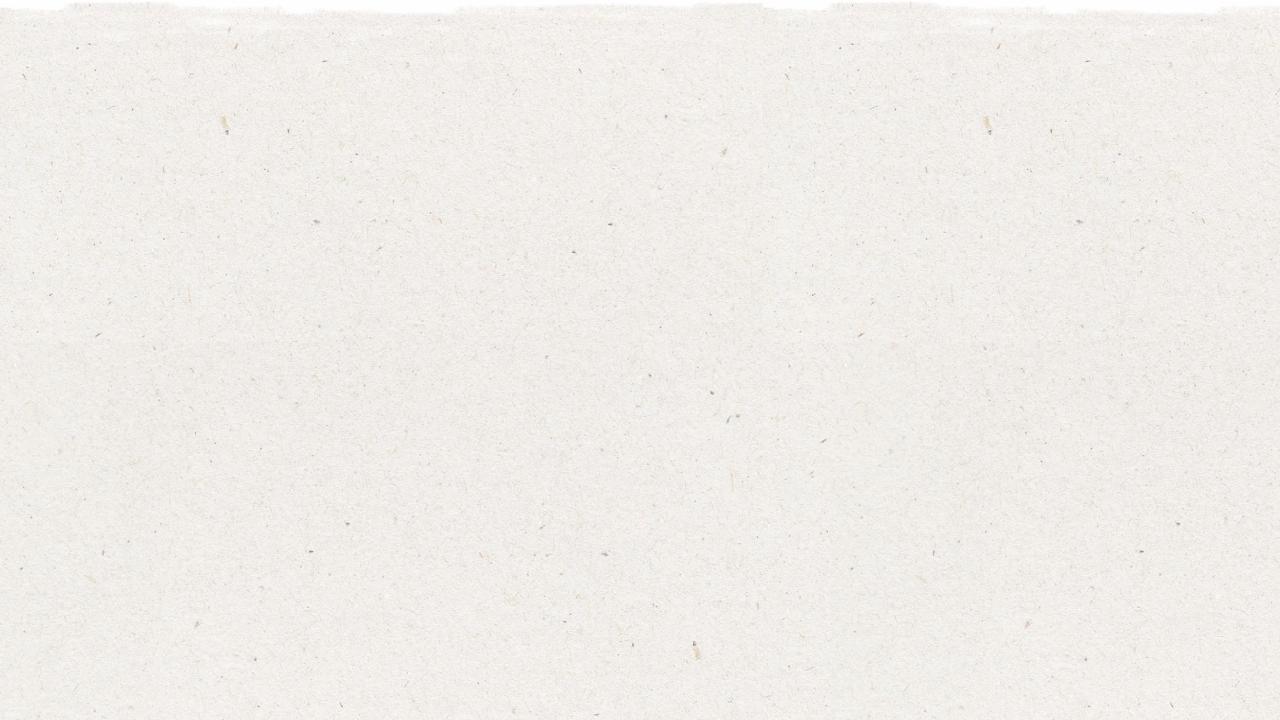 19
เรเชล แรบบิท เรียนรู้การรีไซเคิล
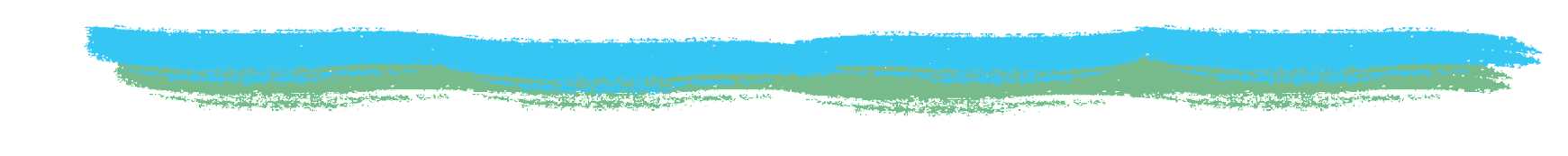 เมื่อเราทำความสะอาด ทำให้แห้ง และคัดแยกอย่างถูกต้องเราจะสามารถสร้างสิ่งใหม่ ๆ ได้ เช่น
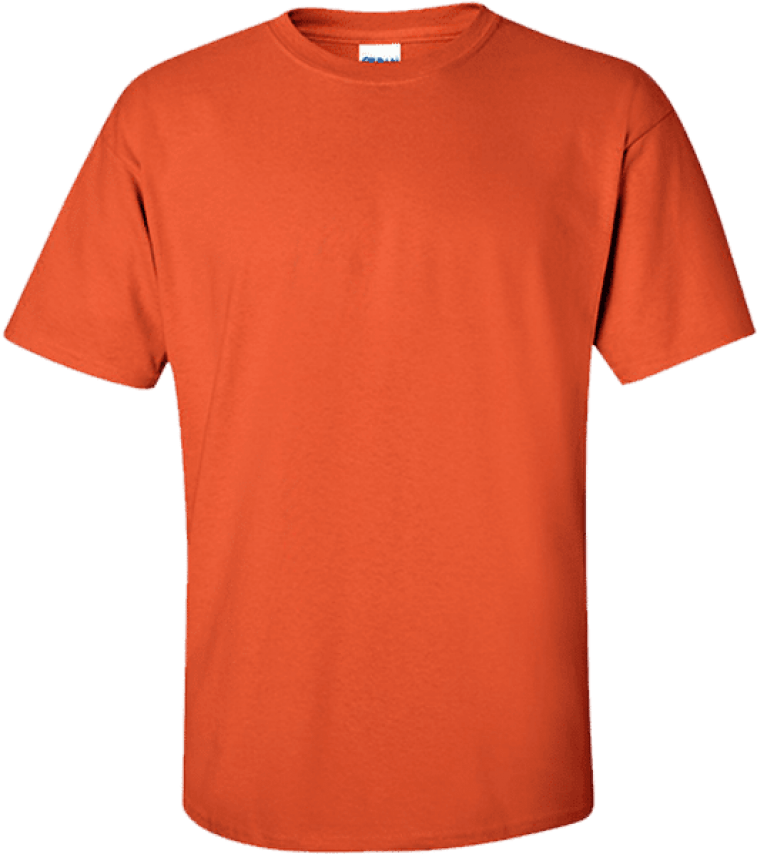 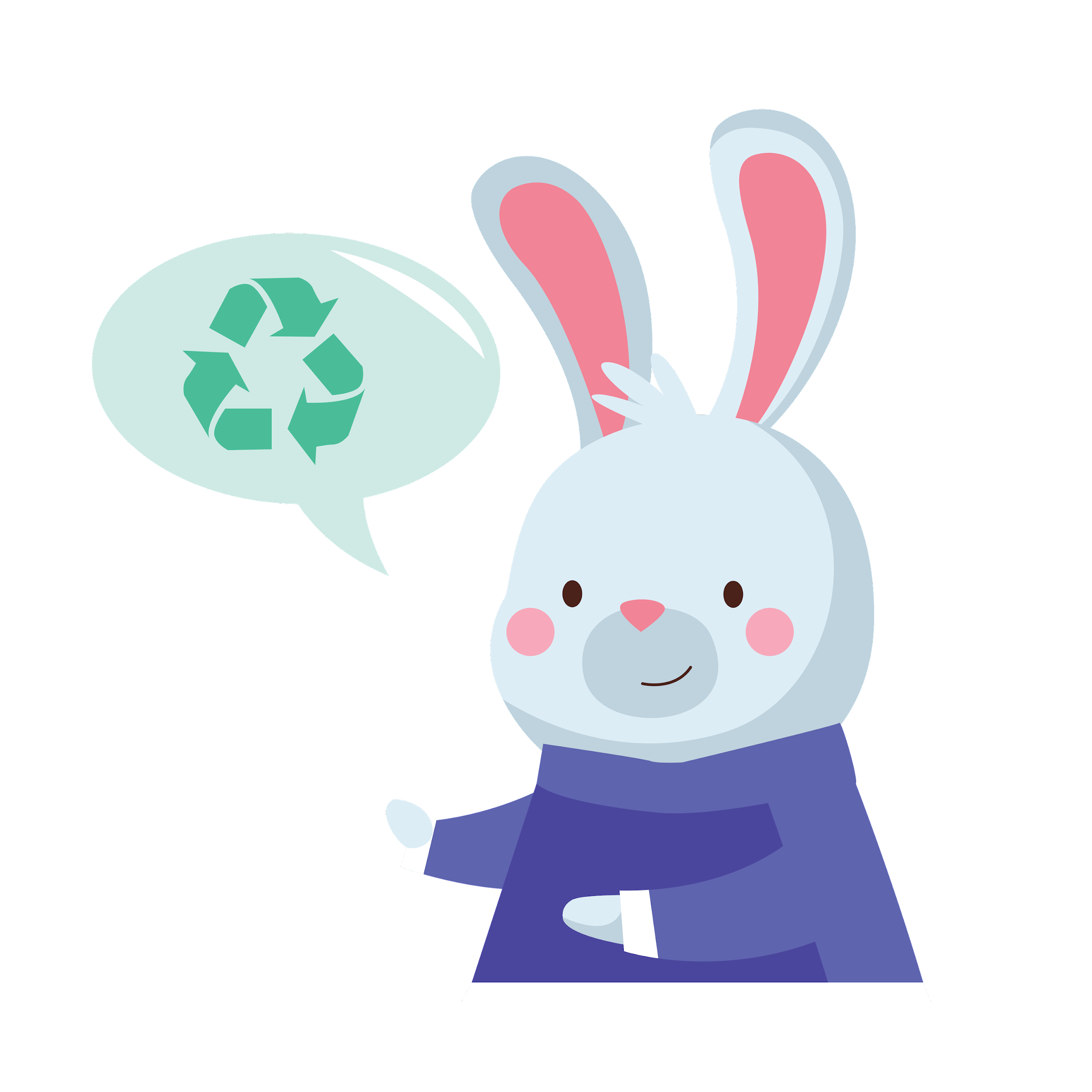 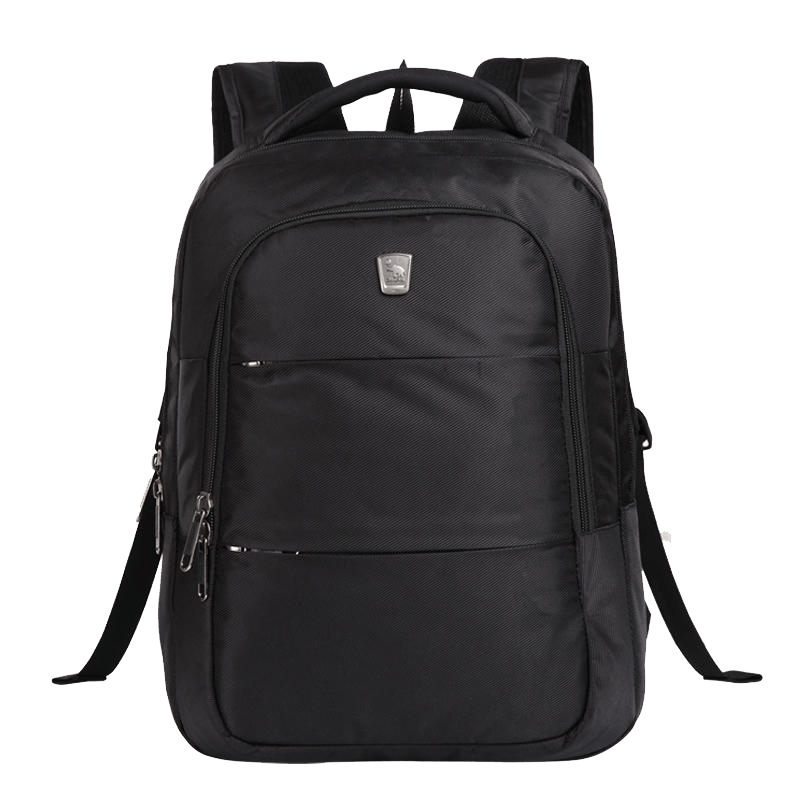 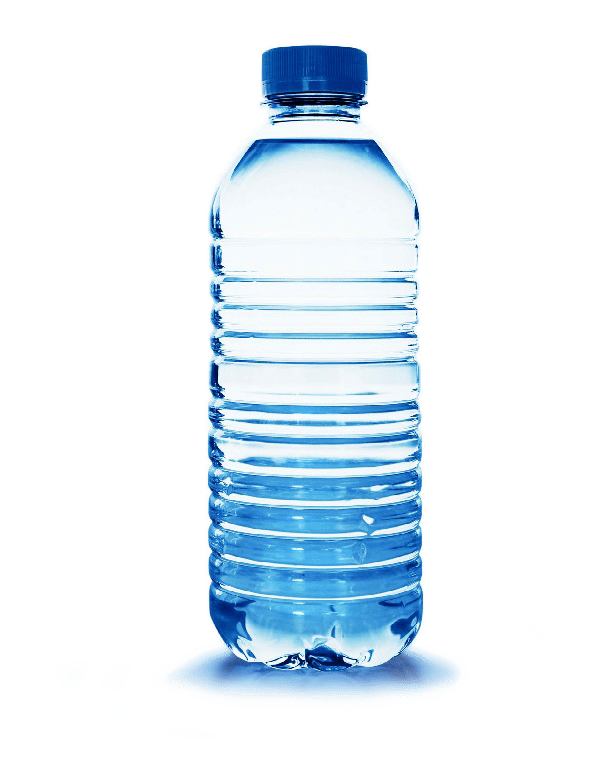 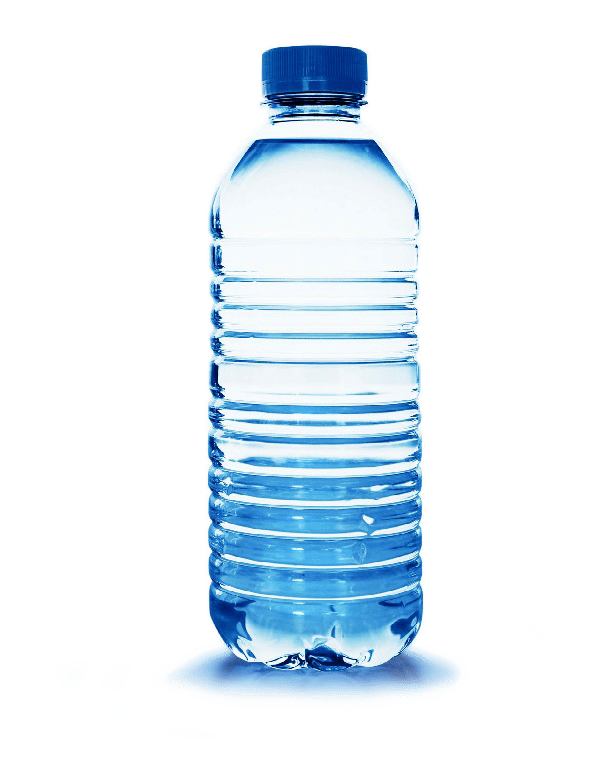 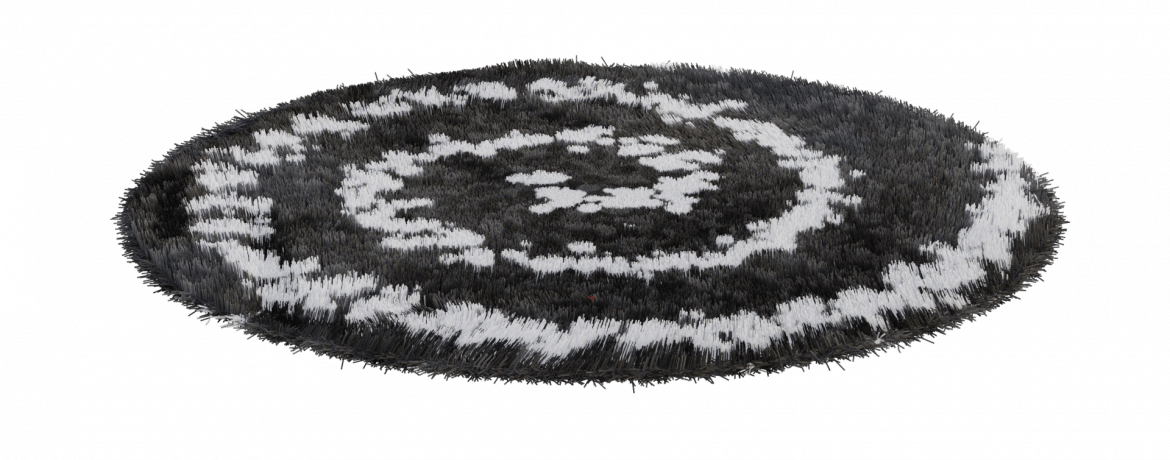 [Speaker Notes: (ความยาวสไลด์: 2-4 นาที)


บอกนักเรียน: 
เมื่อเราทำการรีไซเคิลครบ 3 ขั้นตอนนี้แล้ว เราสามารถทำให้สิ่งของที่เคยเป็นขยะกลายเป็นของใหม่ได้



ตัวอย่าง: 

คลิก 1:

ขวดพลาสติก PET เอามารีไซเคิลกลับมาเป็นขวดใหม่ได้ 



คลิก 2:

ขวดพลาสติก PET สามารถทำให้มีขนาดเป็นเส้นด้ายเพื่อใช้ทำผ้าและสิ่งทออื่น ๆ ได้ด้วย]
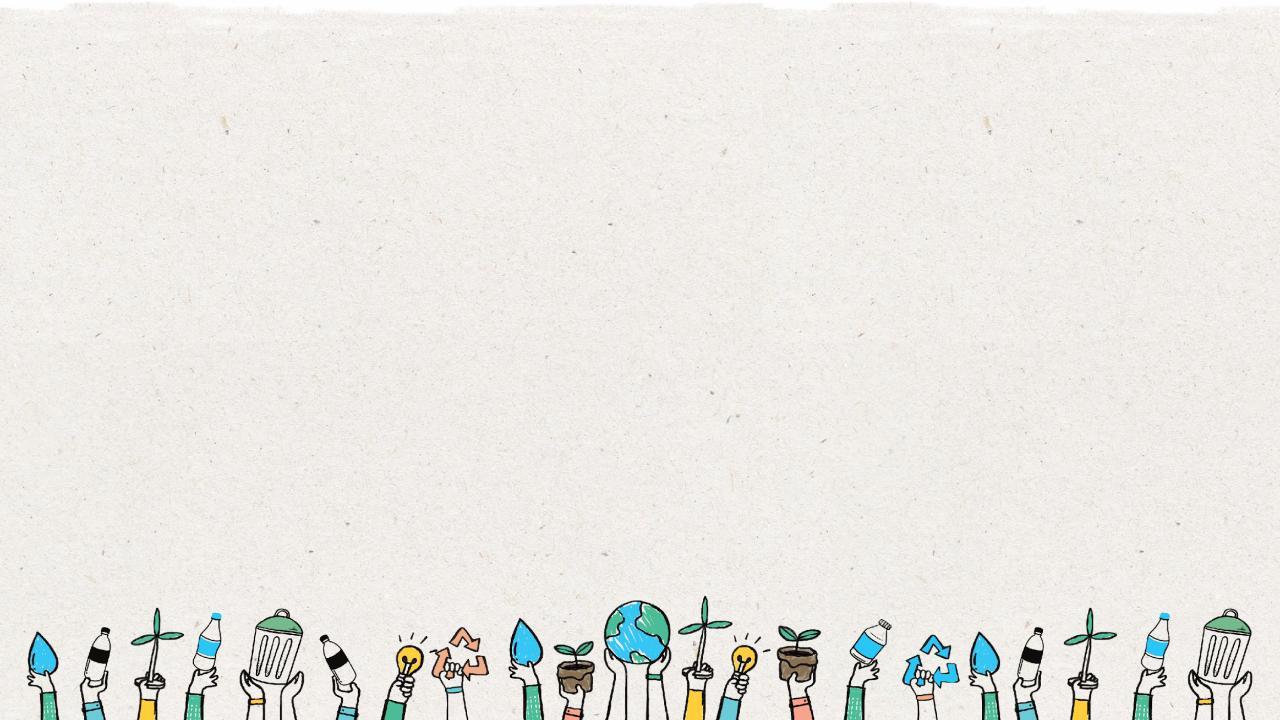 20
เรเชล แรบบิท เรียนรู้การรีไซเคิล
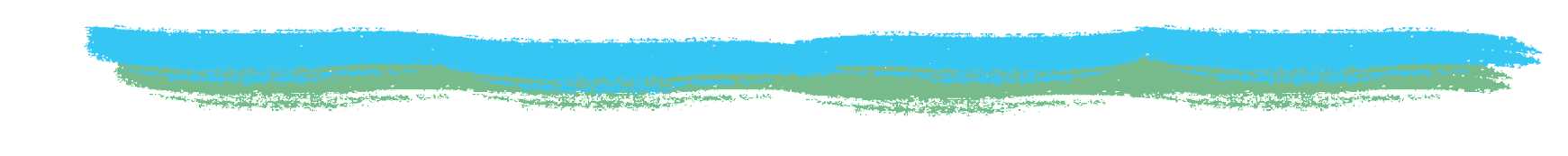 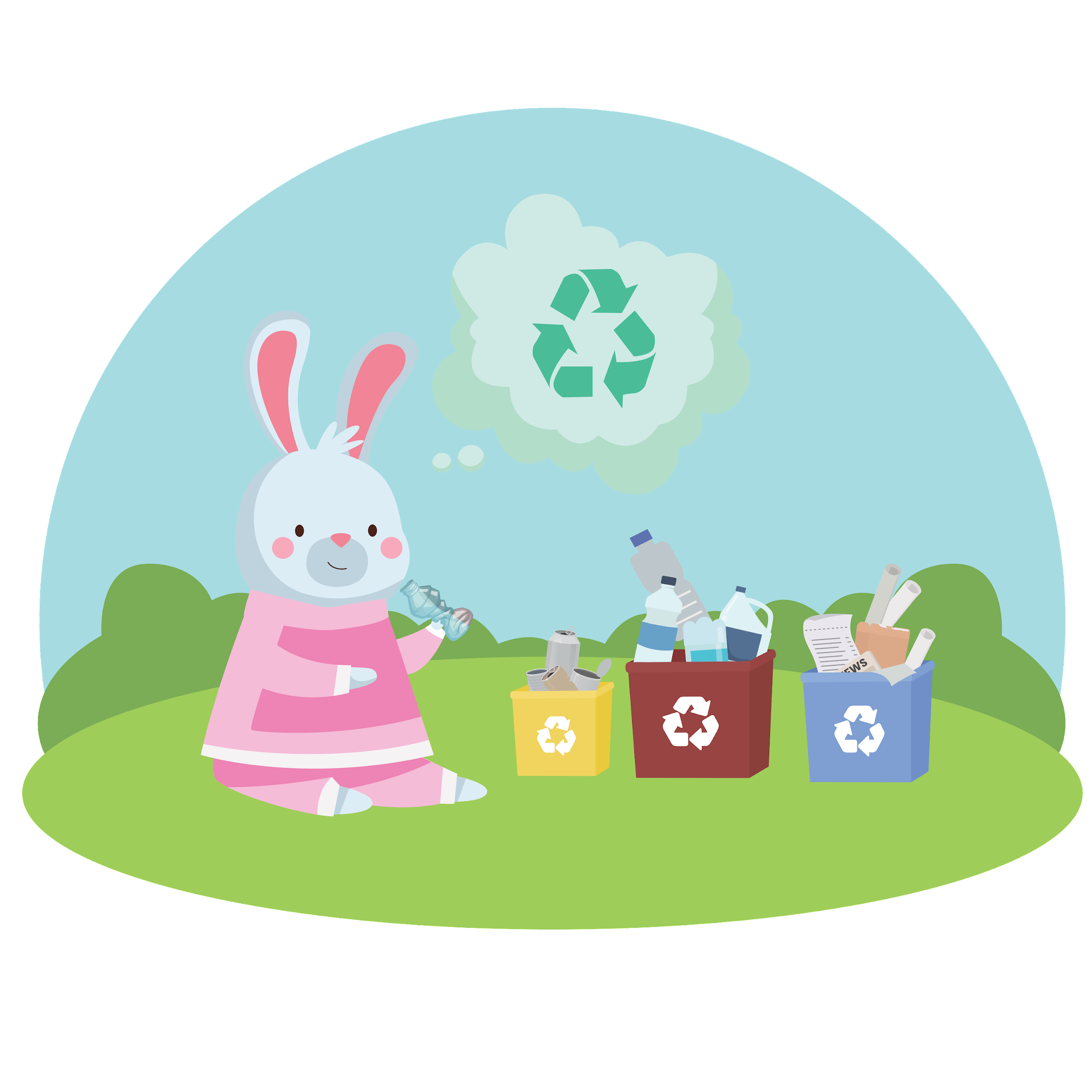 ตั้งแต่วันนั้นเป็นต้นมา เรเชลก็กลายเป็น
นักรีไซเคิล
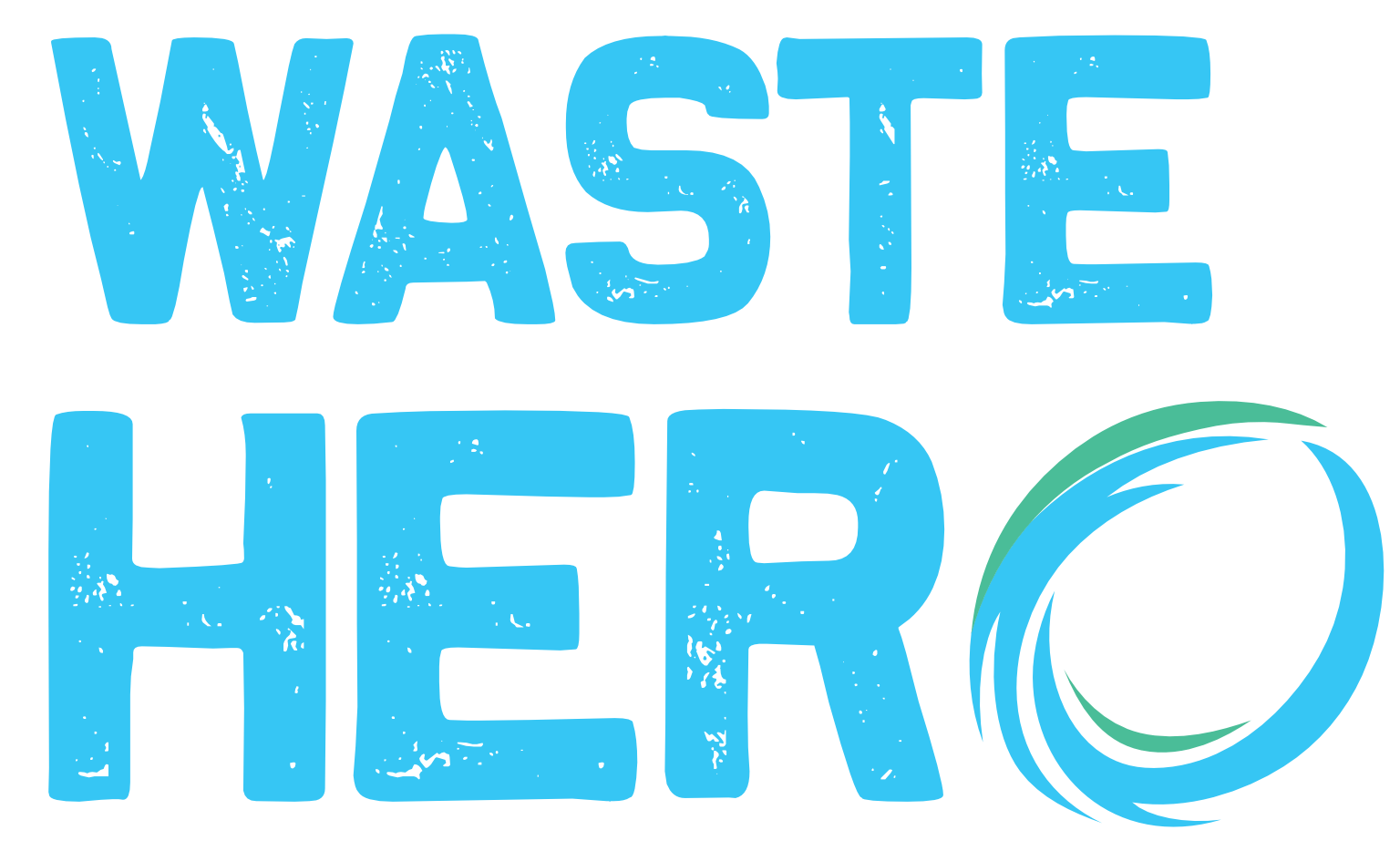 [Speaker Notes: (ความยาวสไลด์: 2-4 นาที)



ถามนักเรียน:

1.	เรเชลทำอะไรผิดพลาด 

2.	ทำไมการรีไซเคิลถึงมีความสำคัญ



คำตอบ:

•	เรเชลใส่ขยะทั้งหมดลงในถังขยะใบเดียว เธอจำเป็นต้องแยกขยะที่นำกลับมารีไซเคิลได้

•	ขยะอาจเป็นอันตรายต่ออากาศและน้ำและอาจทำให้สัตว์และปลาเจ็บป่วยได้

•	เมื่อเราลดการใช้กระดาษลง เท่ากับเราช่วยกันรักษาต้นไม้และสัตว์ในป่า

•	เมื่อเราทำการรีไซเคิล เท่ากับเราทำให้ขยะลดน้อยลง]
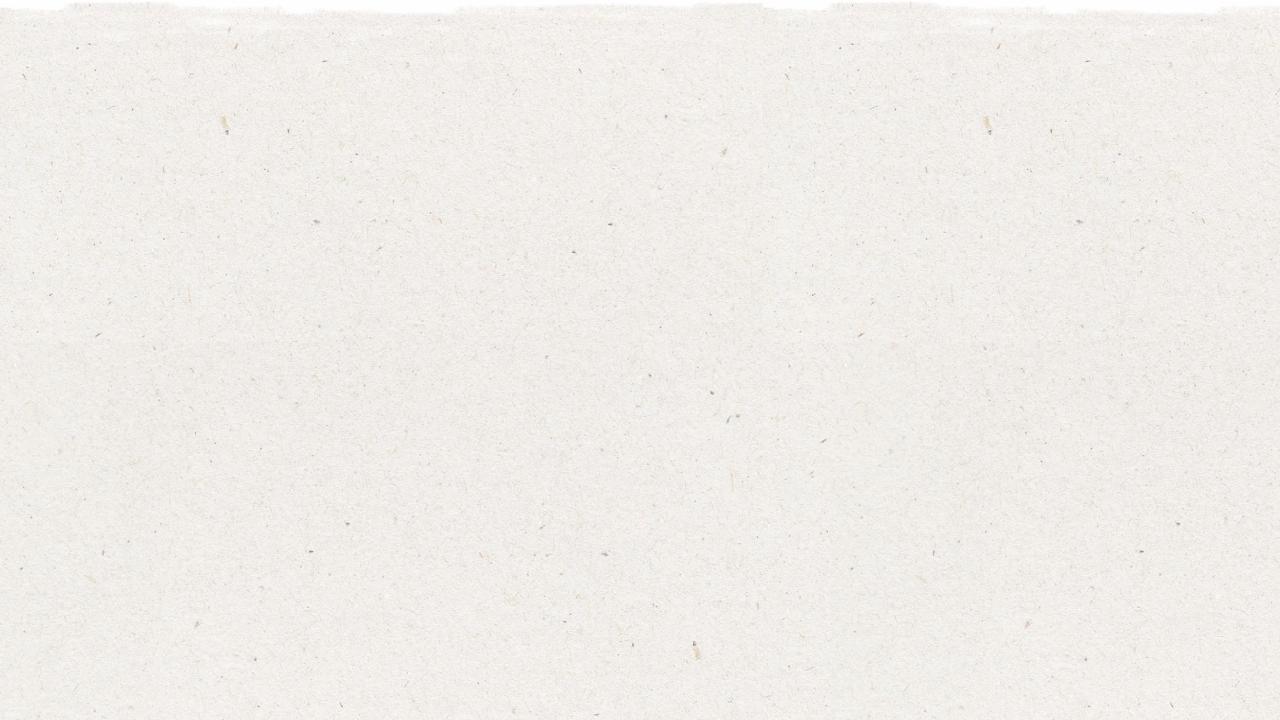 21
ขั้นตอนถัดไป
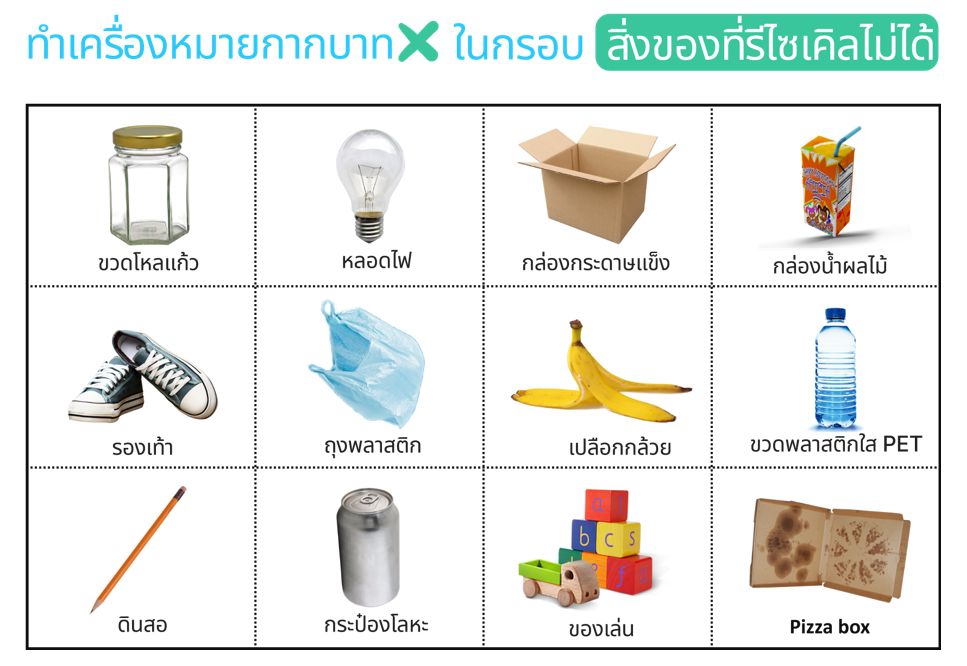 แจกเอกสารหัวข้อ ทำเครื่องหมาย “X” 
ให้นักเรียนดูภาพและวาดเครื่องหมายกากบาท (X) บนสิ่งของที่รีไซเคิลไม่ได้ ของสิ่งใดบ้างที่จำเป็นต้องล้างและทำให้แห้งก่อนการรีไซเคิล
1
สิ่งของต่อไปนี้ควรถูกกากบาทในแบบฝึกหัด:
กล่องใส่น้ำผลไม้ 		
เปลือกกล้วย 
ของเล่น 
ดินสอ
รองเท้า
ถุงพลาสติก
กล่องพิซซ่า
หลอดไฟ
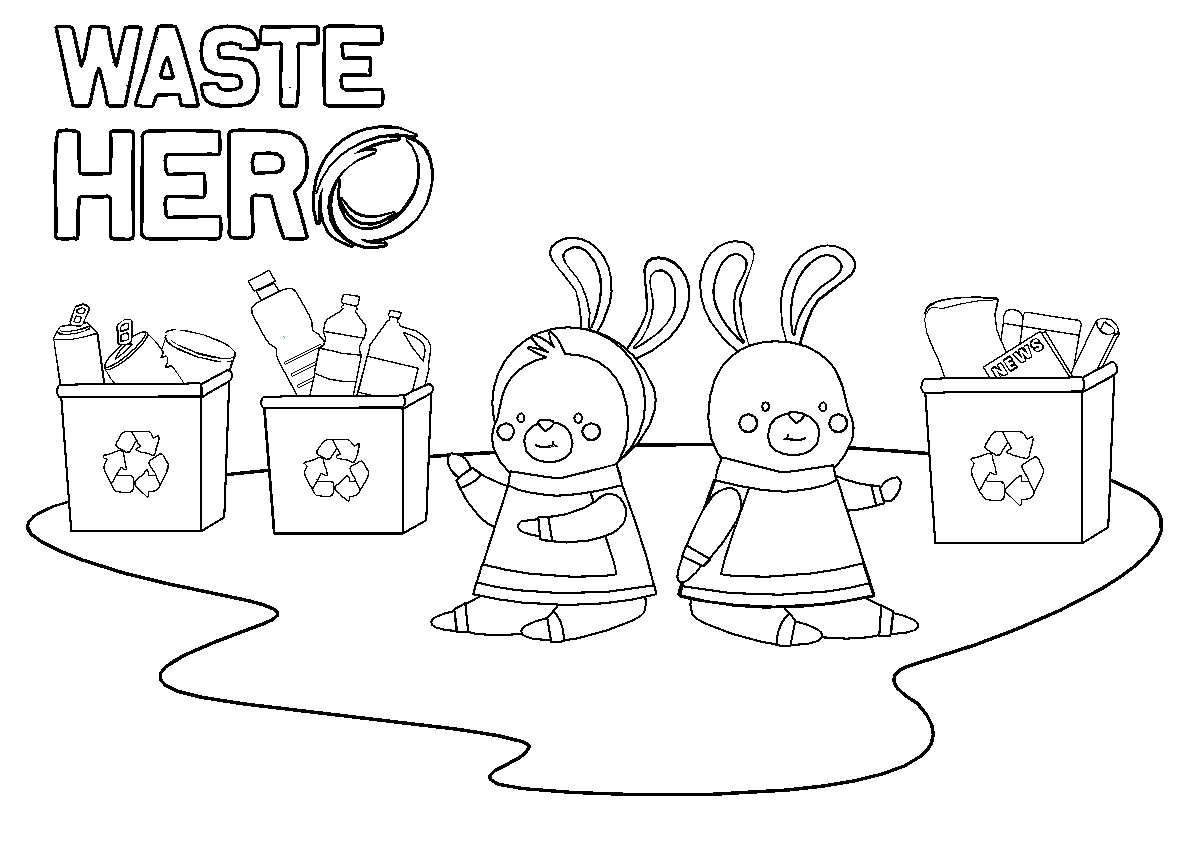 แจกแบบฝึกหัดระบายสี และให้นักเรียนวาดหรือเขียนด้านหลังของกระดาษ ว่าการรีไซเคิลสามารถช่วยโลกได้อย่างไร
คำตอบที่เป็นไปได้อาจเป็น: 
ช่วยให้สัตว์ไม่ได้รับบาดเจ็บ 
ทำให้ขยะในมหาสมุทรลดลง
การรีไซเคิลช่วยรักษาอากาศและน้ำให้สะอาดเสมอ
2